Dr. Terry Mortenson
Miliony lat
- o źródłach idei
i jej zgubnym wpływie
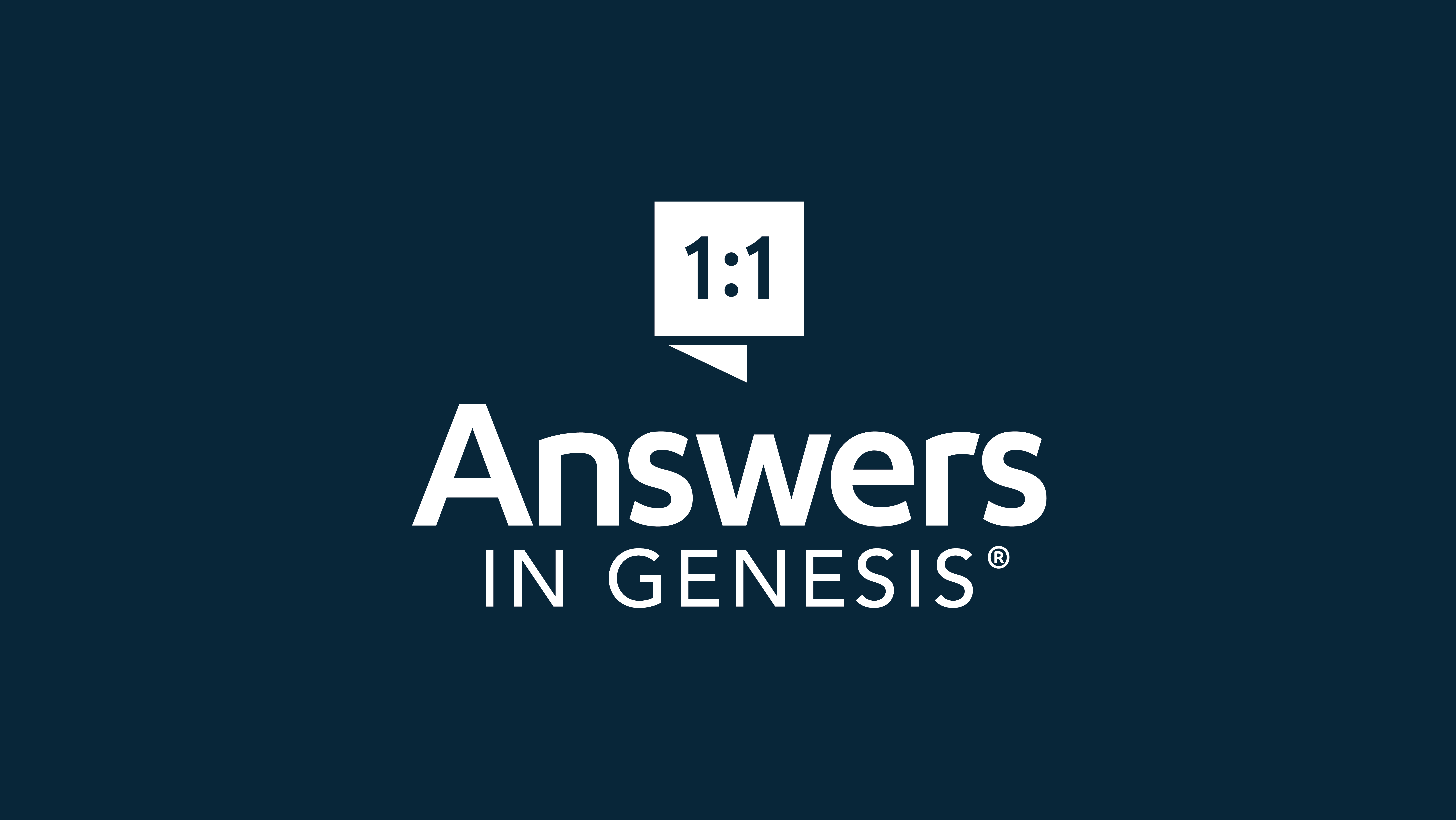 Dr. Terry Mortenson
Miliony lat
Skąd ten pomysł?
Dr. Terry Mortenson
Miliony lat
- o źródłach idei
i jej zgubnym wpływie
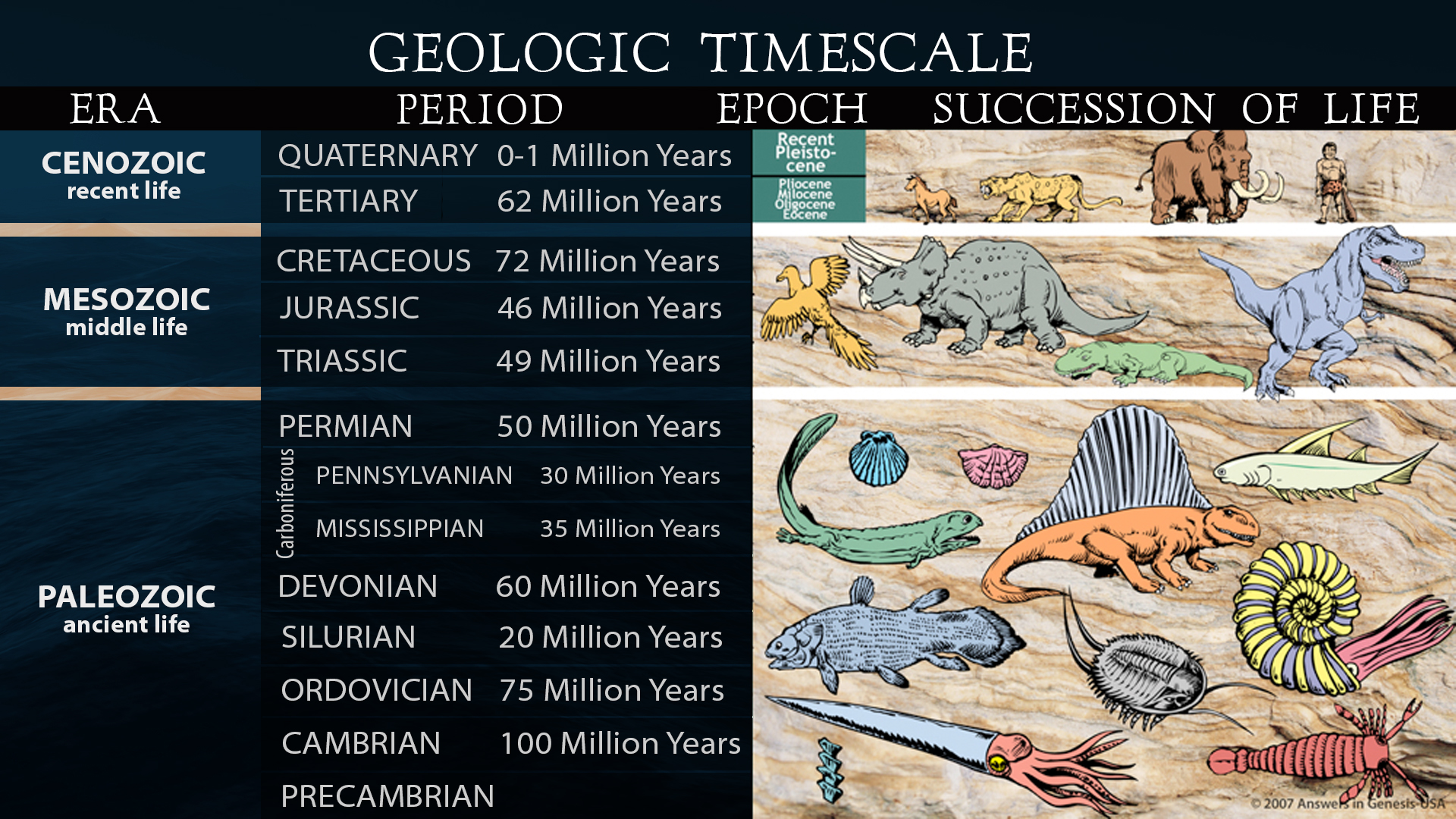 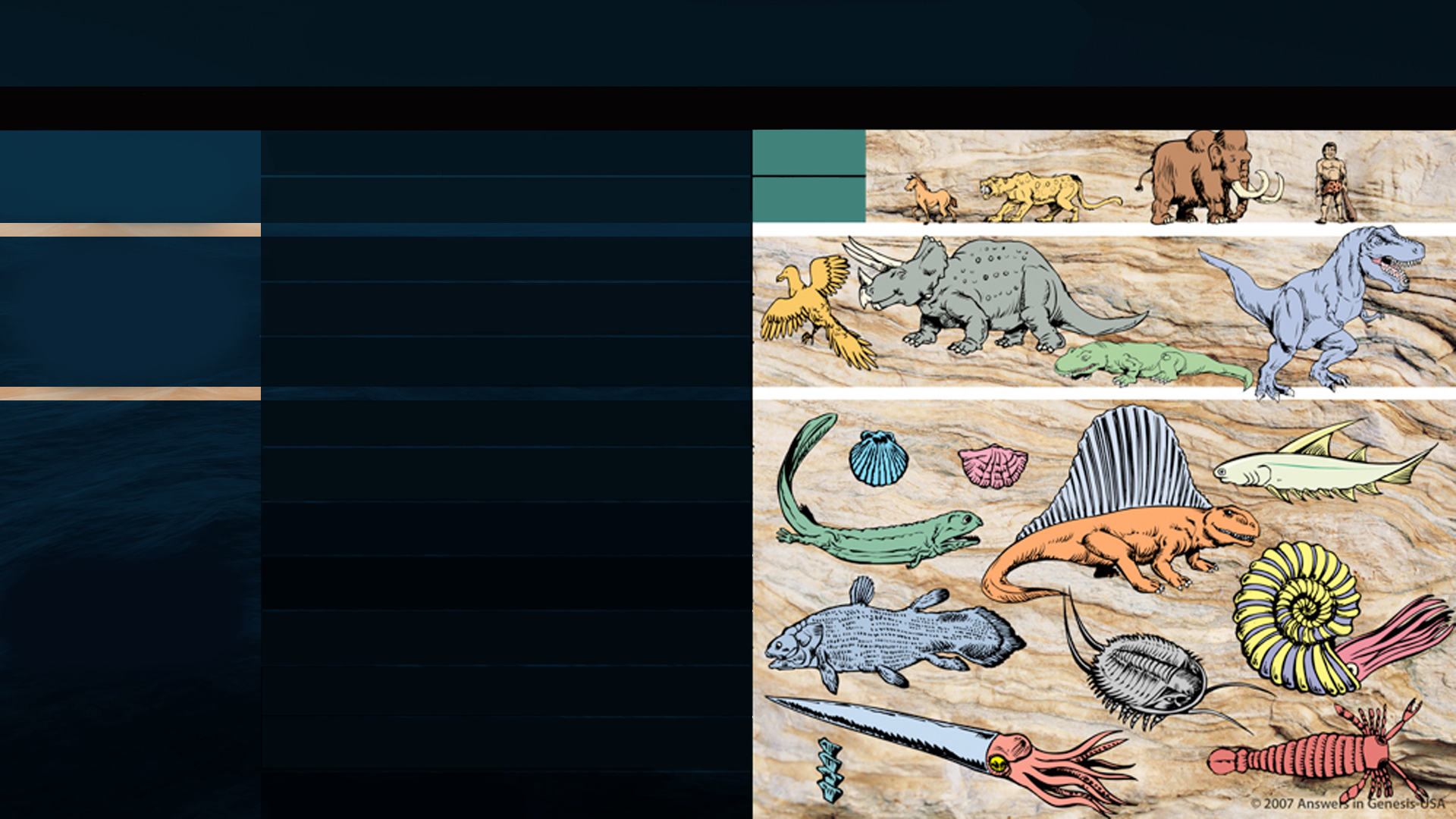 GEOLOGICZNA SKALA CZASU
OKRES
EPOKA
SUKCESJA ŻYCIA
ERA
KENOZOICZNA
niedawne formy życia
3.5 Miliardy Lat
0-1 milion lat
CZWARTORZĘD
TRZECIORZĘD
62 miliony lat
MEZOZOICZNA
starsze 
formy życia
KREDA
72 miliony lat
46 milionów lat
JURA
49 milionów lat
TRIAS
50 milionów lat
PERM
PENSYLWAŃSKI
30 milionów lat
KARBON
MISSISSIPIAŃSKI
35 milionów lat
60 milionów lat
DEWON
20 milionów lat
PALEOZOICZNA
starsze 
formy życia
SYLUR
ORDOWIK
75 milionów lat
Według Ewolucji
100 milionów lat
KAMBR
PREKAMBR
2 List do Koryntian 10:4–5
4 	Gdyż oręż nasz, którym walczymy, nie jest     	cielesny, lecz ma moc burzenia warowni dla 	sprawy Bożej; nim też unicestwiamy złe zamysły.
5 	I wszelką pychę, podnoszącą się przeciw 	poznaniu Boga, i zmuszamy wszelką myśl 
	do poddania się w posłuszeństwo Chrystusowi.
[Speaker Notes: NASB]
List do Kolosan 2:8
8 	Baczcie, aby was kto nie sprowadził 
	na manowce filozofią i czczym urojeniem, 	opartym na podaniach ludzkich i na żywiołach 	świata, a nie na Chrystusie.
[Speaker Notes: NASB]
Nauka OperacyjnakontraNauka o pochodzeniu
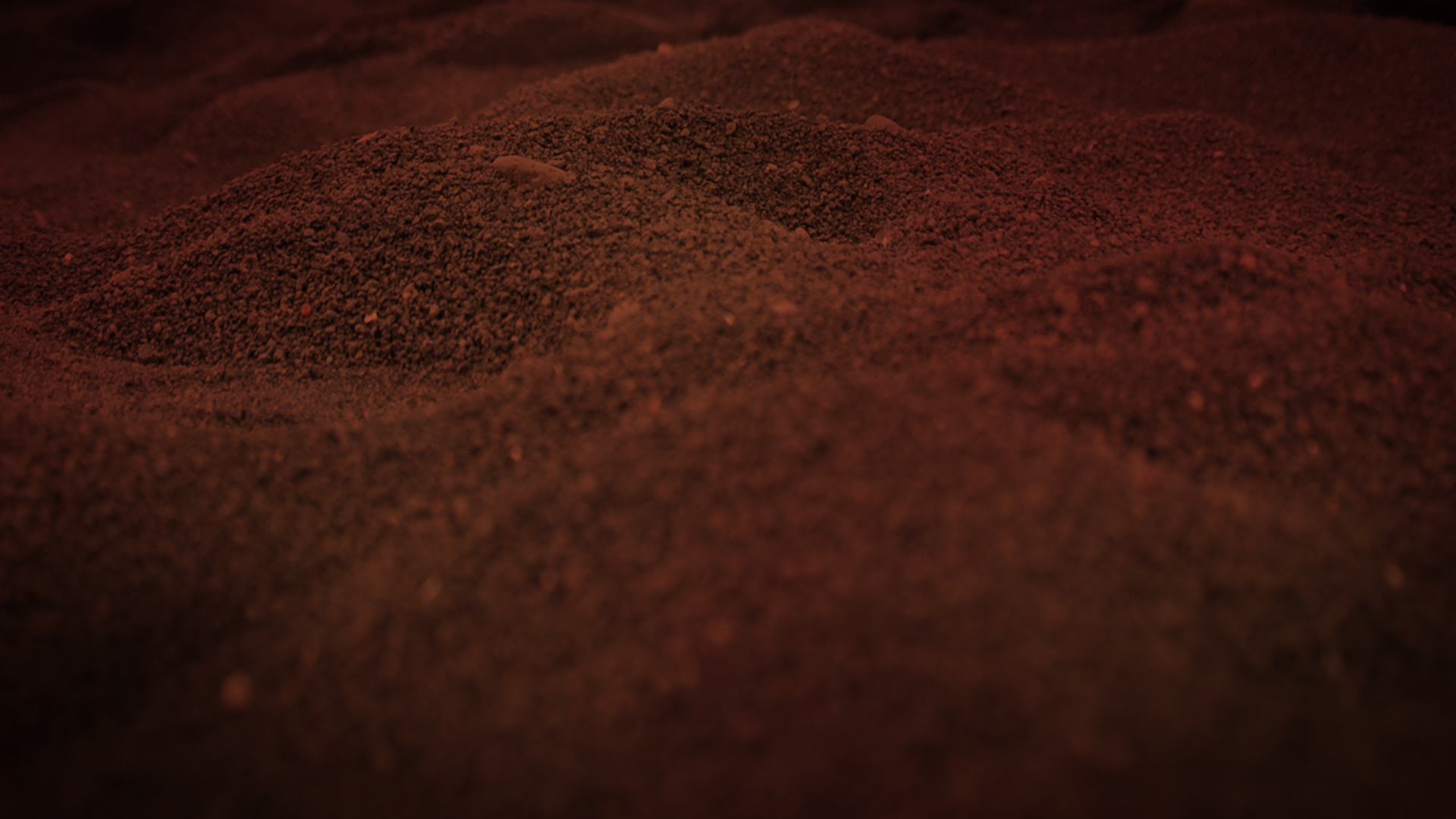 NAUKA OPERACYJNA
“Metoda naukowa”
Używanie obserwowalnych, powtarzalnych doświadczeń w kontrolowanym środowisku 
(np. laboratorium), aby zrozumieć jak wszystko działa 
lub funkcjonuje w obecnym świecie fizycznym,
w celu znalezienia lekarstw na choroby, tworzenia nowych technologii czy umieszczenia człowieka na księżycu itd.
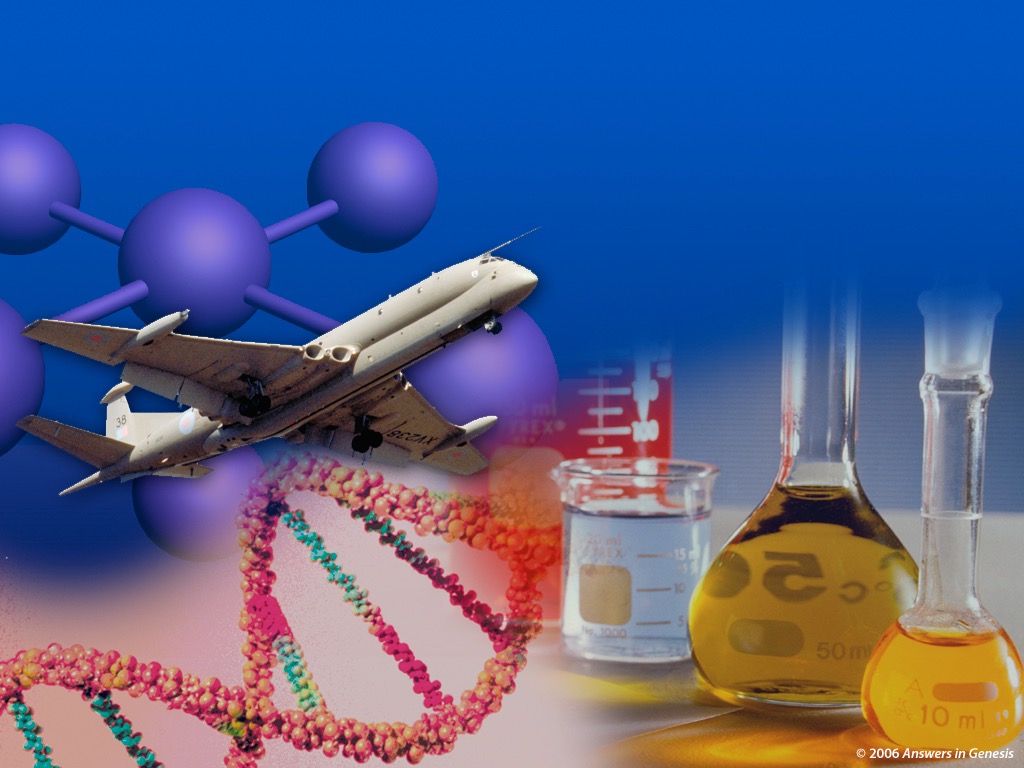 NAUKA 
OBSERWACYJNA
NAUKA EKSPERYMENTALNA
Biologia
Chemia
Fizyka
Inżynieria
Medycyna
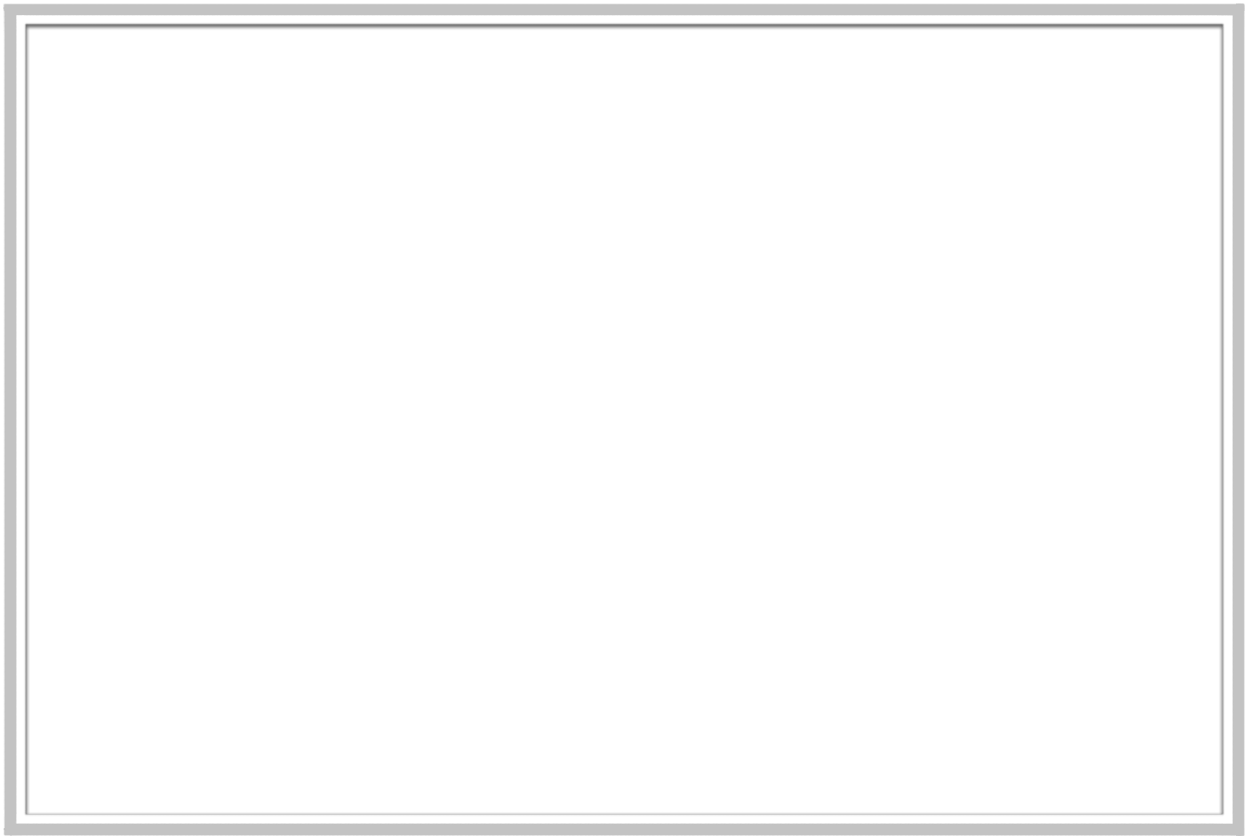 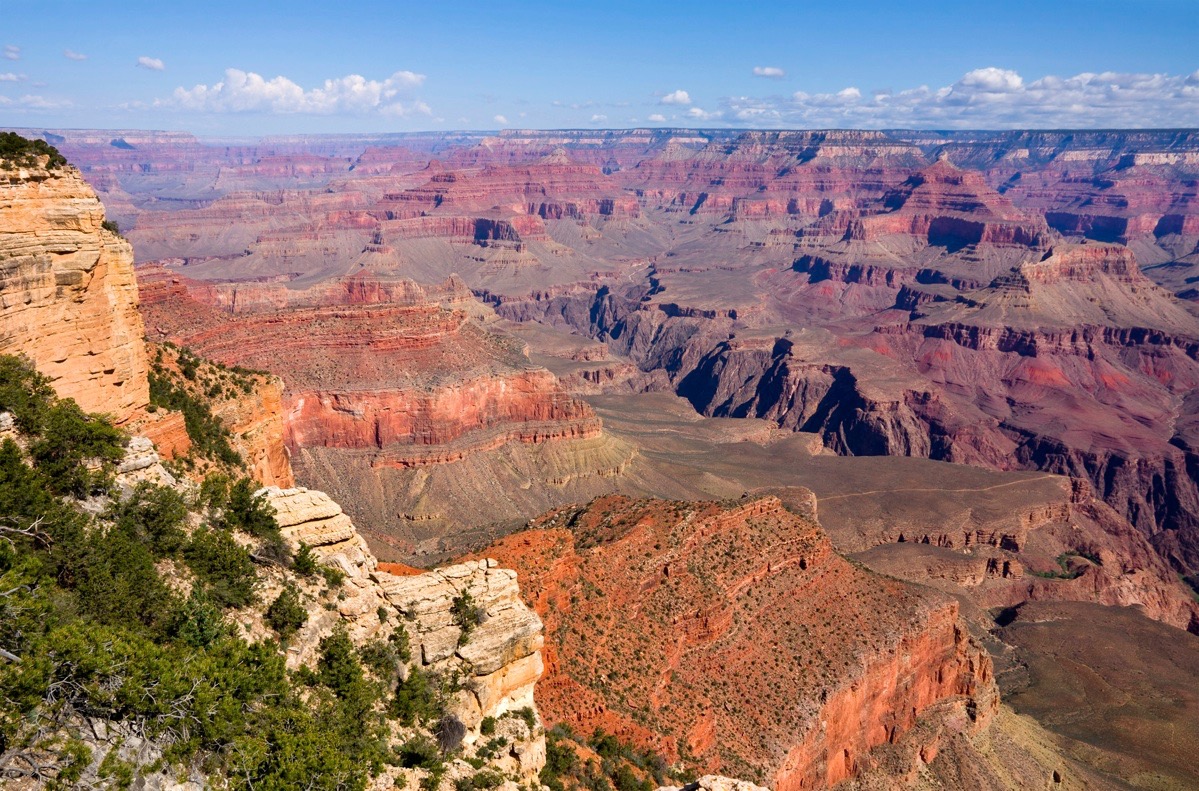 Wielki Kanion KOLORADO
[Speaker Notes: 147703743_Thinkstock2012_GrandCanyon.jpg
Downloaded by Brandie]
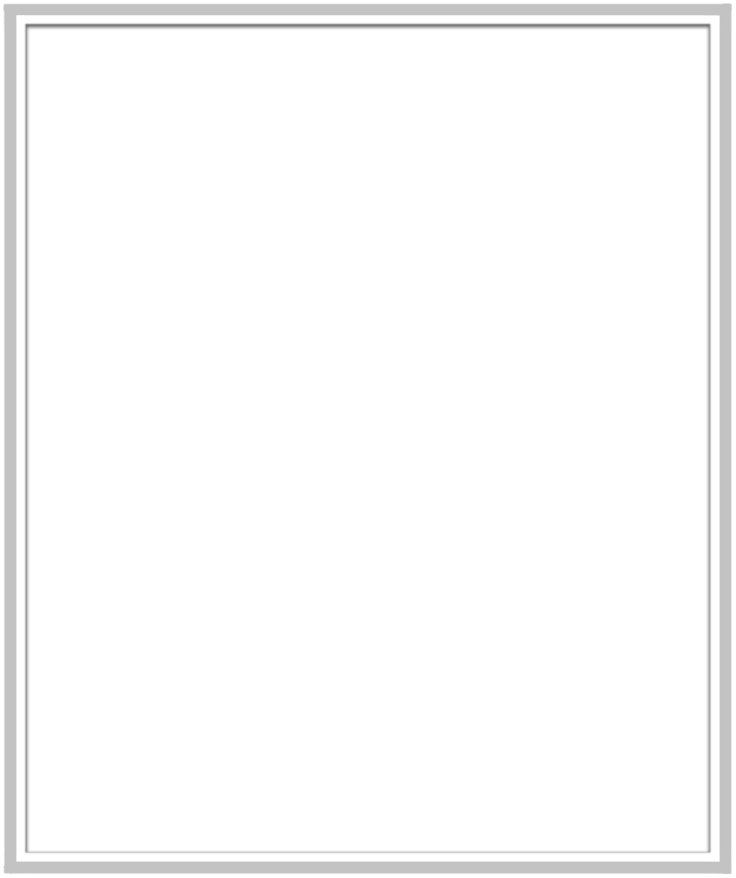 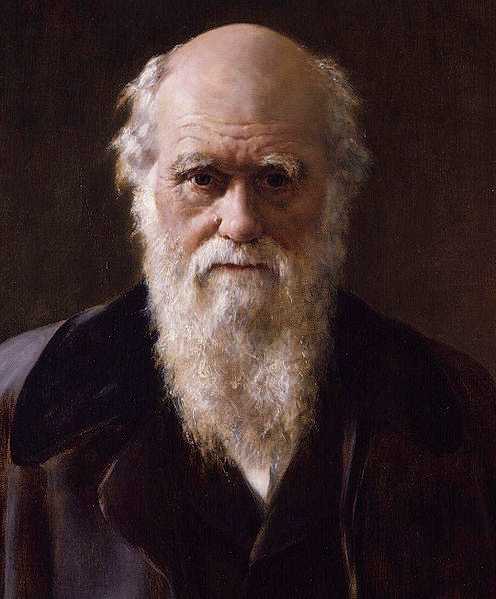 Karol Darwin
[Speaker Notes: IMAGE: Wikimedia.org This work is based on a work in the public domain. It has been digitally enhanced and/or modified. This derivative work has been (or is hereby) released into the public domain by its author, Dcoetzee. This applies worldwide.
In some countries this may not be legally possible; if so:Dcoetzee grants anyone the right to use this work for any purpose, without any conditions, unless such conditions are required by law.]
TitleAndActionSafe
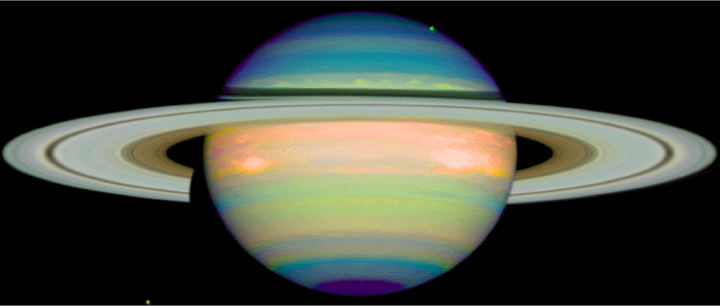 Saturn
13
[Speaker Notes: http://nssdc.gsfc.nasa.gov/image/planetary/saturn/hst_saturn_nicmos.jpg]
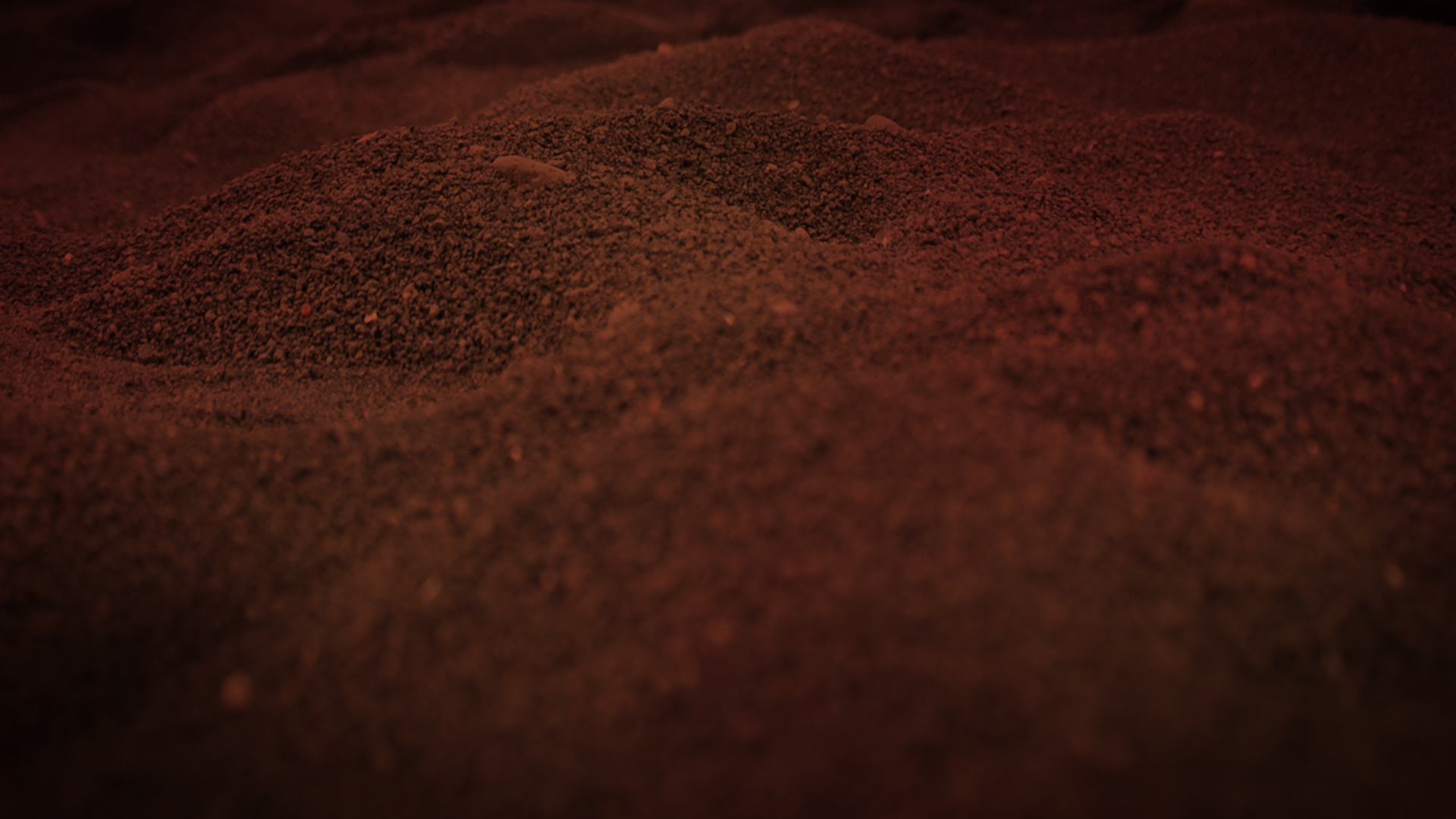 NAUKA o pochodzeniu
“Metoda prawno-historyczna”
Korzystanie z wiarygodnych, naocznych świadectw
(jeśli są dostępne) 
i obserwowalnych świadectw, aby poznać przeszłe, nieobserwowalne, niepowtarzalne wydarzenia, 
które doprowadziły do powstania
obserwowalnych świadectw, oglądanych dzisiaj.
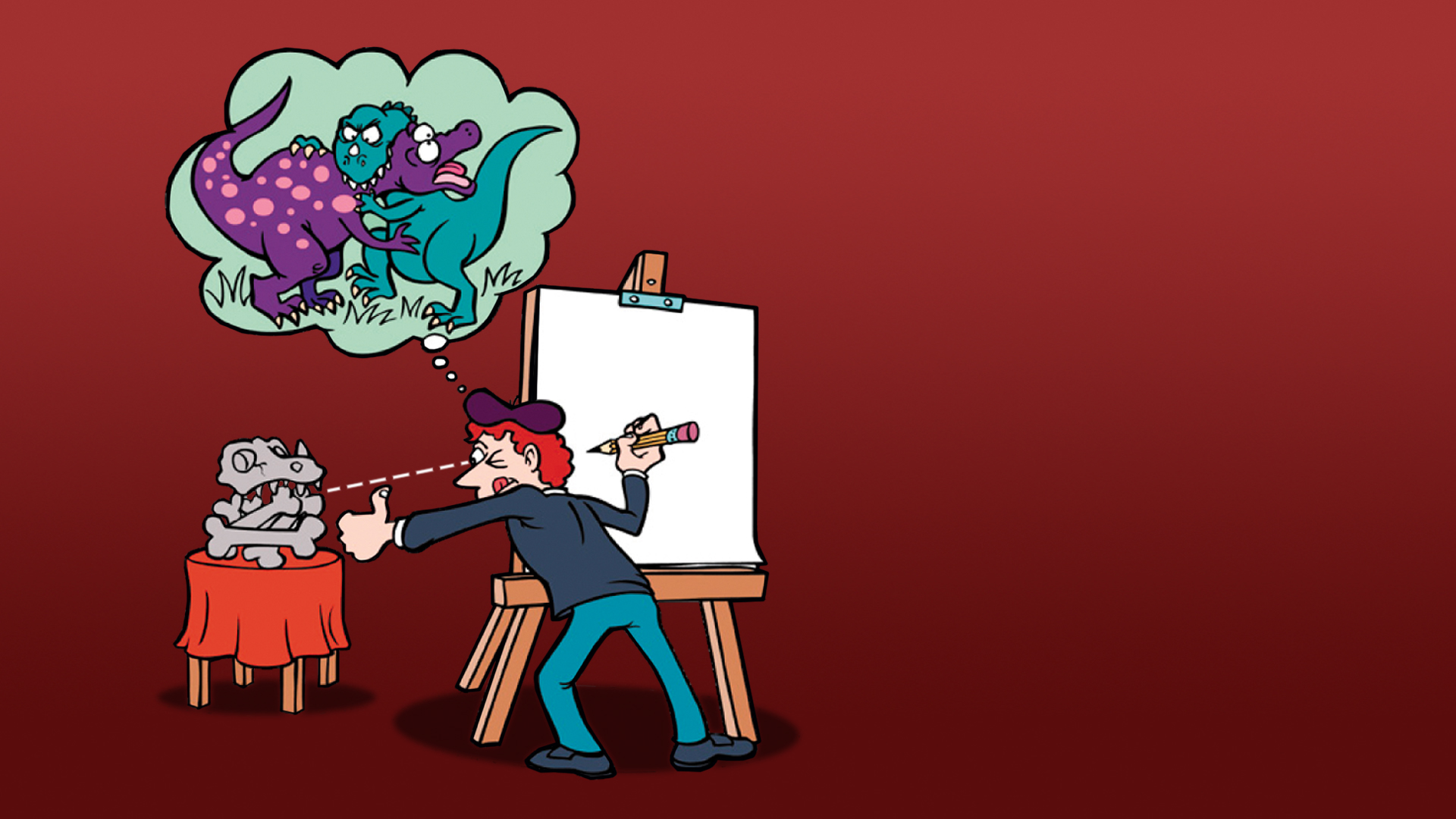 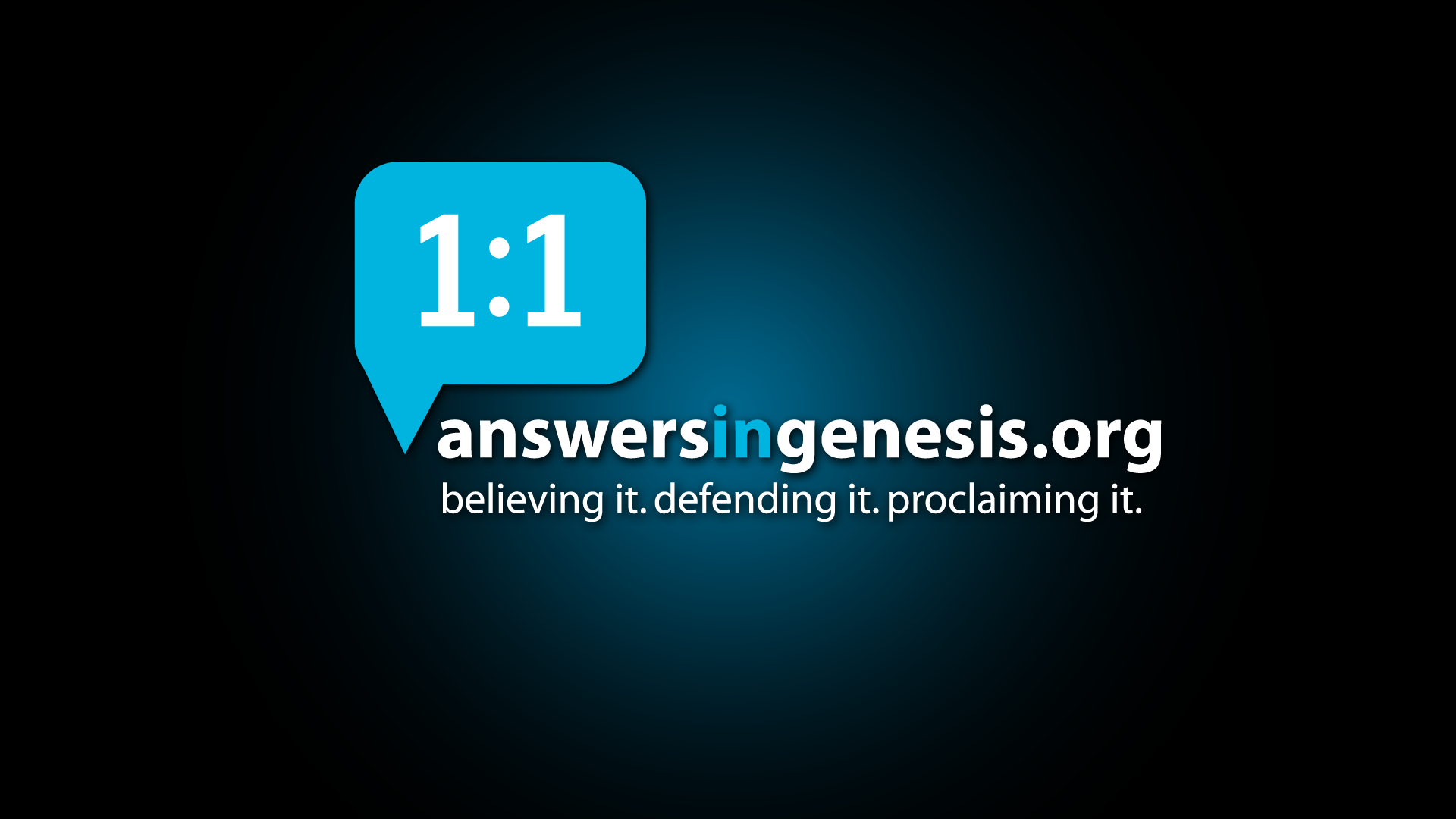 NAUKA
O  POCHODZENIU
NAUKA
HISTORYCZNA
Geologia Historyczna
Paleontologia
Archeologia
Kosmologia
Kryminalistyka
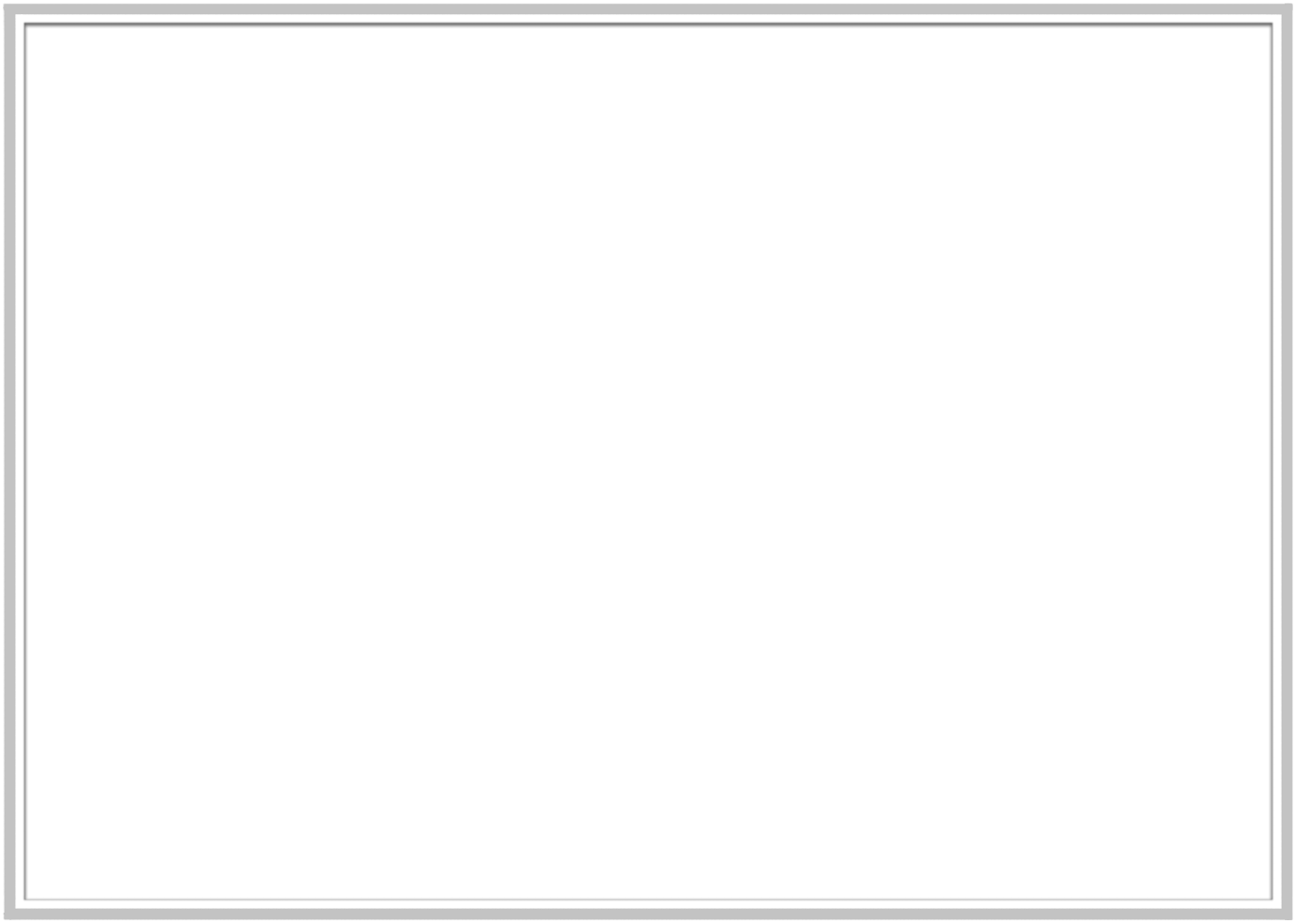 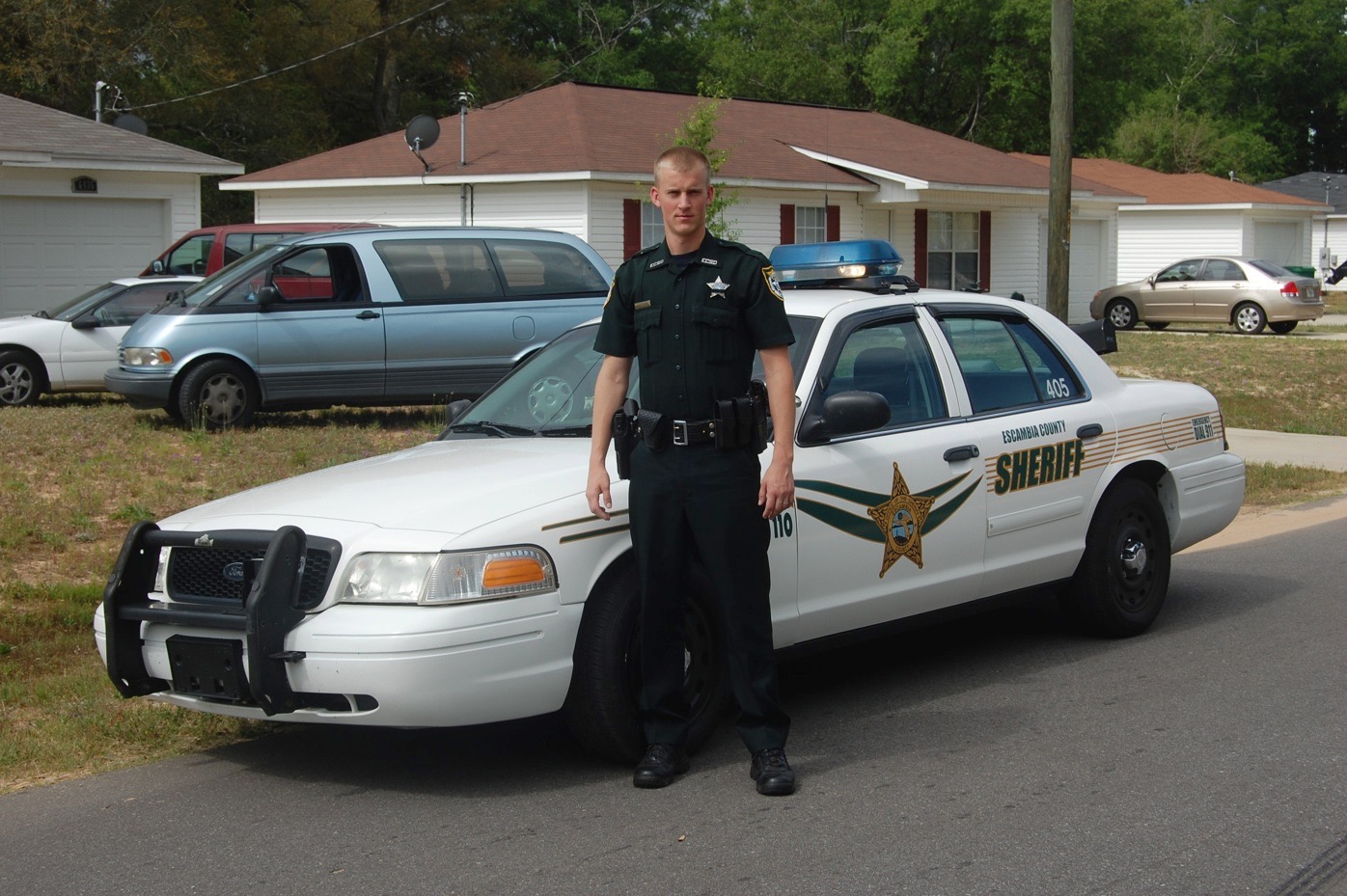 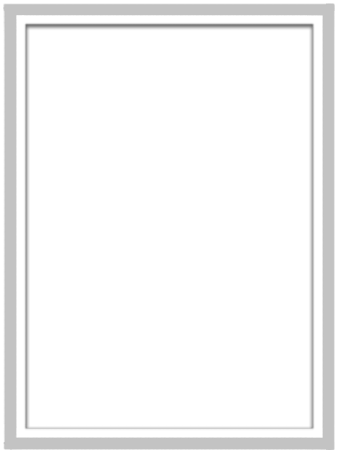 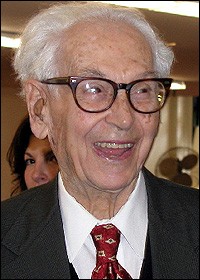 „Ewolucja jest historycznym procesem, którego nie można udowodnić za pomocą takich samych argumentów i metod, za pomocą których można udokumentować zjawiska czysto fizyczne lub funkcjonalne”.
Ernst Mayr, What Evolution Is (New York: Basic Books, 2001), p. 13.
[Speaker Notes: Mayr (died at 100+, 1904-2005), great evolutionary zoologist at Harvard.  
New York Times: “the Charles Darwin of the 20th century”]
1770–1830
Nowe teorie 
dotyczące historii Ziemi
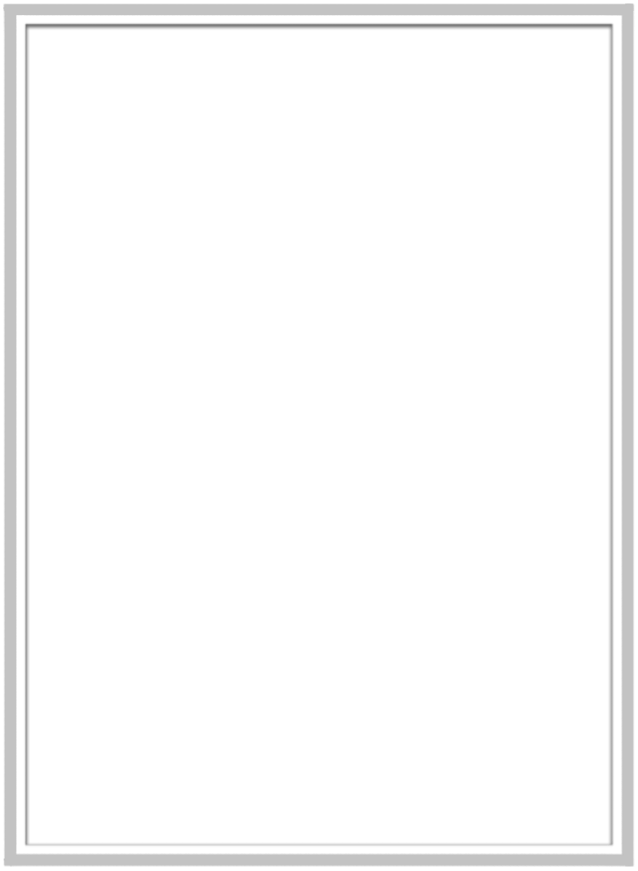 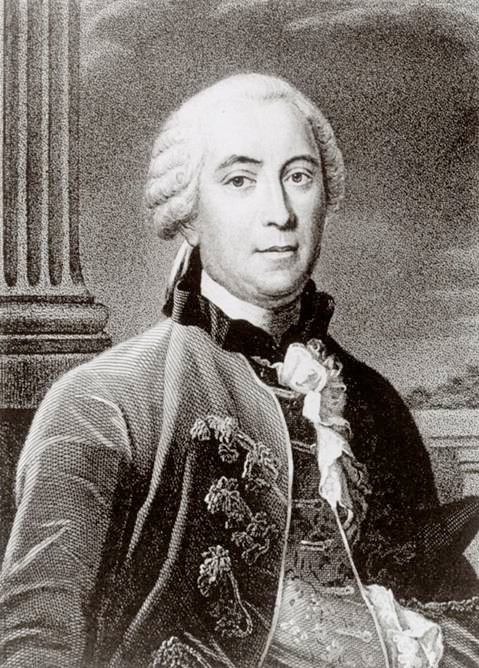 Comte de Buffon
(1707–1788)
przyrodnik
Epoki natury (1778)
[Speaker Notes: Source: Ian Taylor]
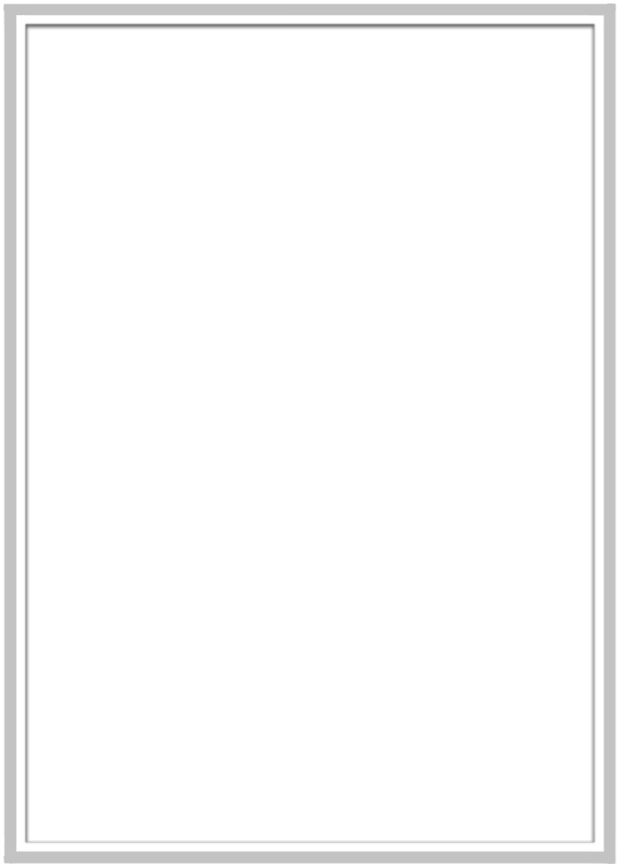 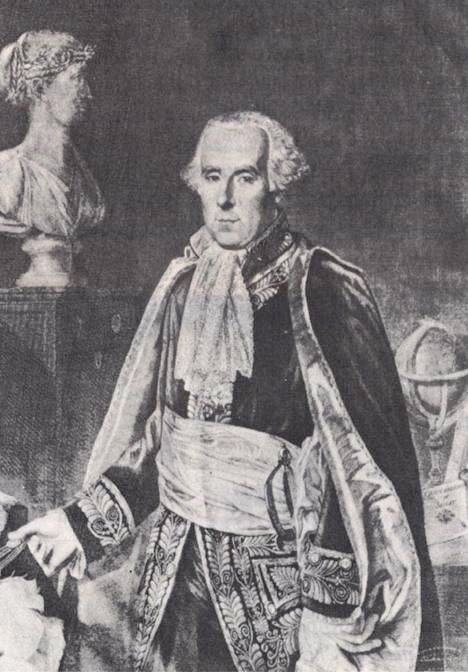 Pierre Laplace
(1749–1827)
astronom
Przedstawienie układu Wszechświata (1796)
[Speaker Notes: Source: The Historical Perspective (Milton Keynes: Open University Press, 1973), p. 51.]
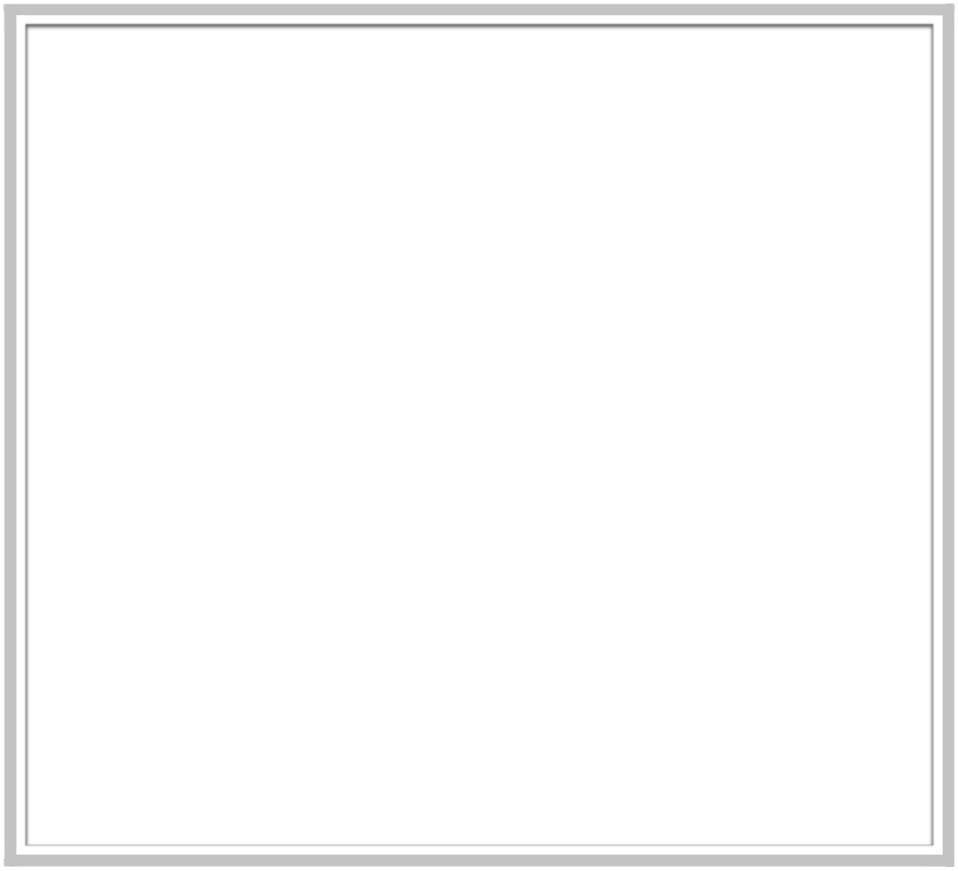 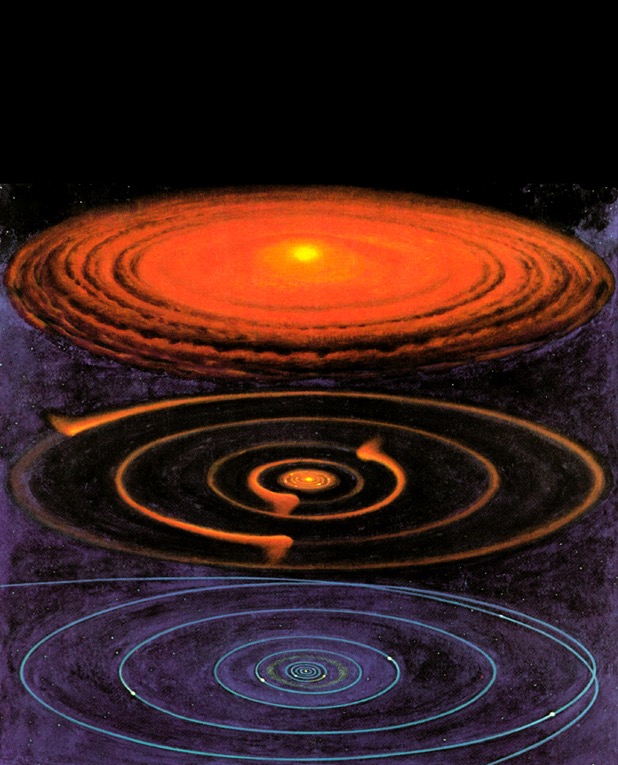 Hipoteza mgławicowa
[Speaker Notes: Picture from Roy A. Gallant, National Geographic Picture Atlas of Our Universe (Wash. DC: National Geographic Society, 1986), p. 38.  Similar to the diagram in Robert A. Wallace, Jack L. King and Gerald P. Sanders, Biology: the Science of Life (Glenview, IL: Scott, Foresman & Co., 1986), p. 426.]
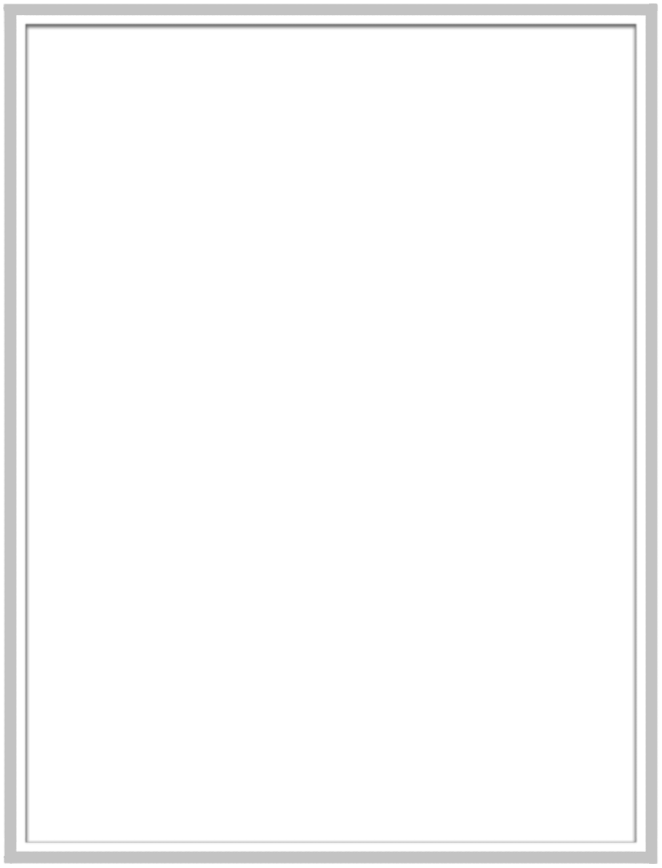 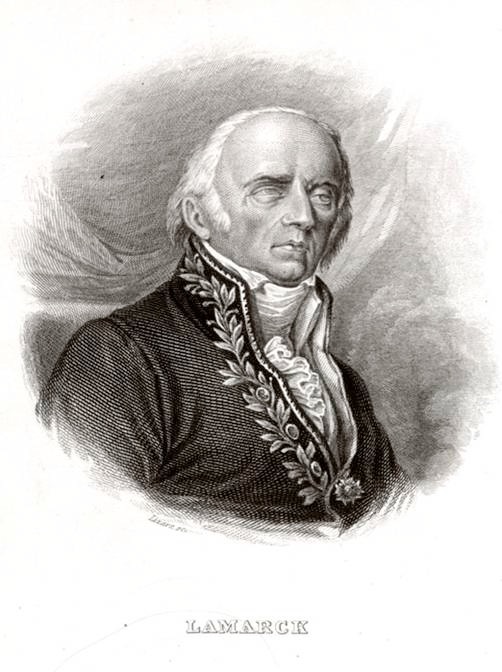 Jean Lamarck
(1744–1829)
przyrodnik
Filozofia zoologii (1809)
[Speaker Notes: Source: Ian Taylor]
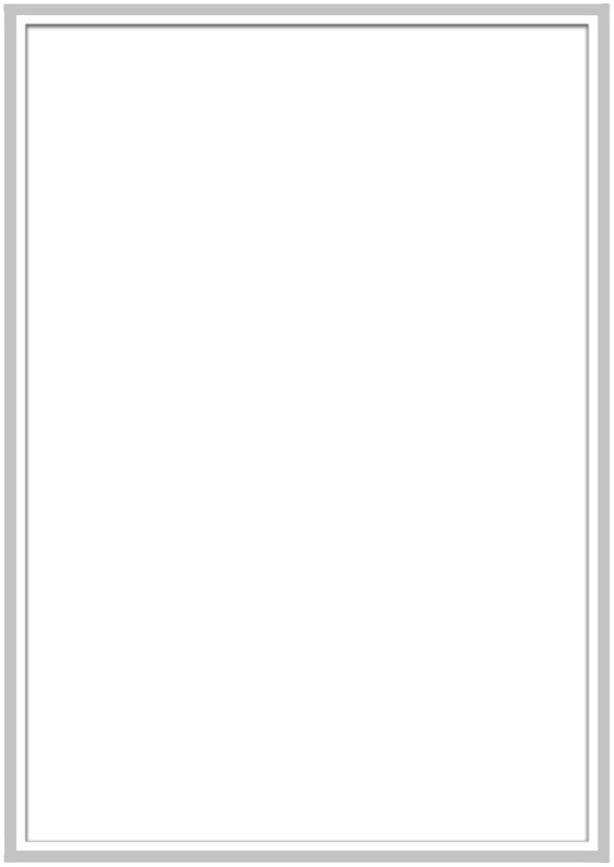 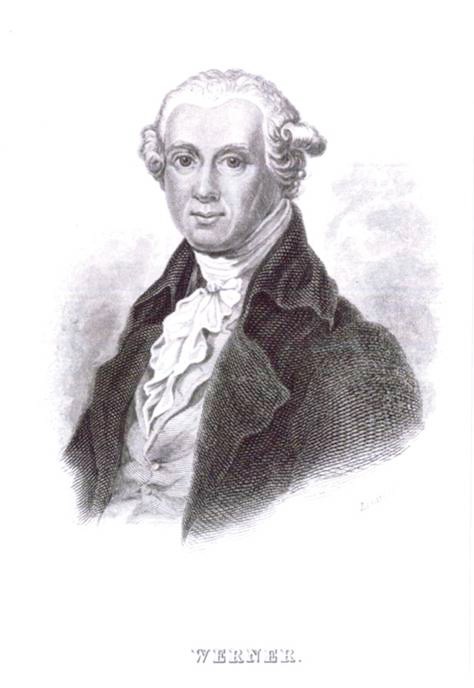 Abraham Werner
(1749–1817)
profesor mineralogii
Krótka klasyfikacja i opis różnych skał (1786)
[Speaker Notes: Werner was very kind and helpful to his students but extremely dogmatic about this speculative theory of the earth.  As such he had an enormous impact on his students, who swallowed his theory or at least his belief in millions of years for the age of the earth.]
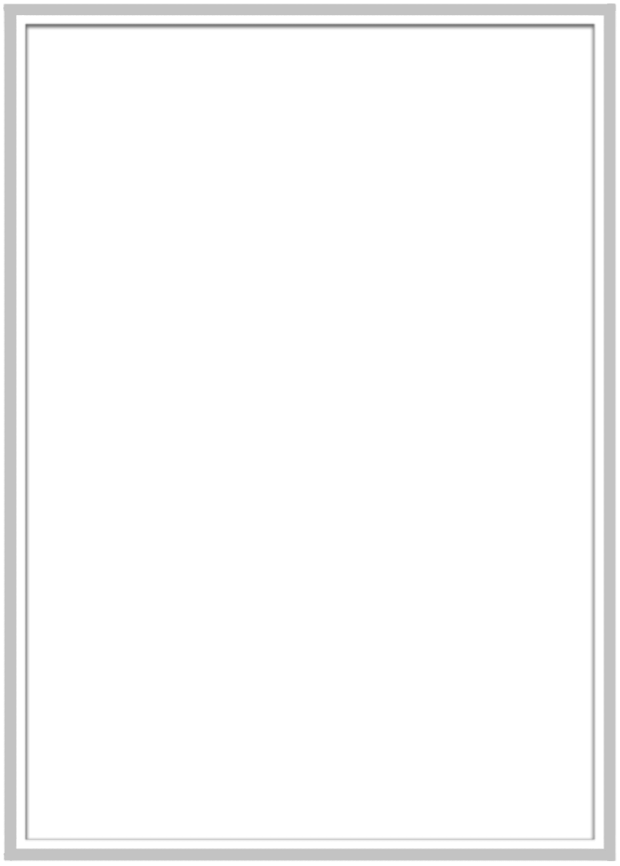 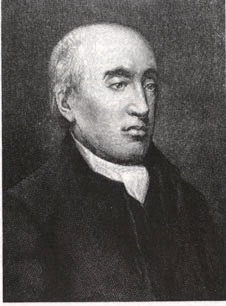 James Hutton 
(1726–1797)
lekarz, farmer, geolog
Teoria Ziemi (1795)
[Speaker Notes: Hutton’s theory written in incomprehensible English was “translated” by John Playfair (mathematician at Univ. of Edinburgh) in Illustrations of the Huttonian Theory of the Earth (Edinburgh, 1802)]
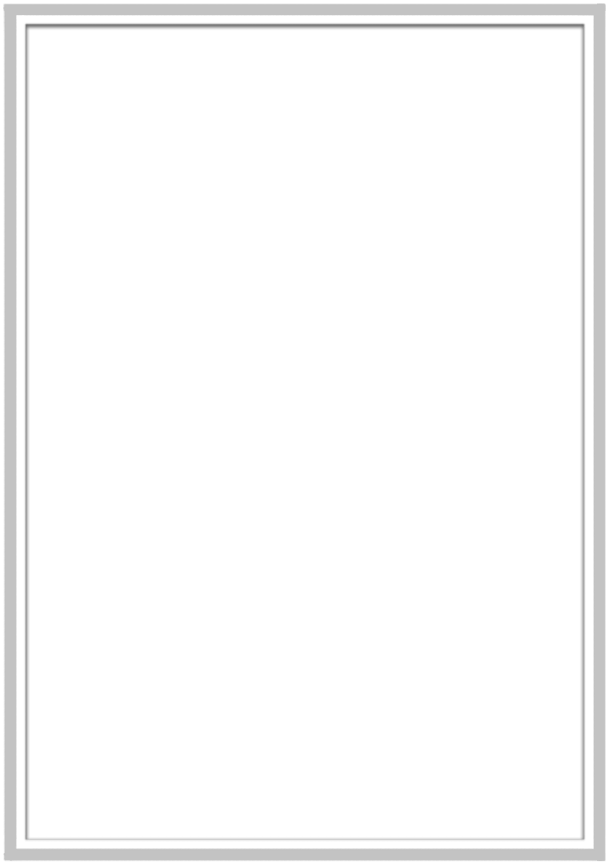 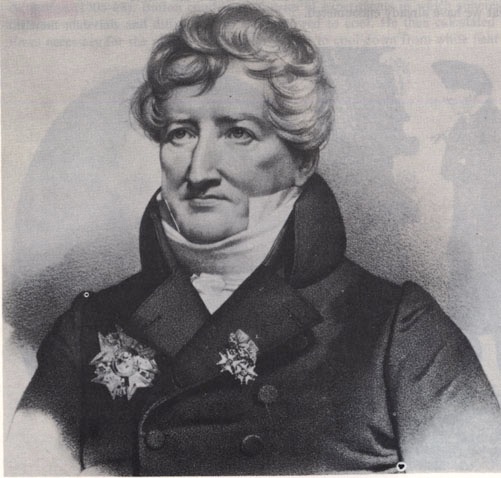 Georges Cuvier
(1769–1832)
specjalista w dziedzinie anatomii porównawczej, paleontolog
Teoria Ziemi (1812)
[Speaker Notes: He believed in multiple local or regional catastrophes.  All the animals were not killed in these events and creatures migrated in after the events to repopulate the flooded areas.]
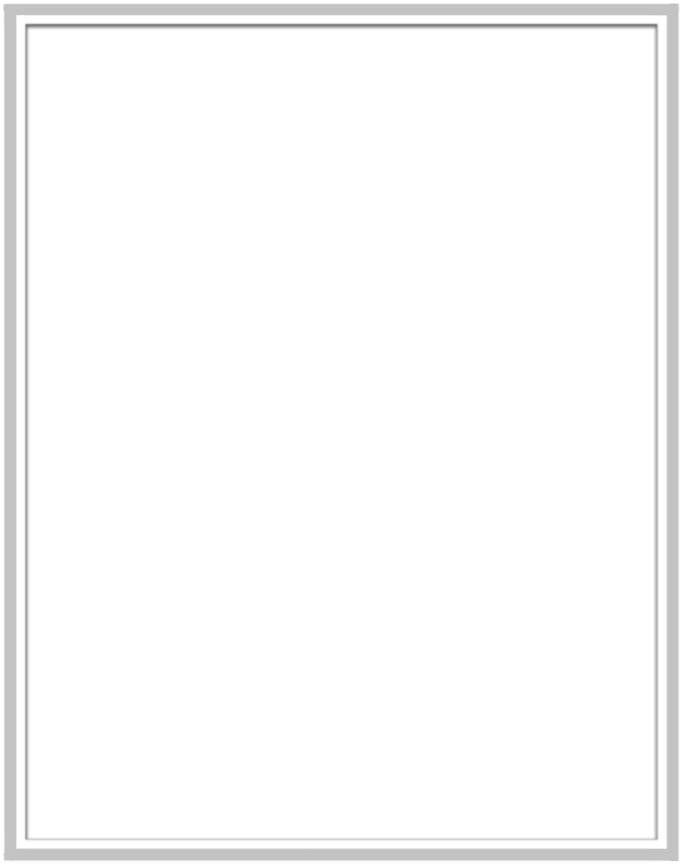 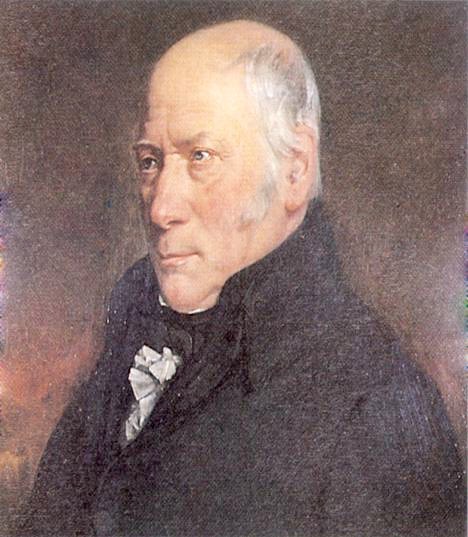 William Smith
(1769–1839)
inżynier w dziedzinie melioracji, geodeta, geolog
„Ojciec angielskiej stratygrafii”
[Speaker Notes: Source: The Age of the Earth (London: Institute of Geological Sciences), p. 8.]
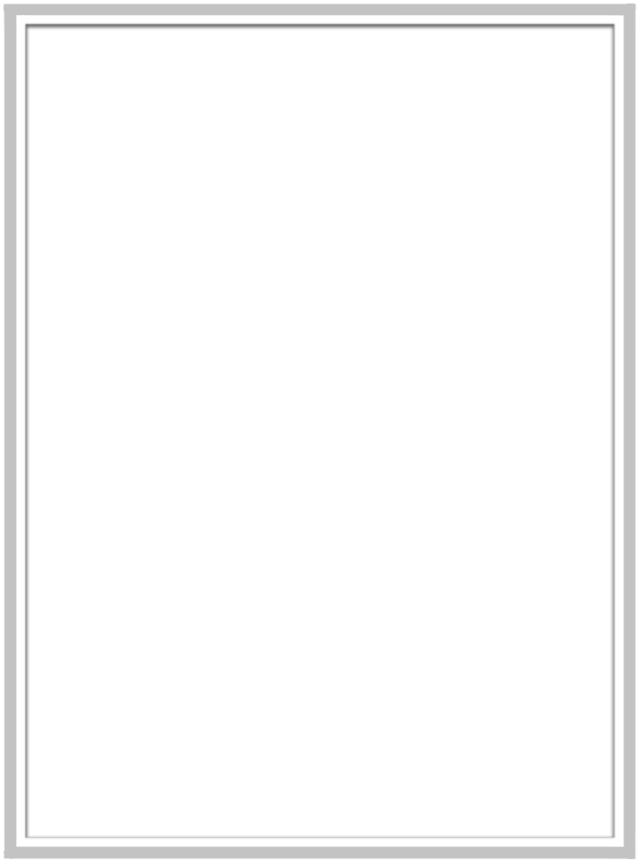 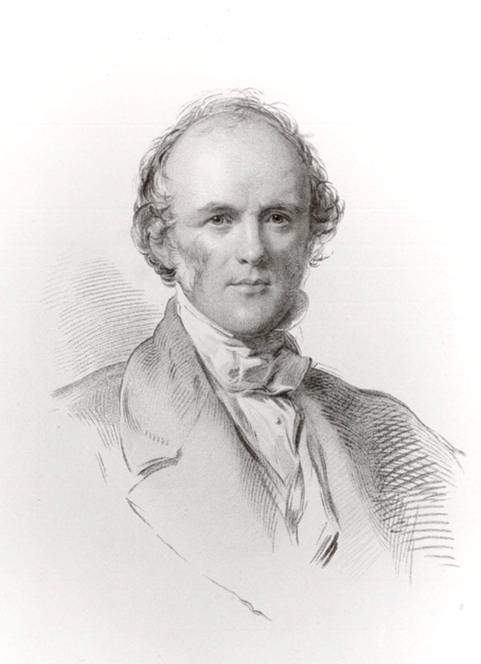 Charles Lyell 
(1797–1875)
prawnik, geolog
Zasady geologii
(w trzech tomach, 1830-33)
[Speaker Notes: Source: Ian Taylor]
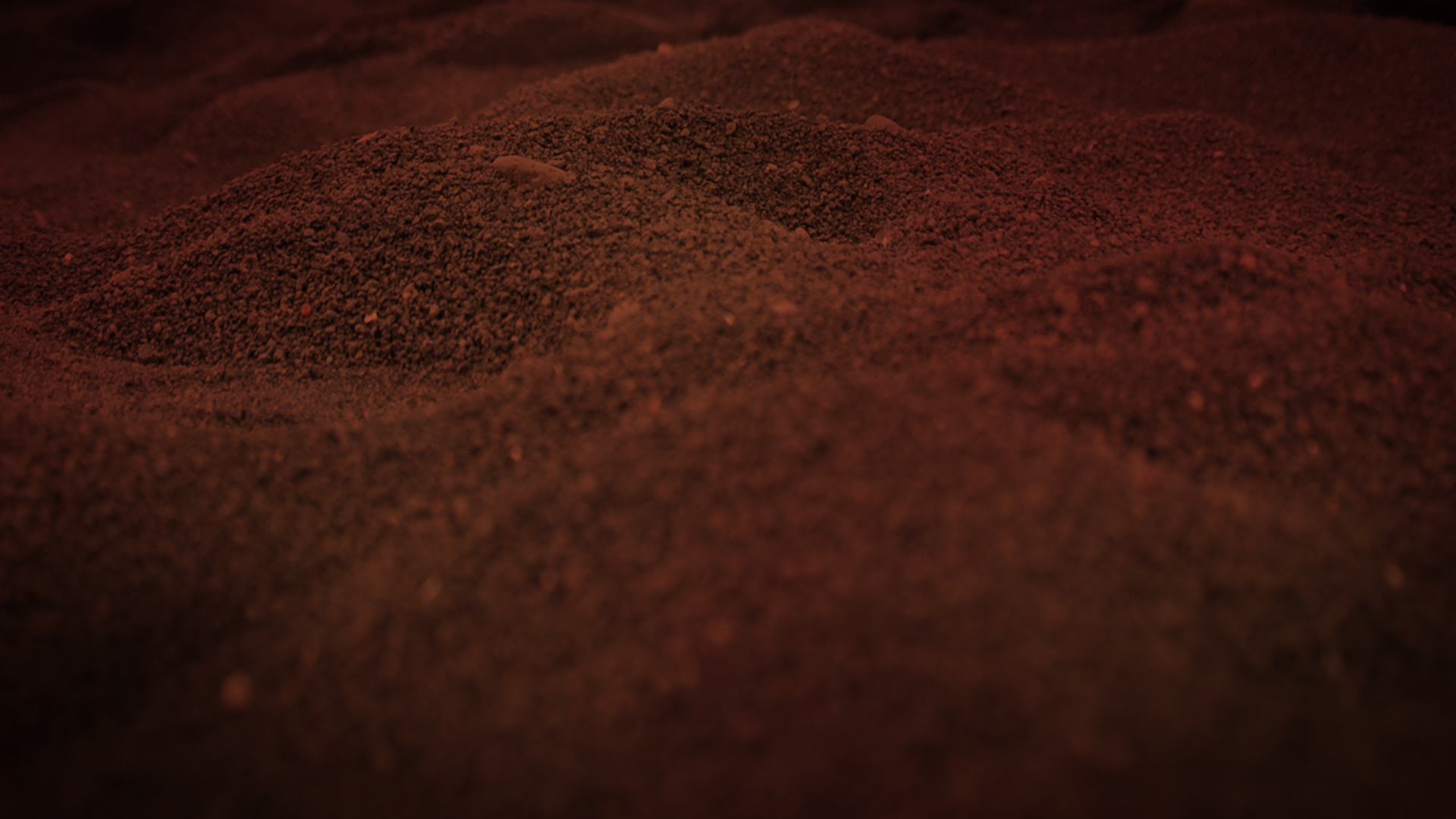 Teorie Starej Ziemi (1778–1833)
Buffon:
Laplace:
Lamarck:
Werner:
Hutton:
Cuvier:
Smith:
Lyell:
Stygnięcie ziemi, 75 000 lat
Hipoteza mgławicowa, epoki
Ewolucja biologiczna, epoki
Ustąpienie oceanu, 1 milion lat
Uniformitaryzm, brak początku?
Katastrofizm, miliony lat
Datowanie skał wg skamielin, miliony lat
Uniformitaryzm, miliony lat
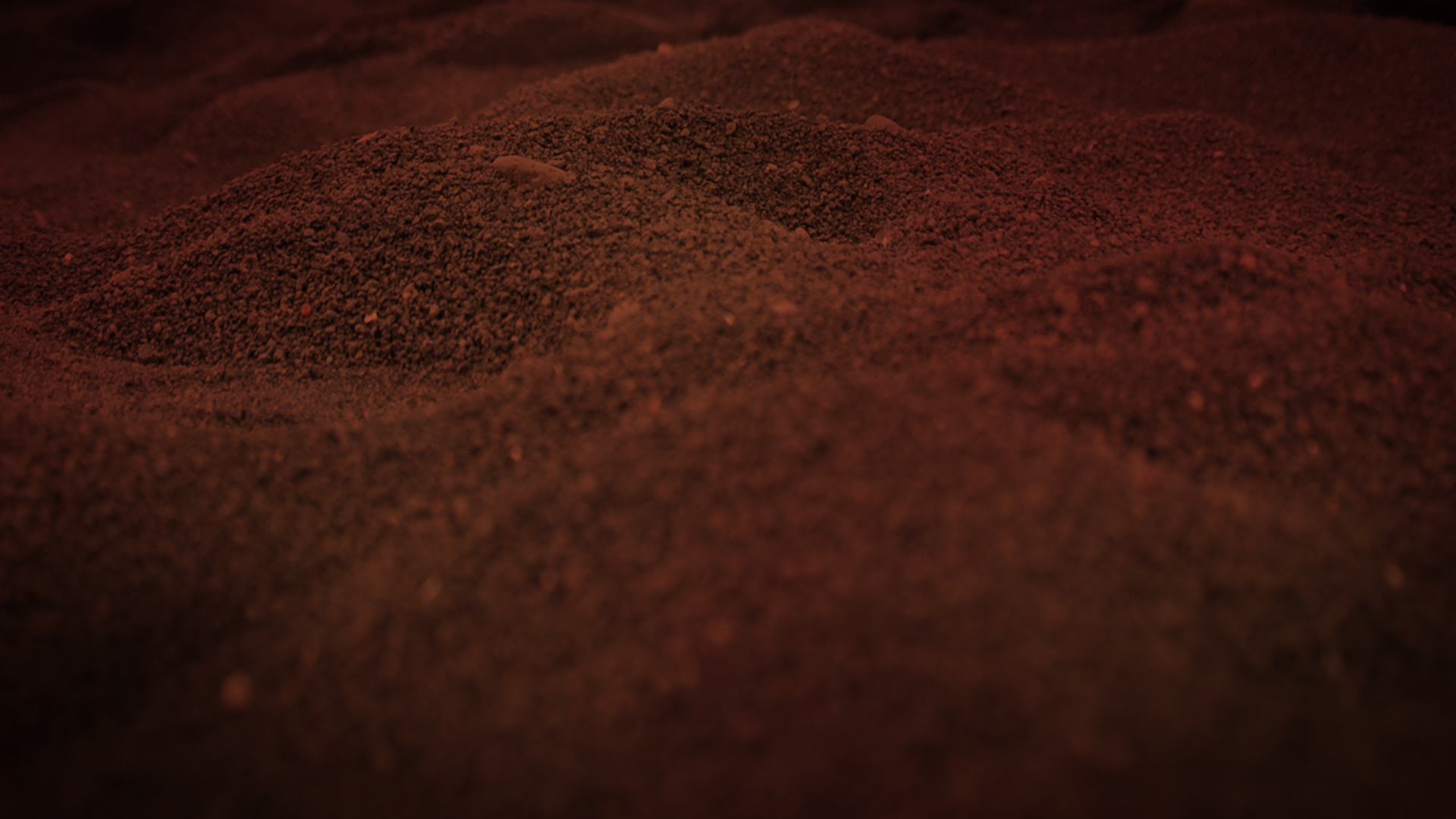 P
K
K
K
T
T
T
K
Poglądy na historię Ziemi z początku XIX w.
Pogląd katastroficzny (np. Cuvier, Smith)
NP
(miliony lat)
Pogląd uniformitarystyczny (np. Hutton, Lyell)
NP?
(miliony lat)
Pogląd biblijny/tradycyjny (geologowie biblijni)
NTT
(ok. 6000 lat)
[Speaker Notes: SB = Supernatural Beginning  NP. = Nadnaturalny Początek
C = Catastrophe  K = Katastrofa
P = Present (today, our times)  T = Teraźniejszość
SCW = Supernatural Creation Week  NTT = Nadnaturalny Tydzień Tworzenia
F = Flood (Noah’s) -> P = Potop]
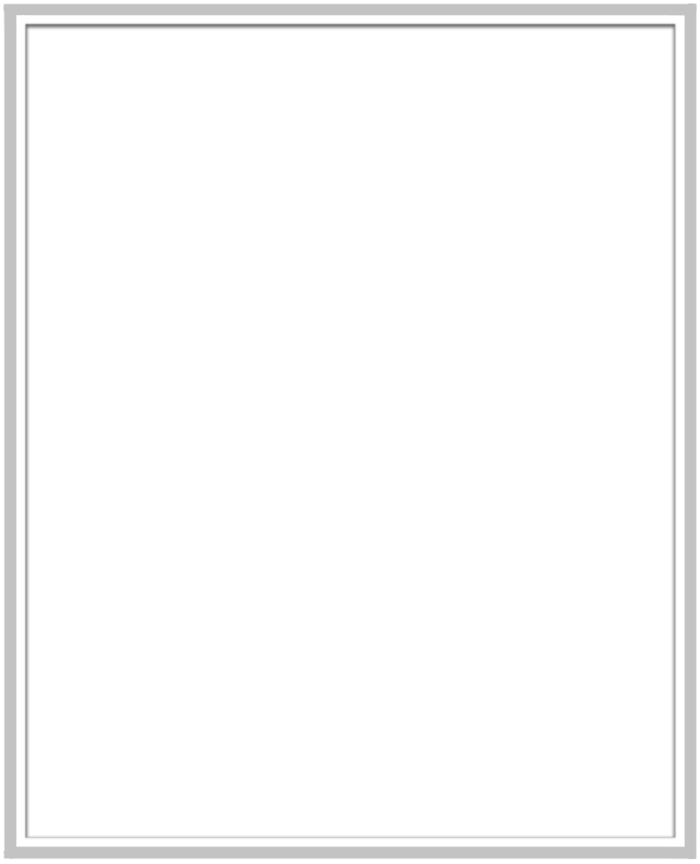 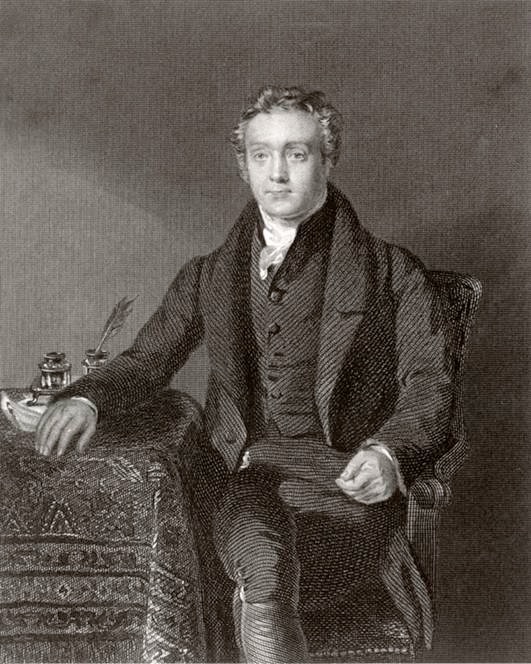 Thomas Chalmers (1780–1847)
pastor prezbiteriański
i przyrodnik
teoria przerwy czasowej
[Speaker Notes: Gap theory: there is a long period of time between Genesis 1:1 and Genesis 1:2

Source: Ian Taylor]
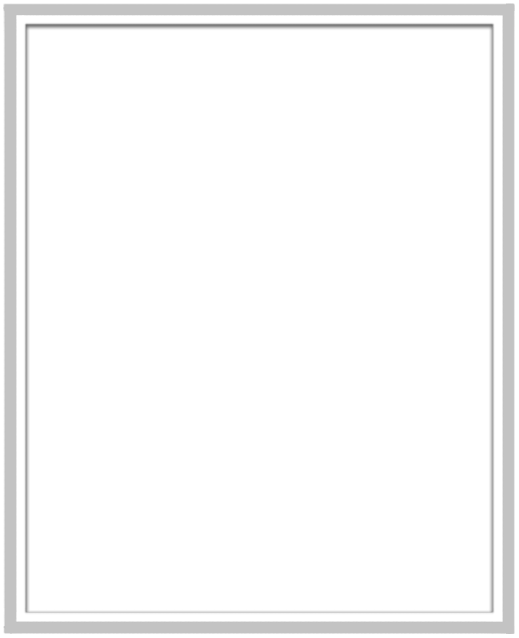 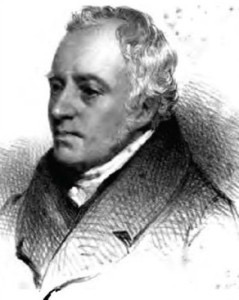 George Stanley Faber
(1773–1854)
teolog anglikański
teoria „dnia-epoki”
[Speaker Notes: Day-age theory: the days of Genesis 1 are figurative of long periods of time (millions of years)

photo: http://atlantipedia.ie/samples/tag/ignatius-donnelly/, accessed 2016 Jan 9]
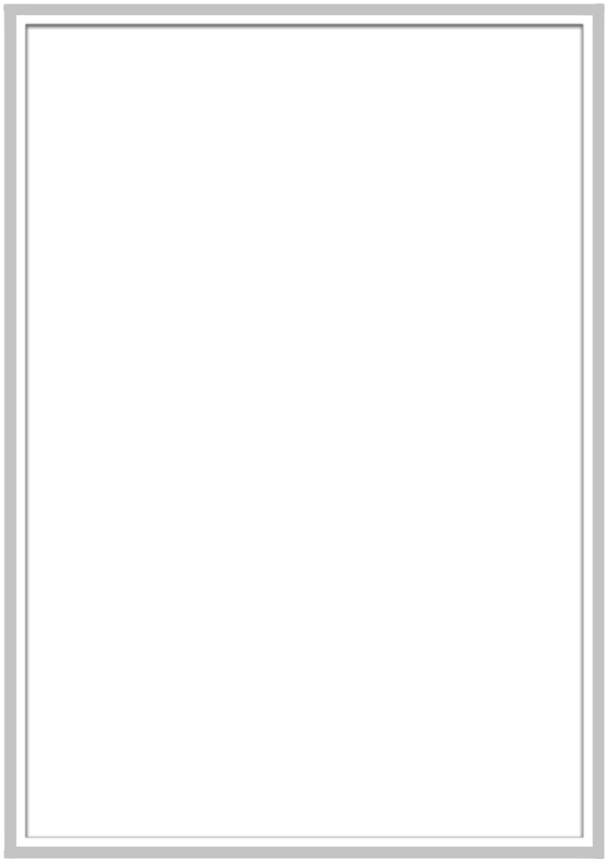 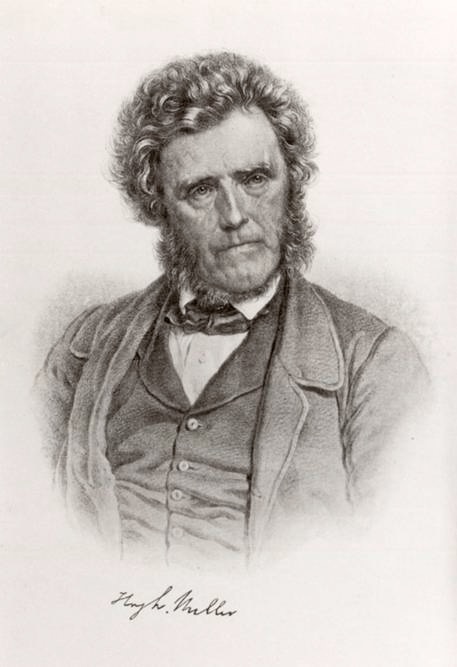 Hugh Miller 
(1802–1856)
geolog
teoria przerwy czasowej
później teoria „dnia-epoki”
[Speaker Notes: Source: Ian Taylor]
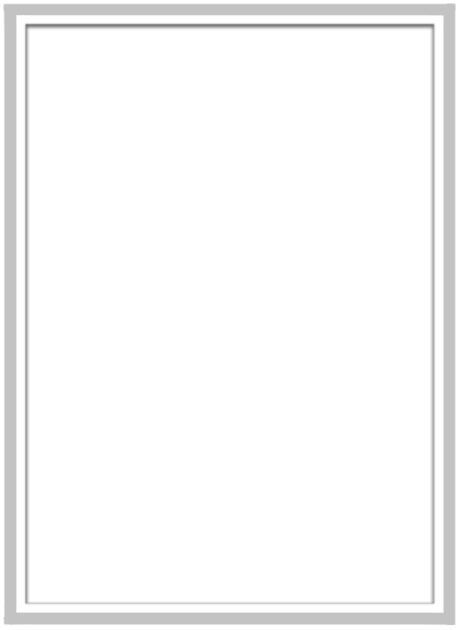 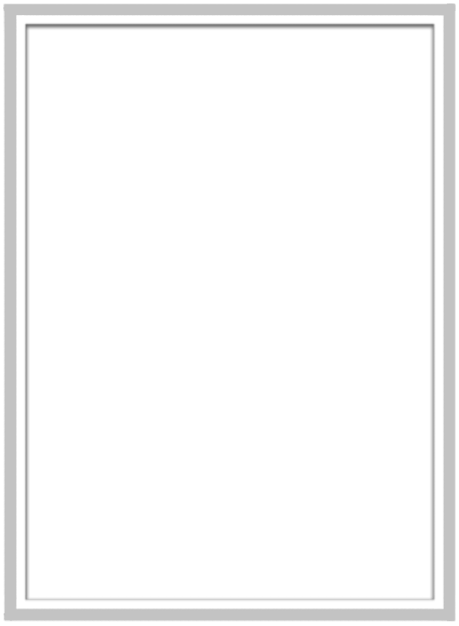 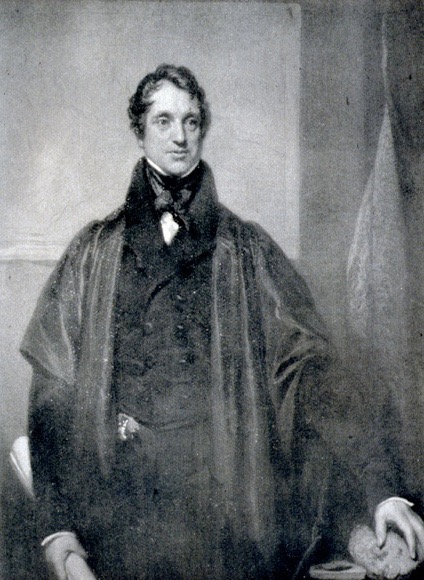 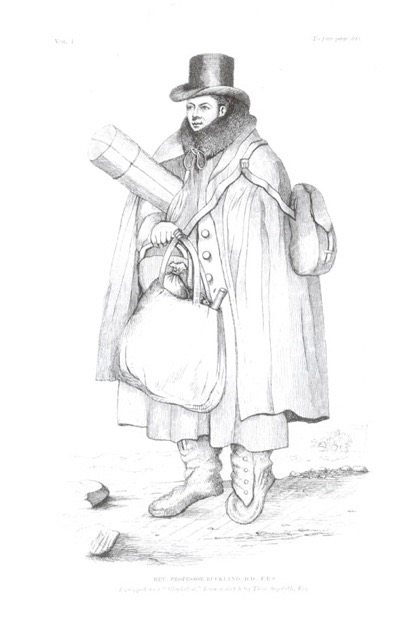 William Buckland
(1784–1856)
Adam Sedgwick
(1785–1873)
globalny, geologicznie ograniczony potop
[Speaker Notes: Source: Ian Taylor]
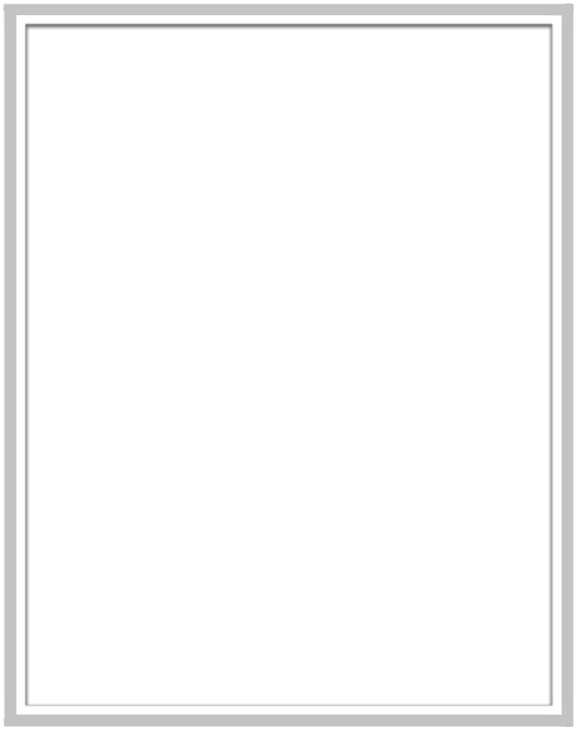 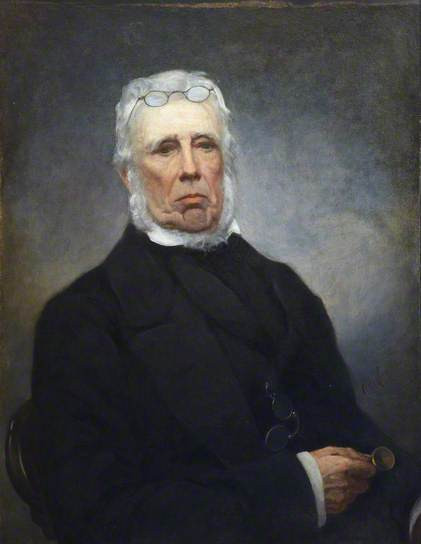 John Fleming
(1785–1857)
pastor prezbiteriański, zoolog
globalny, 
ale nie gwałtowny potop
[Speaker Notes: Fleming published his idea in a journal article in 1826.  He said the Bible describes a tranquil flood that didn’t displace the plants or even the soil and therefore would have left no geological evidence.  Lyell exploited Flemings argument to say the same, especially noting that the dove found an “olive branch” (the Bible says “olive leaf”).

Photo: http://www.bbc.co.uk/arts/yourpaintings/paintings/professor-john-fleming-17851857-125652, accessed 2016 Jan 9, information about copyright in a link on this page.  I have in my picture/creation folder under Fleming, John 1785-1857

A copyright free photo is at http://britishbryozoans.myspecies.info/gallery?f%5B0%5D=tid%3A3356, accessed 2016 Jan 9, which I have in my picture/creation folder under Fleming, John 1785-1857 B&W]
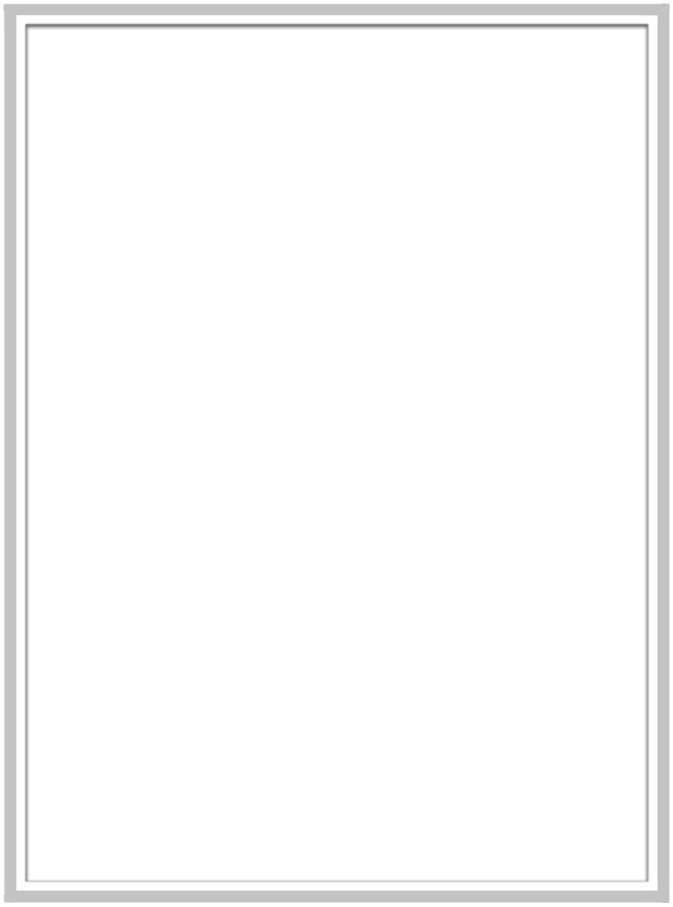 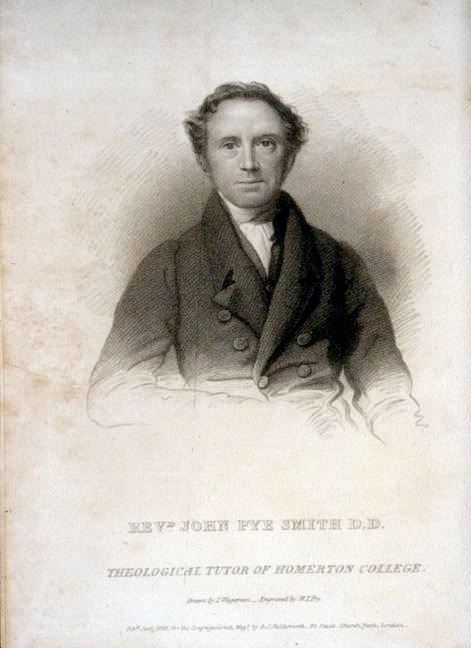 John Pye Smith 
(1774–1851)
teolog kongregacyjny
potop lokalny
[Speaker Notes: Local flood = localized in the Mesopotamian Valley of the Tigris and Euphrates rivers (modern-day Iraq)

Source: my slide]
Teolodzy liberalni
Księga Rodzaju 1–11 to mitologia.
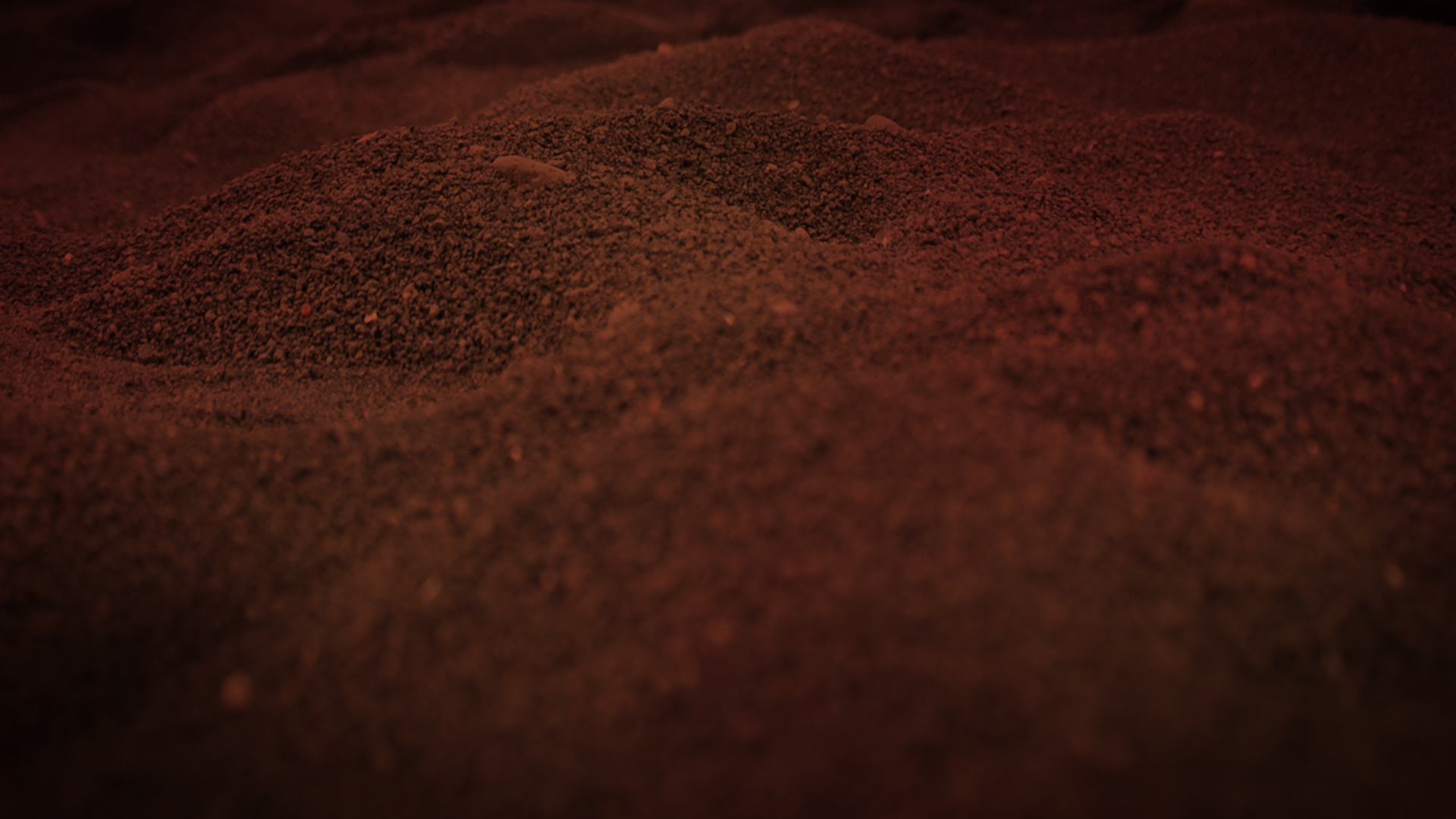 Początki XIXw: kompromisy na rzecz geologią Starej Ziemi
1810s   teoria przerwy czasowej (Chalmers)
1820s   teoria „dnia-epoki” (Faber)
             globalny, nie gwałtowny potop (Fleming)
1830s   teoria lokalnego potopu (Pye Smith)
             Genesis to mit (teologowie liberalni)
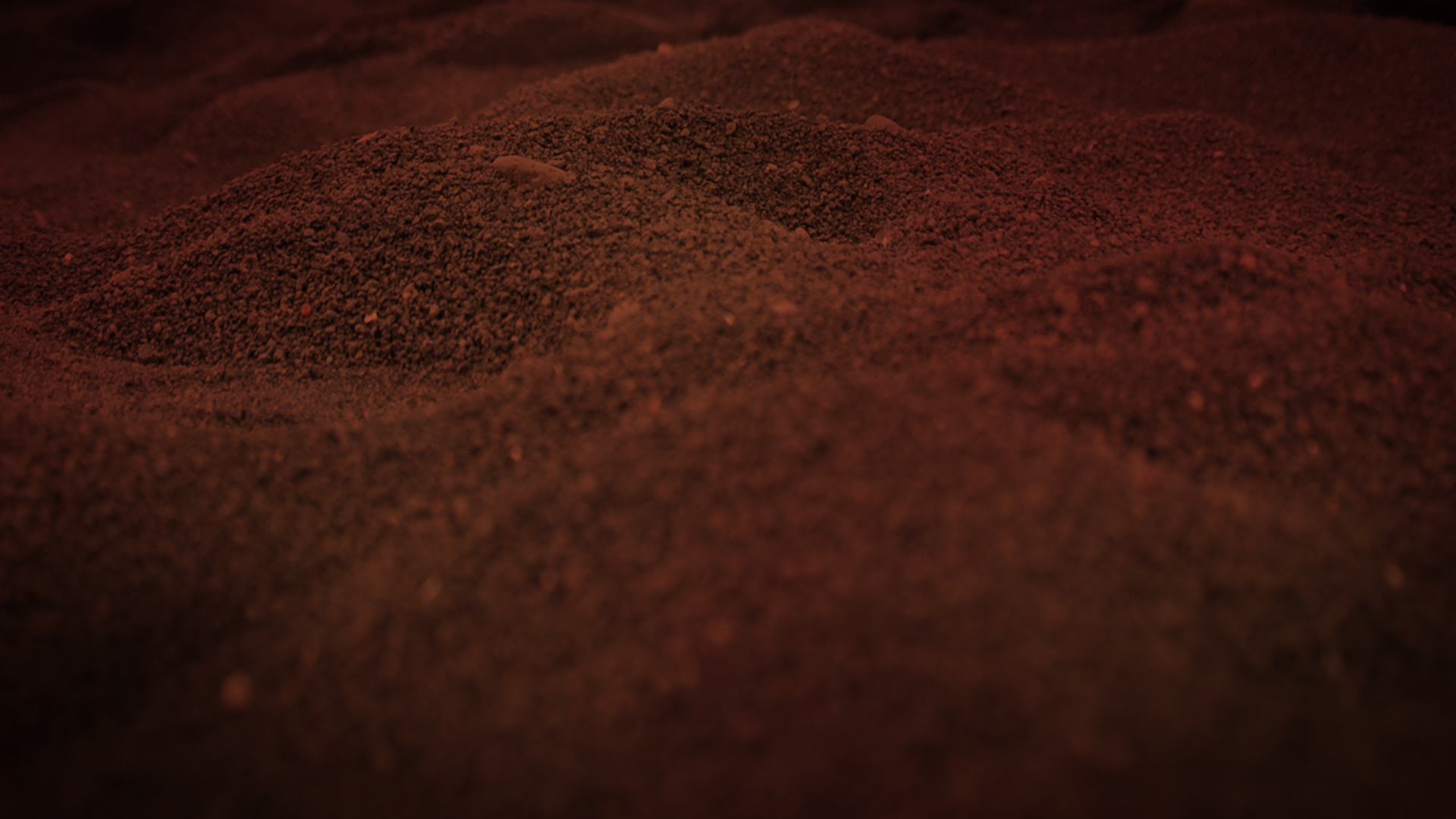 Wczesny wiek XIX: wierność Pismu Świętemu
1820–50    Kreacjonizm Młodej Ziemi 
		  		    (“geologowie biblijni”)
Prawdziwa natura debaty
Konflikt światopoglądów
filozoficznych i religijnych
BÓG
BÓG
Wszech-
świat
Wszech-
świat
Wszech-
świat
Ateizm
Deizm
Chrześcijaństwo
[Speaker Notes: Diagrams from Wayne Grudem, Systematic Theology (1994), p 268.]
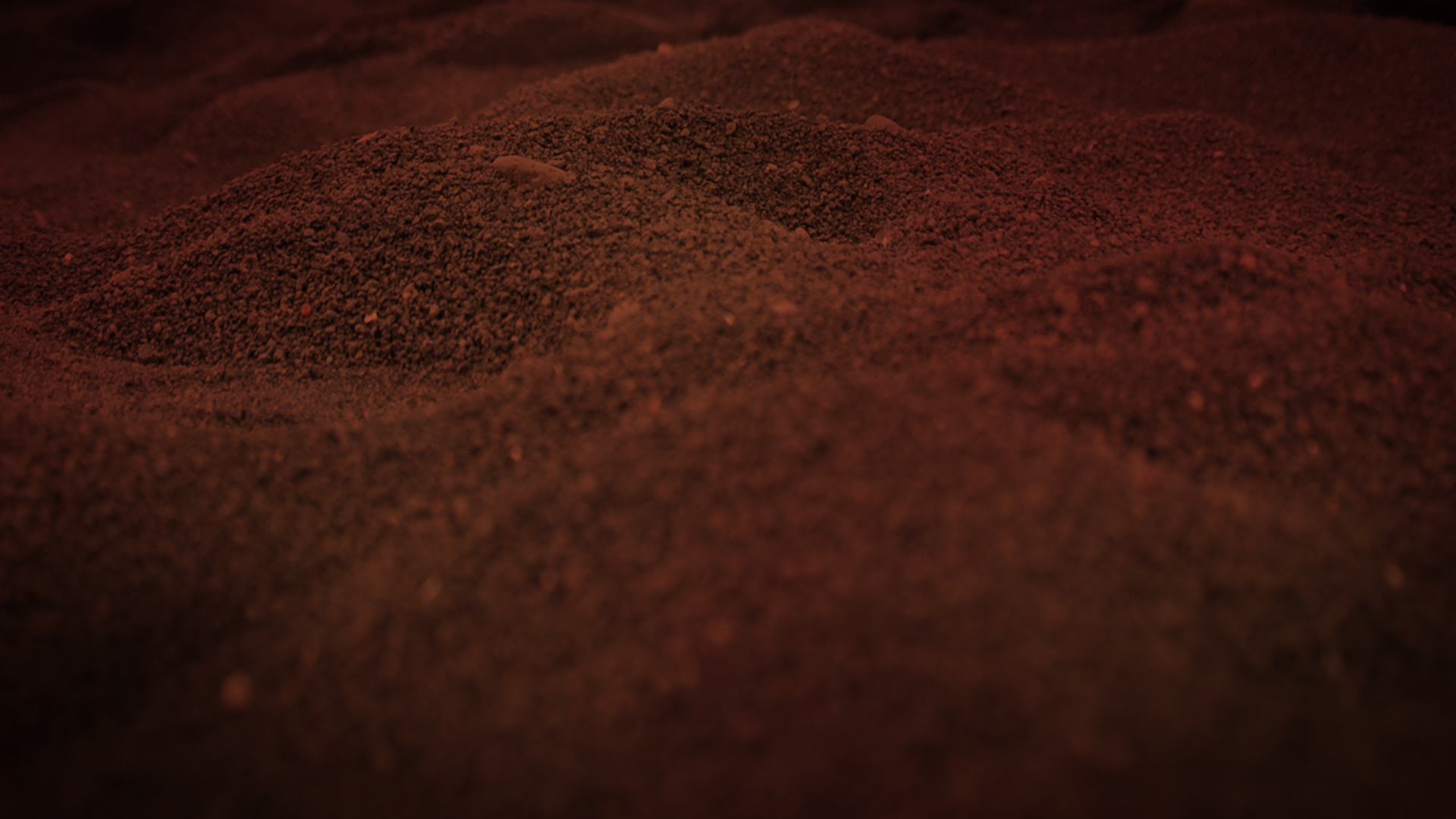 Teologia Starej Ziemi
Buffon:
Laplace:
Lamarck:
Werner:
Hutton:
Cuvier:
Smith:
Lyell:
deista lub niepewny teista
otwarty ateista
deista lub ateista
deista lub ateista
deista lub ateista
deista lub niepewny teista
deista lub niepewny teista
deista lub unitarianin
[Speaker Notes: And many Christians who were influenced by these writers became semi-deists in their thinking about the world.]
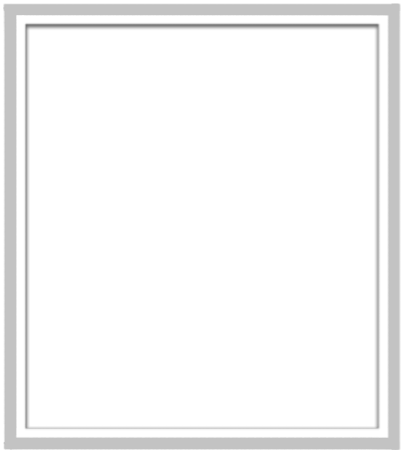 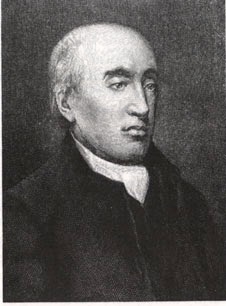 „Przeszłość naszej planety musi 
być wyjaśniona
przez odwołanie do tego, co można obserwować teraz. [...] Nie należy brać pod uwagę żadnych sił, które nie są naturalne, nie możemy uznać żadnych działań z wyjątkiem tych, których zasadę znamy”.
James Hutton, quoted in Arthur Holmes, Principles of Physical Geology, 2nd ed. (Edinburgh, Scotland: Thomas Nelson and Sons Ltd., 1965), pp. 43–44.
[Speaker Notes: Original source of last part of quote is James Hutton, Theory of the Earth (Edinburgh: William Creech, 1795), Vol. 2, p 547.  I could not find the first part of the quote in Hutton’s vol. 1 or vol. 2.  I also didn’t find the first part of the quote in Hutton’s 1788 article.

But the statement clearly reflects Hutton’s view.]
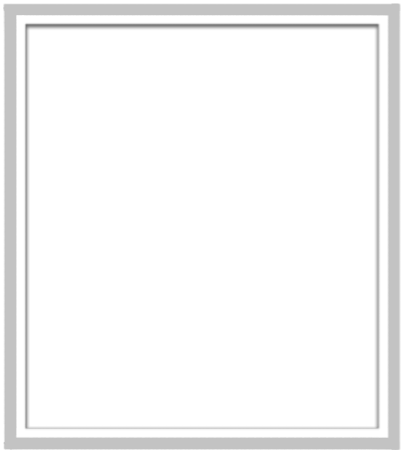 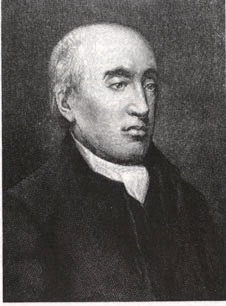 „Z pewnością jednak globalne potopynie są częścią teorii ziemi;
gdyż celem ziemi jest z pewnością
podtrzymywanie życia roślin i zwierząt, a nie ich niszczenie”.
Teraźniejszość jest kluczem do przeszłości
James Hutton, Theory of the Earth (Edinburgh: William Creech, 1795), vol. 1, p. 273.
[Speaker Notes: Quoted in Arthur Holmes, Principles of Physical Geology, (UK: Thomas Nelson & Sons Ltd., 1965), pp. 43–44.]
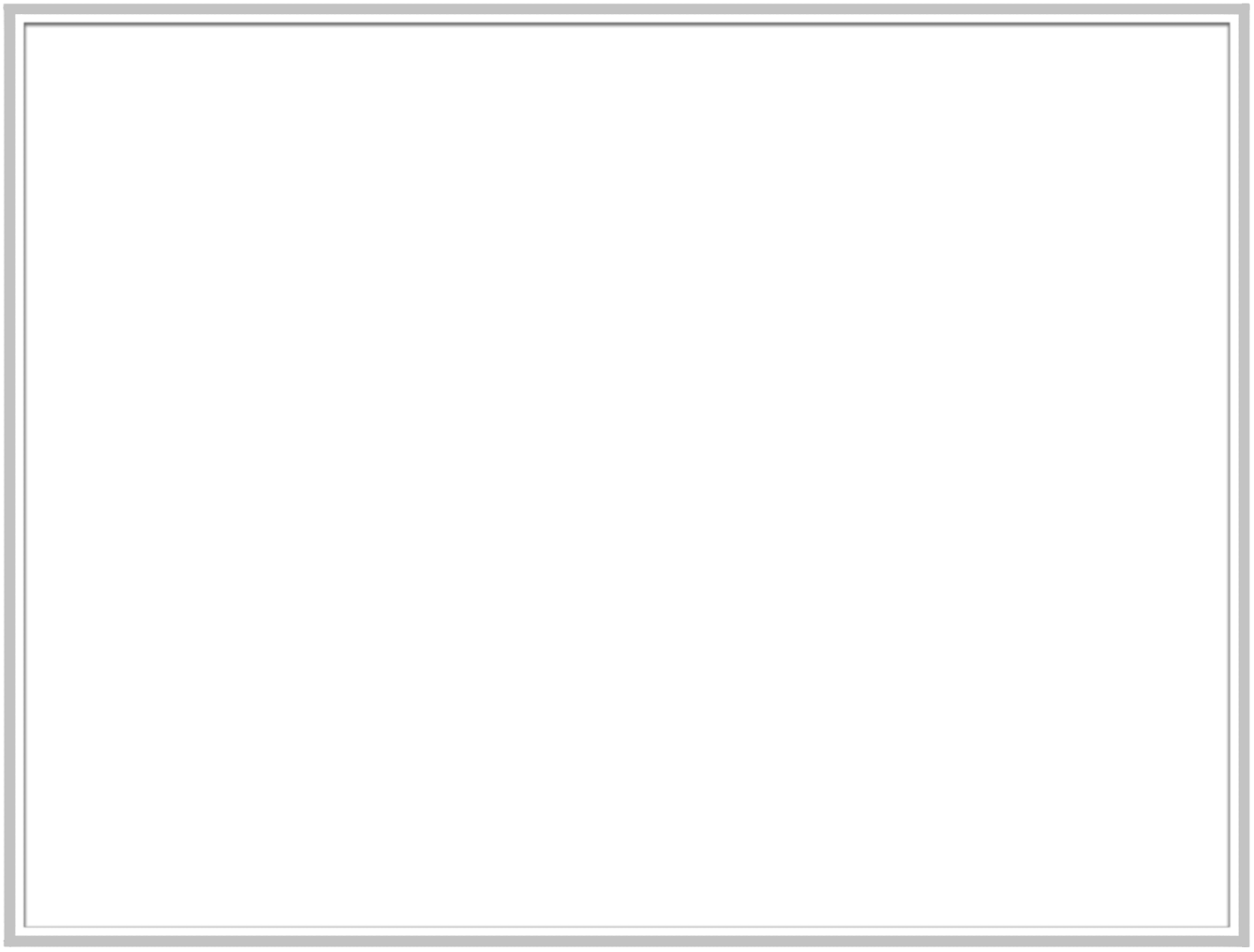 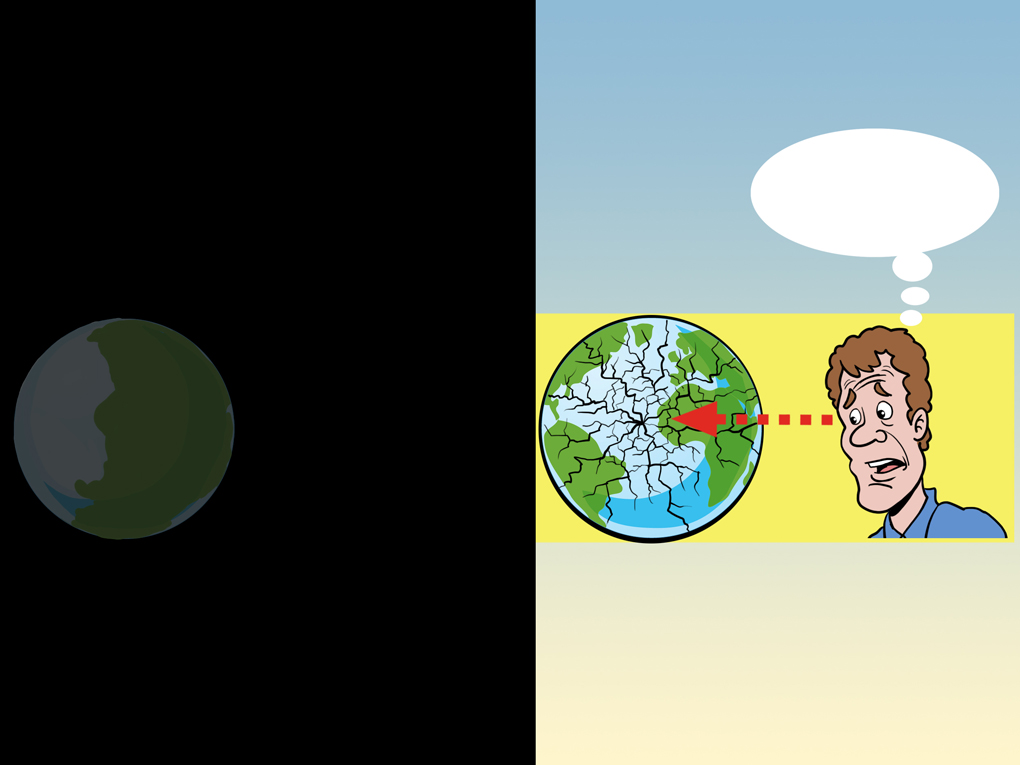 TERAŹNIEJSZOŚĆ 
NIE JEST  
kluczem do PRZESZŁOŚCI
PRZESZŁOŚĆ?
ŚWIAT MINIONY
ŚWIAT
WSPÓŁCZESNY
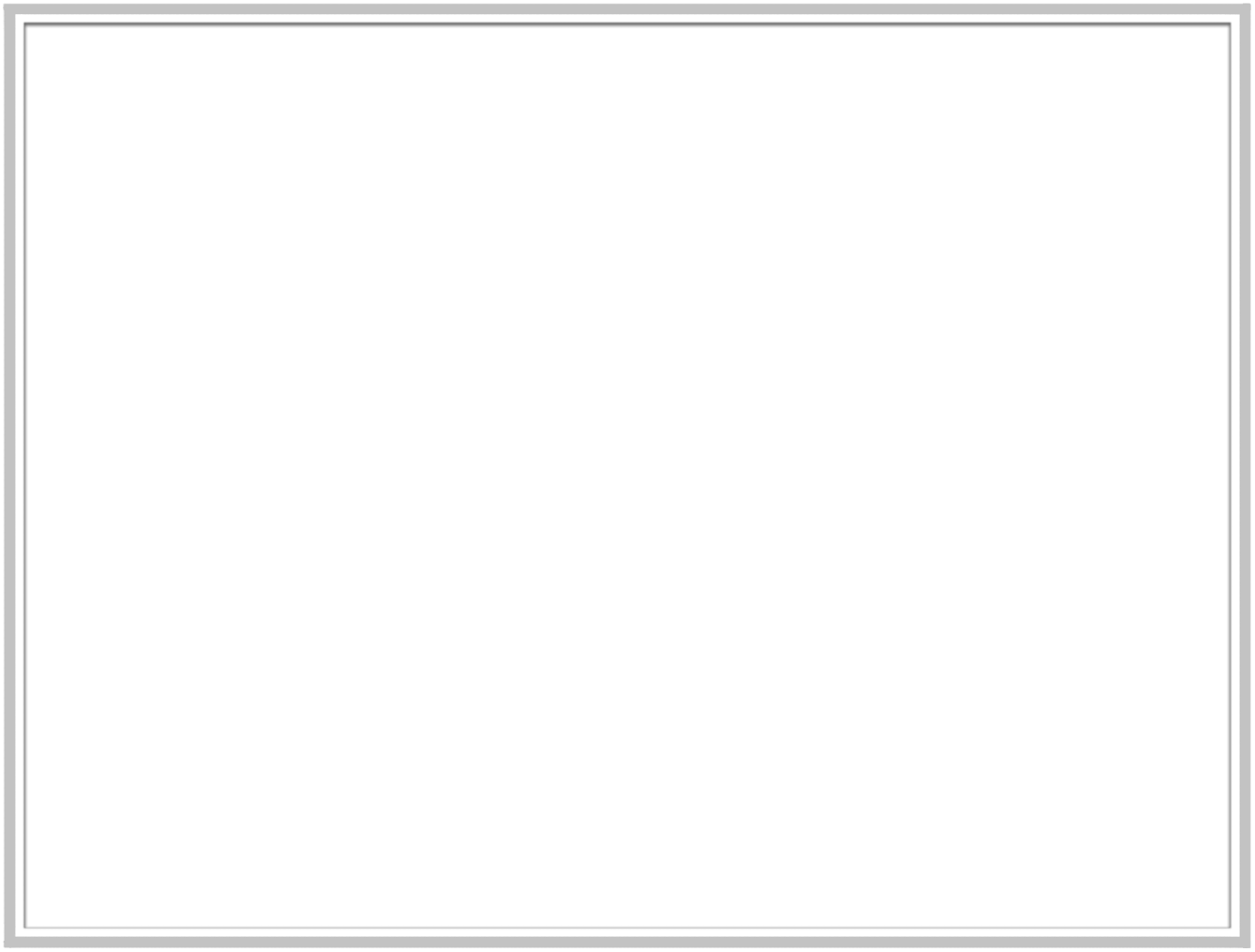 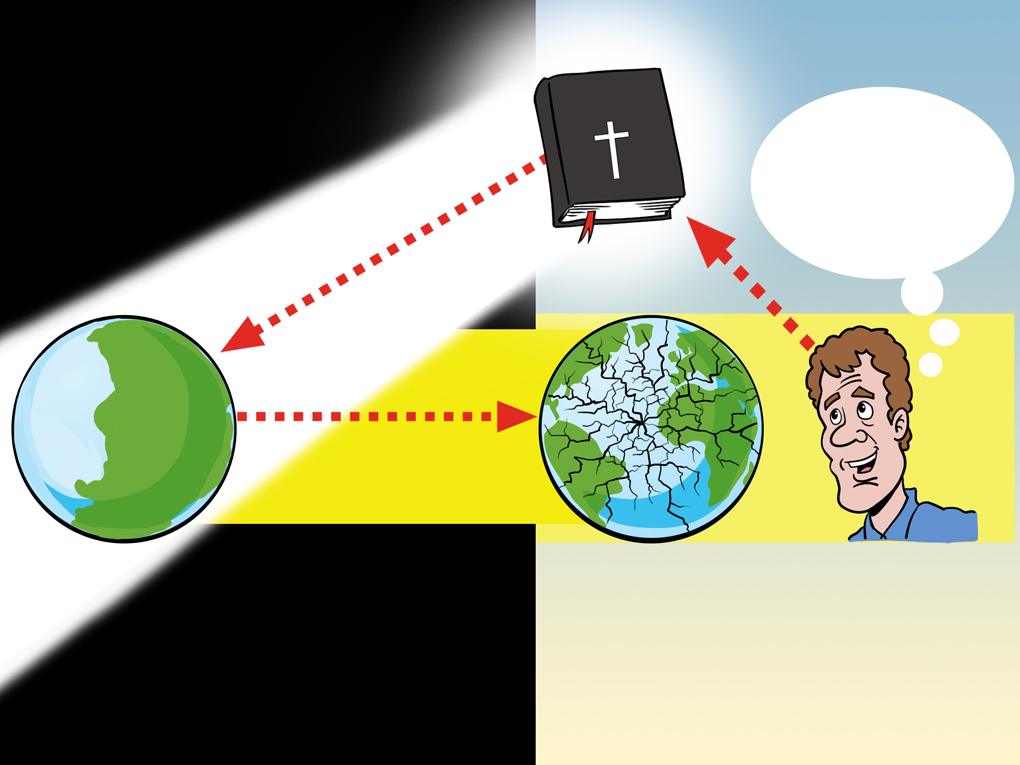 Nieomylna w 100% relacja Wszechwiedzącego Naocznego Świadka -  Stwórcy!
Holy Bible
DAWNIEJ
i TERAZ!
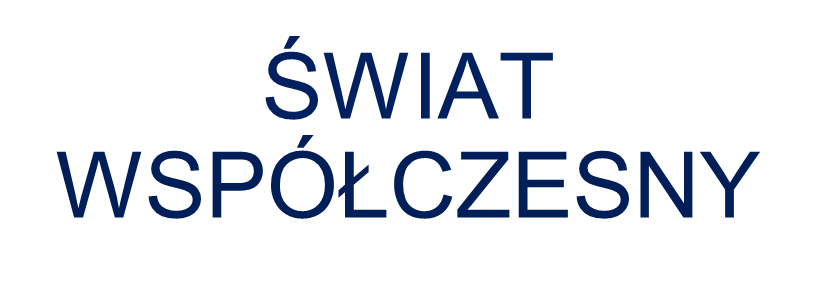 ŚWIAT
MINIONY
OBJAWIENIE jest kluczem do PRZESZŁOŚCI i TERAŹNIEJSZOŚCI!
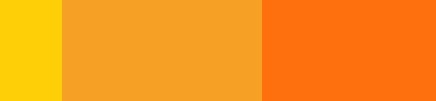 P
K
K
K
T
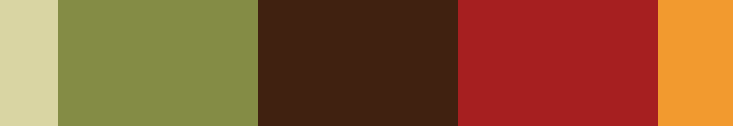 T
T
K
Objawienie jest kluczem do przeszłości i teraźniejszości
Poglądy na historię Ziemi z początku XIX w.
Teraźniejszość jest kluczem do przeszłości
Pogląd katastroficzny (np. Cuvier, Smith)
NP
(miliony lat)
Pogląd uniformitarystyczny (np. Hutton, Lyell)
NP?
(miliony lat)
Pogląd biblijny/tradycyjny (geologowie biblijni)
NTT
(ok. 6000 lat)
[Speaker Notes: Please note, creationists reason from the present to the past.  But they do so within the presuppositional framework of the eye-witness testimony of the Creator given in Genesis.
Secular and most Christian geologists, however, reason from the present to the past within the presuppositional framework of uniformitarian naturalism, by which they deny God’s witness concerning supernatural creation Week, the cosmos-altering curse at the Fall of Adam, and the global catastrophic Flood at the time of Noah.]
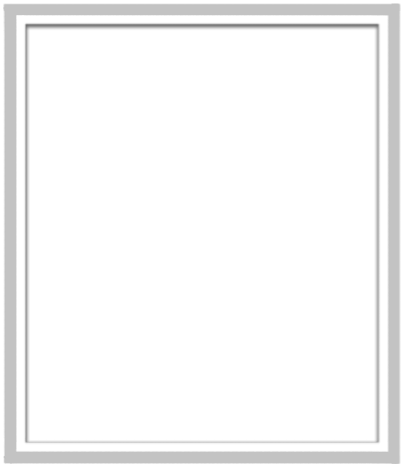 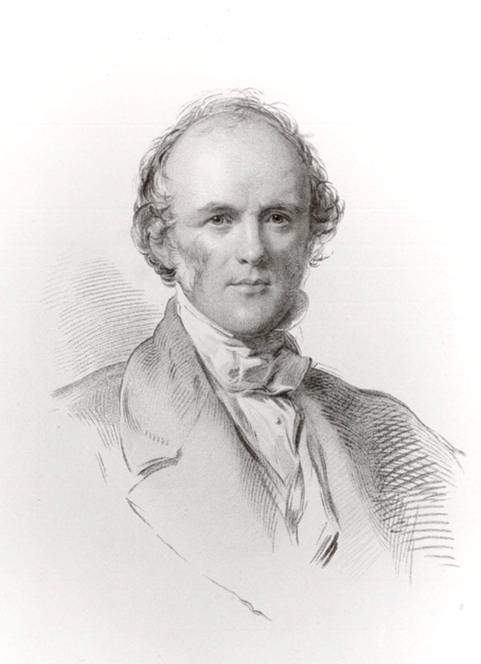 „Zawsze byłem pod wielkim wrażeniemwagi obserwacji doskonałego pisarza i wprawnego geologa, który powiedział, że ‘ze względu zarówno na objawienie, jak i na naukę — i prawdę w każdej formie —fizyczna część badań geologicznych powinna być prowadzona tak, jakby Biblia nie istniała’”.
Charles Lyell, quoted in M.J.S. Rudwick, “Charles Lyell Speaks in the Lecture Theatre,” Brit. J. Hist. Sci., IX:2:32 (July 1976): 150.
[Speaker Notes: Quote from Lyell’s lecture at King’s College London, 4 May 1832]
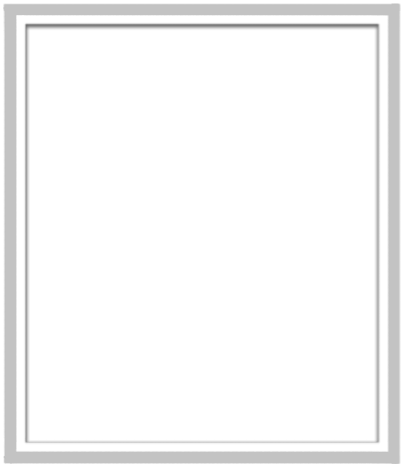 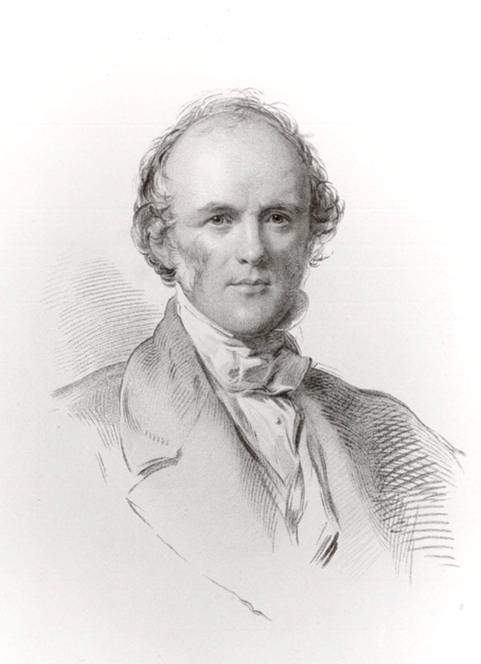 Mówiąc to, Lyell chciał
„uwolnić naukę [geologię] od Mojżesza”.
Uciszyć naoczne 
świadectwo Boga
Charles Lyell, quoted in Katherine Lyell, Life, Letters and Journals of Sir Charles Lyell, Bart. (London: John Murray, 1881), vol. 1, p. 268.
[Speaker Notes: The quote is from Lyell’s letter on 14 June 1830 to fellow uniformitarian geologist, George Poulett Scrope (also a member of Parliament), whom Lyell was encouraging and instructing on how to write his article for the Quarterly Review to accomplish what Lyell prescribed above so that the British church leaders would accept the millions of years and reject Genesis.]
„Zawsze czuję jak gdyby moje książkipochodziły w połowie z umysłu Lyell’a,
i że nigdy wystarczająco tego nie doceniłem. Nawet nie wiem jak to wyrazić bez używania wielu słów – dlategozawsze sądziłem, że wielką zasługą Zasad [geologii], jest to, że zmieniła całkowicie sposób myślenia człowieka i w związku z tym, gdy widzi on coś, czego Lyell nigdy nie oglądał, widzi to po części jego oczami”.
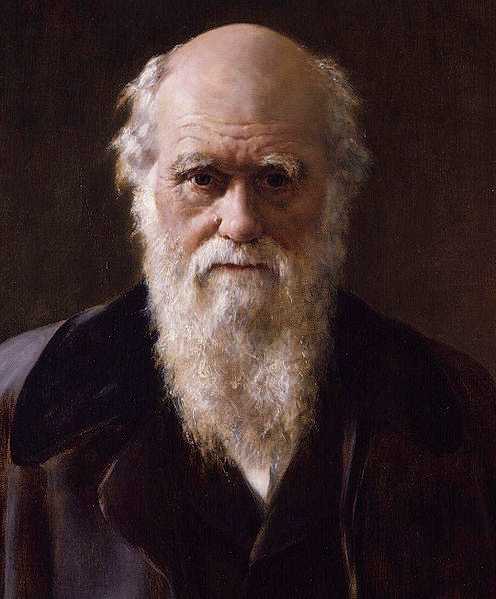 Charles Darwin, The Correspondence of Charles Darwin, Vol. 3 (Cambridge, UK: Cambridge Univ. Press, 1987), p. 55.
[Speaker Notes: Letter 772, to his good friend Leonard Horner, 29 Aug. 1844.  Darwin’s books on geology up to this point included:
Letters on Geology (1835)
Journal of researches into the geology & natural history of the various countries visited by H.M.S. Beagle (1839)
The structure and distribution of coral reefs (1842)
Geological observations on the volcanic islands visited during the voyage of H.M.S. Beagle (1844)

photo: Wikimedia.org.  This work is based on a work in the public domain. It has been digitally enhanced and/or modified. This derivative work has been (or is hereby) released into the public domain by its author, D. Coetzee. This applies worldwide.  In some countries this may not be legally possible; if so, D. Coetzee grants anyone the right to use this work for any purpose, without any conditions, unless such conditions are required by law.]
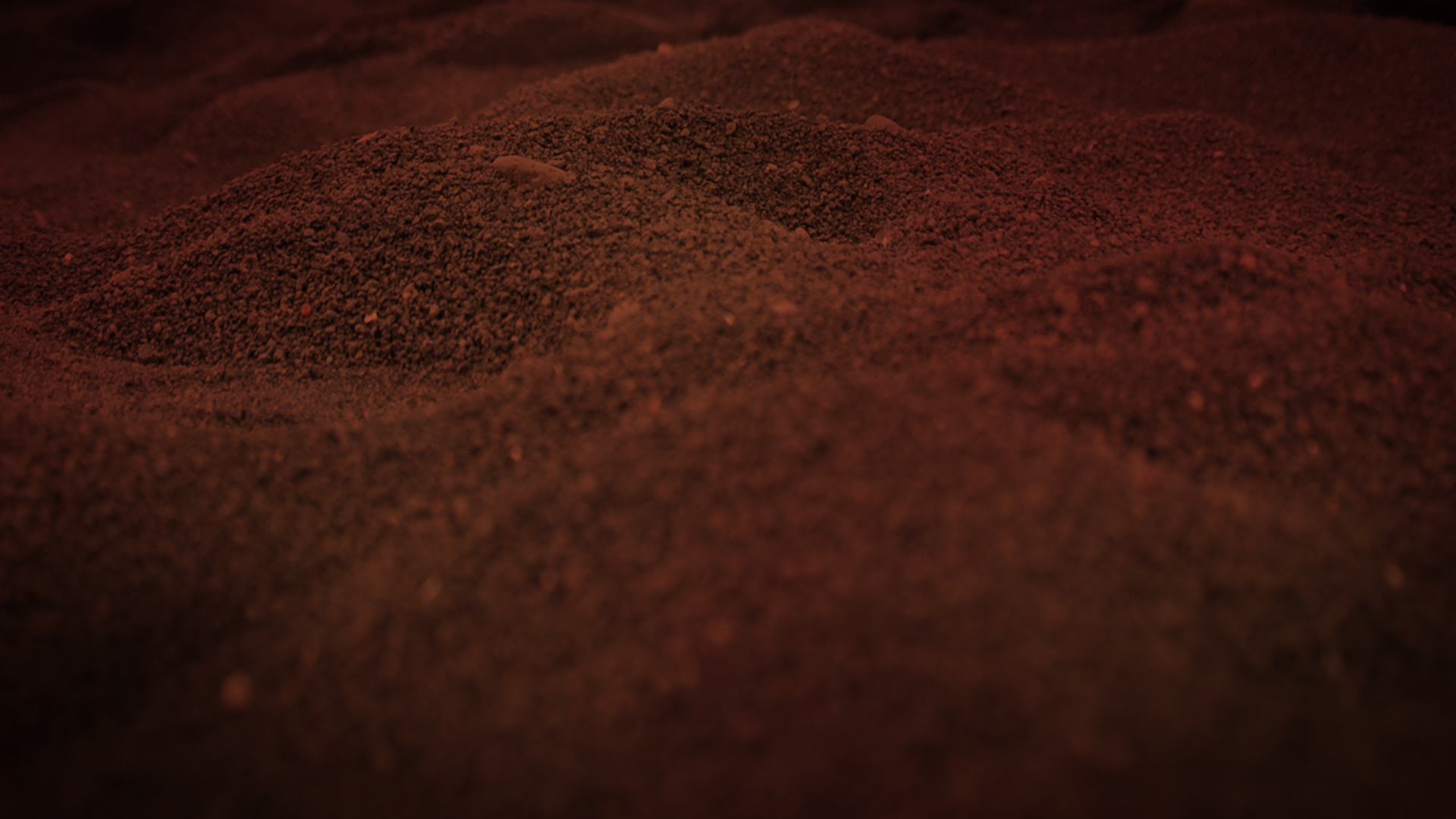 Naturalizm uniformitarystyczny
Przyroda jest wszystkim, co istnieje.
Wszystko może, i w istocie musi być wyjaśniane upływem czasu, przypadkiem i prawami przyrody działającymi na materię.
Procesy zmian geologicznych zawsze zachodziły w przeszłości w tym samym tempie, częstotliwości i natężeniu jak obecnie.
Geolog Starej Ziemi
Chrześcijanin
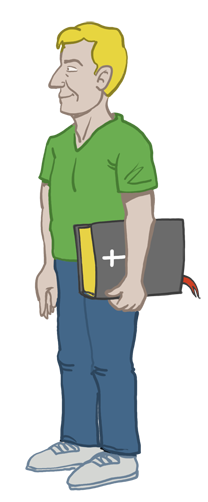 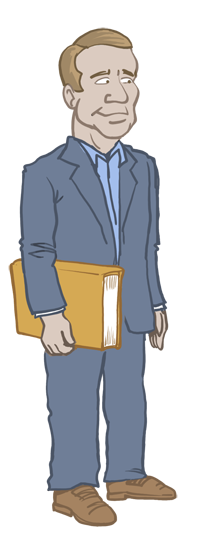 Założenia biblijne
Założenia naturalistyczne
Grunt
neutralny
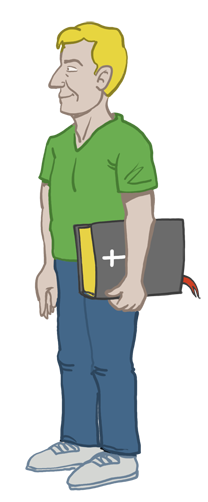 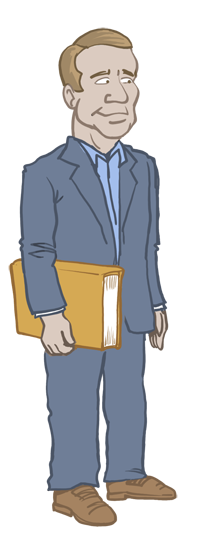 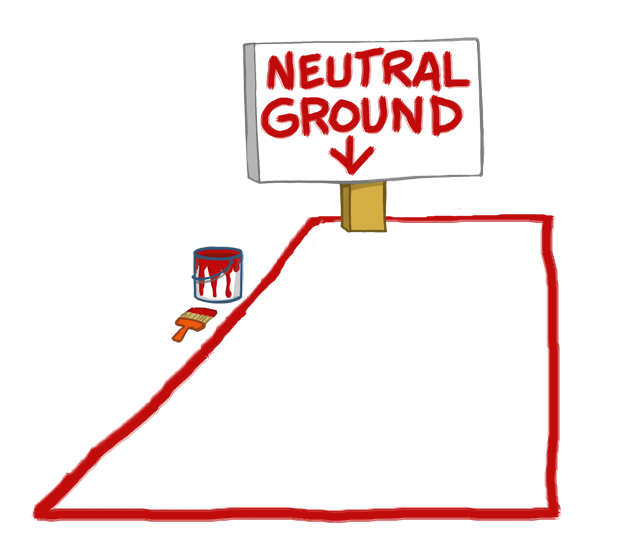 Ale on wciąż używa swoich naturalistycznych założeń!
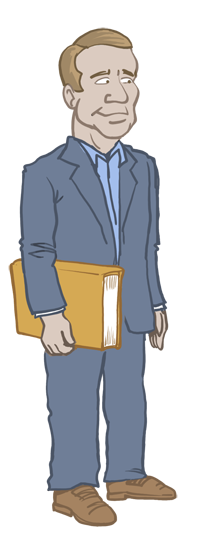 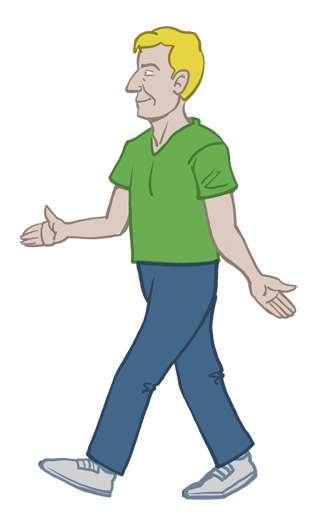 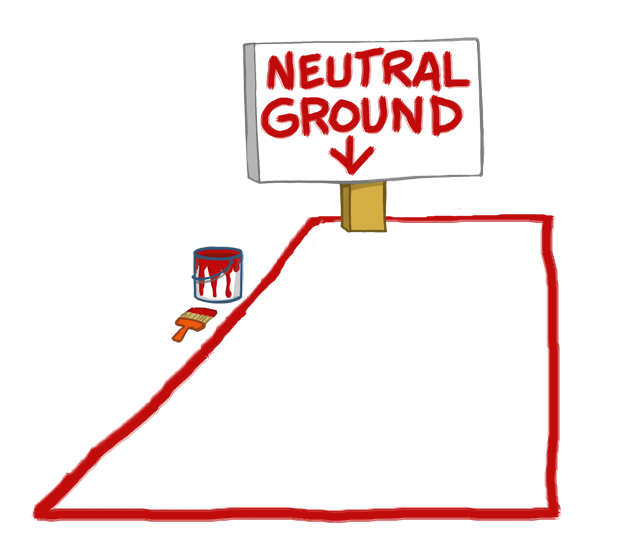 Grunt
neutralny
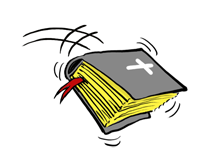 Grunt 
Neutralny
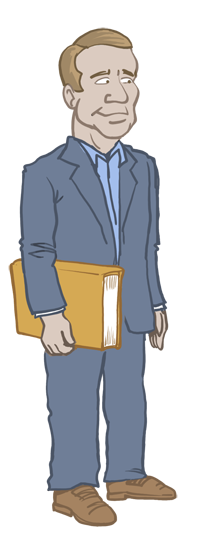 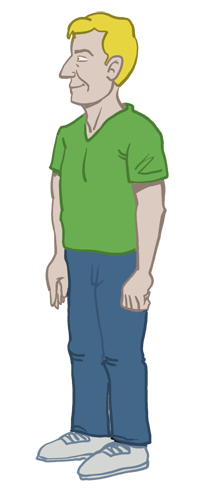 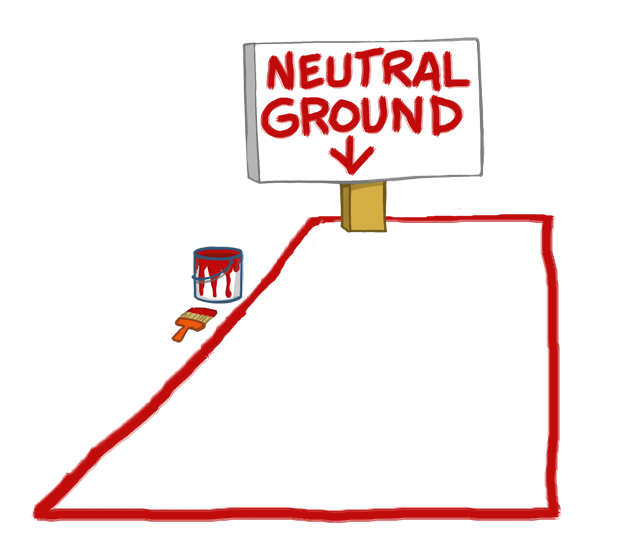 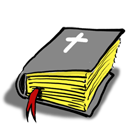 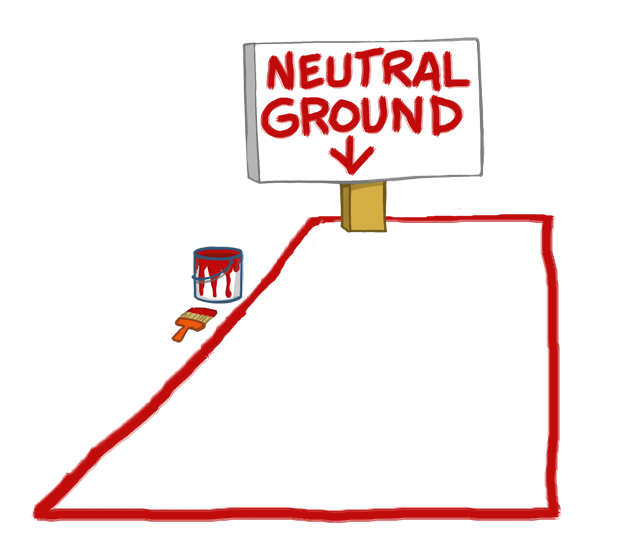 Grunt 
Neutralny
Wygrałem!
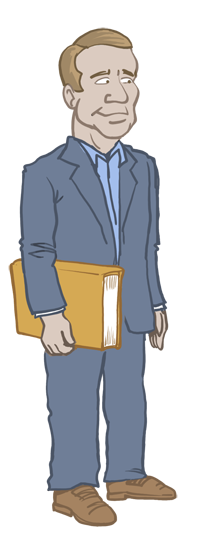 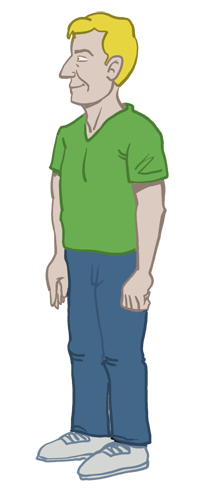 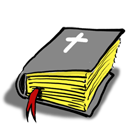 Nauka OperacyjnakontraNauka o pochodzeniu
Światopogląd jest decydujący!
Założenia biblijne
Założenia
naturalistyczne
Młoda Ziemia, globalny Potop
Stara Ziemia,
nie było Potopu
To jest bitwa światopoglądów.
FAKTY
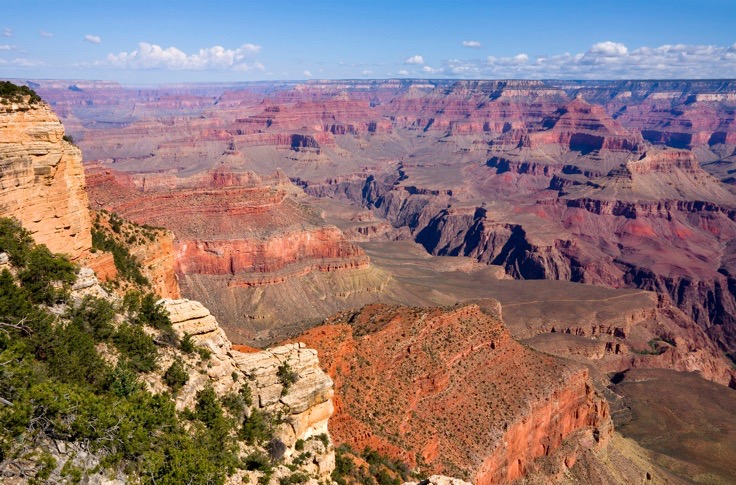 SKAŁY I SKAMIELINY
1 List do Tymoteusza 6:20–21
20 	Tymoteuszu! Strzeż tego, co ci powierzono, 	unikaj pospolitej, pustej mowy i sprzecznych 	twierdzeń, błędnej, rzekomej nauki,
21 	Do której niejeden przystał i od wiary odpadł. 	Łaska niech będzie z wami. Amen.
[Speaker Notes: “Science” (from the Latin, scientia, meaning knowledge) is the Greek, gnosis, meaning knowledge.
NASB]
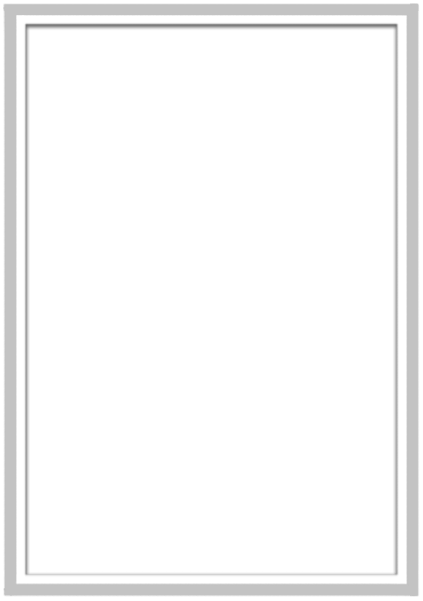 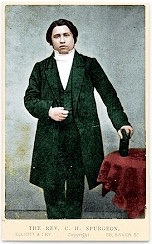 „Czy ktokolwiek może mi powiedzieć,kiedy był początek? Przed latymyśleliśmy, że początkiem tego świata  
była chwila, gdy pojawił się na nimAdam…”
C.H. Spurgeon, “Election” (1855), The New Park Street Pulpit (Pasadena, TX: Pilgrim Publ. 1990), vol. 1, p. 318.
[Speaker Notes: Charles Haddon Spurgeon (1834-92) was 21 years old when he preached this sermon.
This is at the beginning of his point that divine election is eternal.
Sermon was preached on 2 Sept. 1855.
http://www.spurgeon.org/sermons/0041.htm, p. 10.]
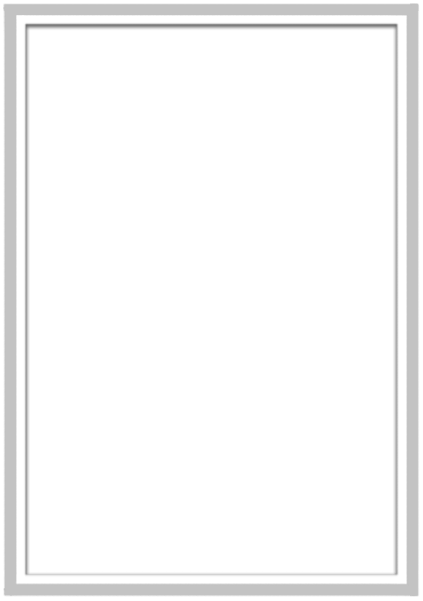 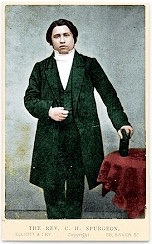 „ …ale odkryliśmy, że tysiące lat wcześniej Bóg przygotowywał chaotyczną materię, by zrobić z niej wygodne miejsce dla człowieka, umieszczając tam rasy stworzeń, które mogły wymrzeć i pozostawić po sobie ślady jego dzieła i cudownych umiejętności, zanim spróbował sił na człowieku”.
C.H. Spurgeon, “Election” (1855), The New Park Street Pulpit (Pasadena, TX: Pilgrim Publ. 1990), vol. 1, p. 318.
[Speaker Notes: This is at the beginning of his point that divine election is eternal.
http://www.spurgeon.org/sermons/0041.htm, p. 10.]
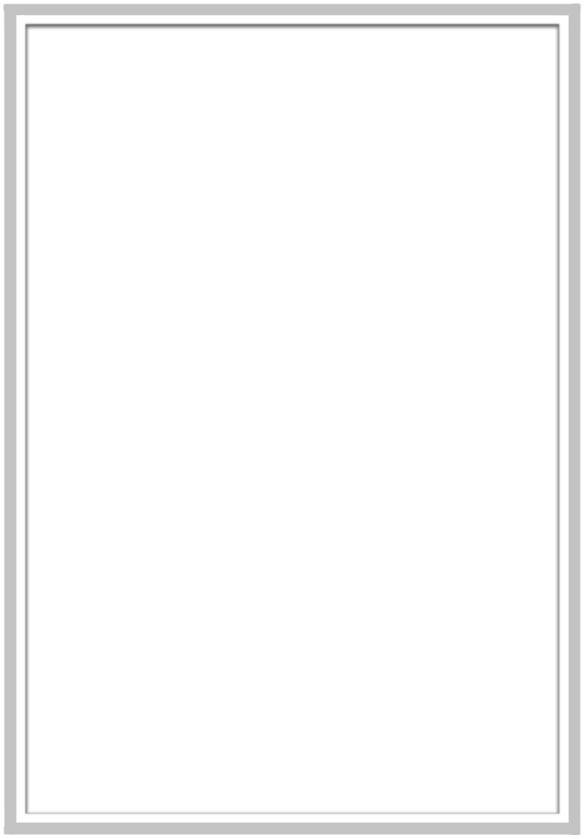 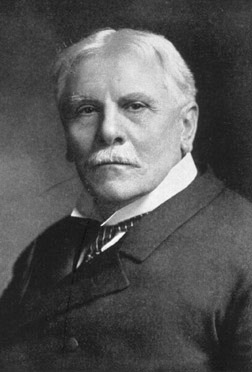 C.I. Scofield 
(1843–1921) 

Scofield Reference Bible
(1909)
Teoria przerwy czasowej
„Pierwszy akt twórczy odnosi się do nieokreślonej przeszłości i daje przestrzeń dla wszystkich epok geologicznych”.
[Speaker Notes: That statement is all Scofield said about the gap (1917 edition).  No argument, nothing.  Just a bald assertion.  The 1967 edition said at v. 1, “Scripture gives no data for determining how long ago the universe was created.”  At v. 2, it gives two weak statements for the gap theory.
The picture: http://www.creationdays.dk/C.%20I.%20Scofield/0.php 
Scofield Reference Bible (revised in 1967 and still in print) has been used by tens of millions of Christians worldwide, many of whom act as if Scofield’s notes are as inspired as the Biblical text.]
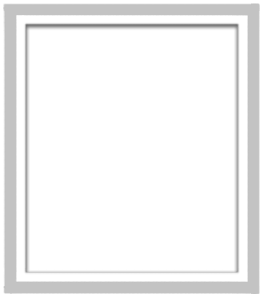 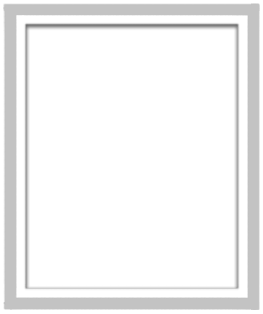 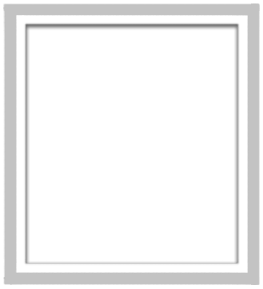 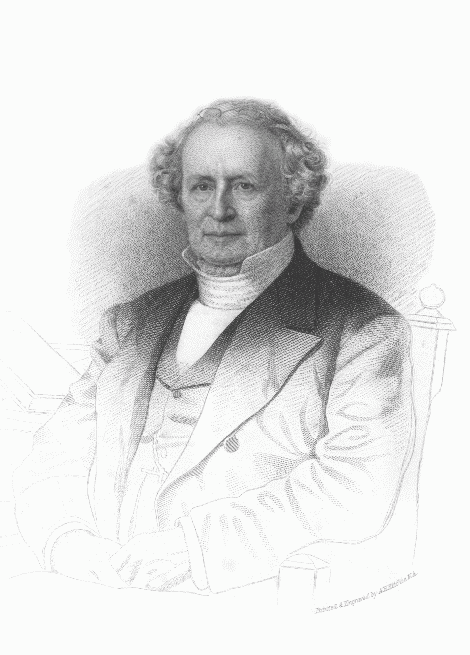 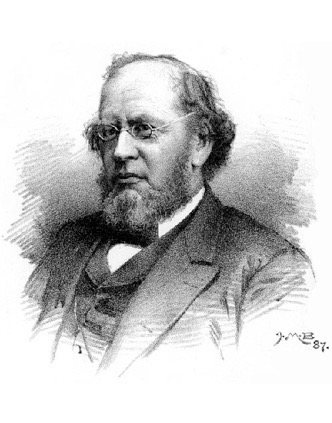 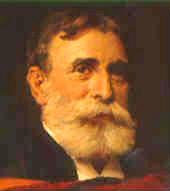 Seminarium w Princeton
Charles Hodge (1779–1878)
  Stara Ziemia
A.A. Hodge (1823–1886)
 Ewolucjonizm teistyczny??
B.B. Warfield (1851–1921)
 Ewolucjonizm teistyczny?
[Speaker Notes: C. Hodge (1797-1878)—initially favored gap theory, then by 1860 he favored the day-age view.  
		He was adamantly opposed to Darwinism, but not to theistic evolution
	In his 25-page chapter on the doctrine of creation (Systematic Theology, 1871, vol. 1, pp. 550–574), Hodge mentions 6 verses from Genesis, but he discusses none of the Biblical verses relevant to determining the length of the Creation days or the age of the earth.   In a couple of sentences he mentions the young-earth view and the gap theory, but gives no arguments against those views.  Rather he has several pages defending the day-age view (mostly by a lengthy quote by an OEC geologist [Dana]), but without using any Scripture from Genesis!
A.A. Hodge toyed with belief in evolution, open to gap or day-age but not sure if Gen. 1-11 was history
B.B. Warfield (1851-1921) open to theistic evolution, and even toyed with the idea that maybe, just maybe, human evolution (under God’s providential control, of course) could be harmonized with the Genesis 2 account of the origin of man

See Joseph Pipa & David Hall, eds., Did God Create in Six Days? (Taylor, SC: Southern Presbyterian Press, 1999), pp. 5-15.  All the contributing authors to this book were Reformed.]
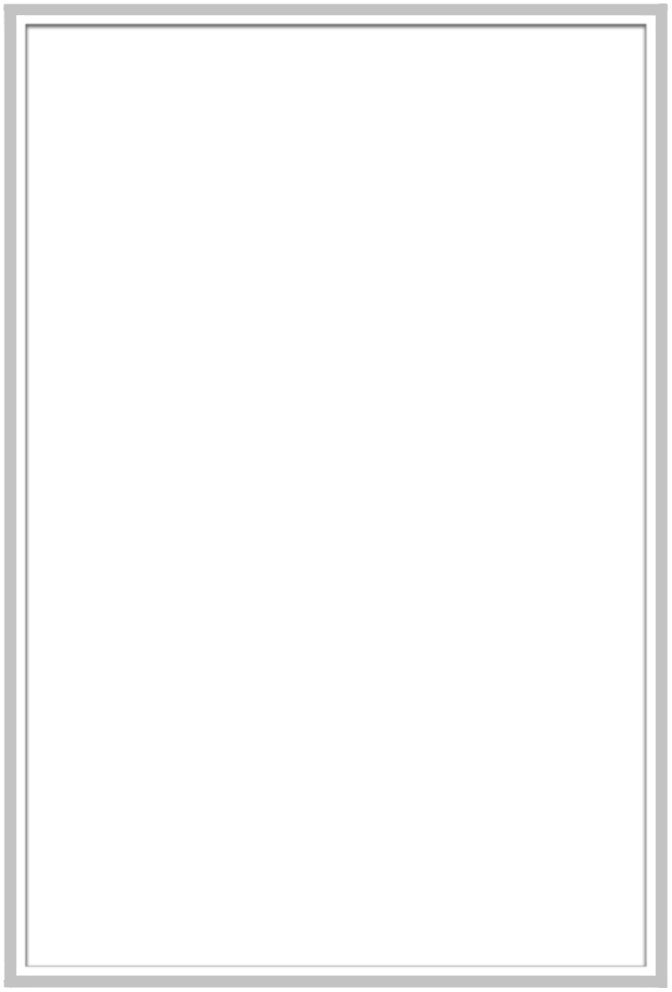 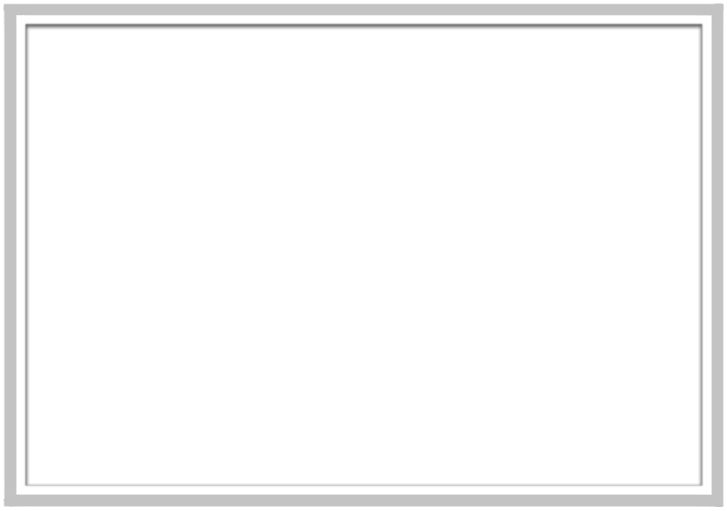 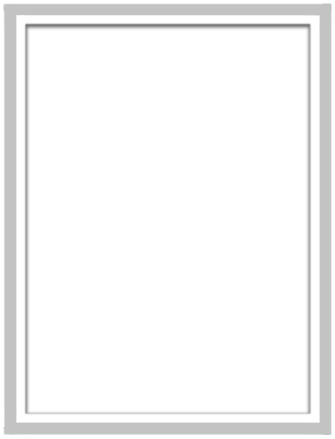 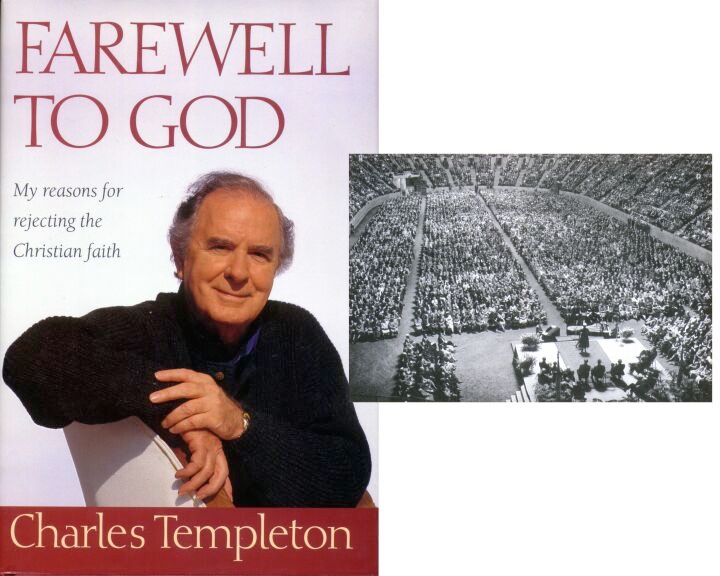 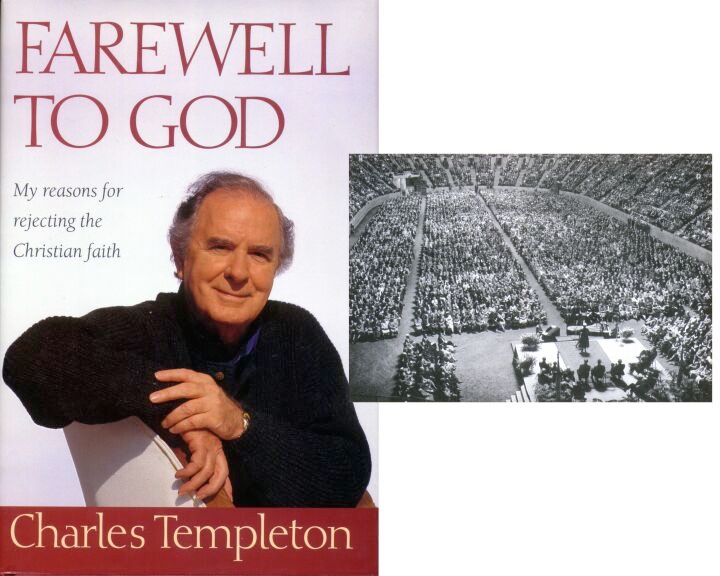 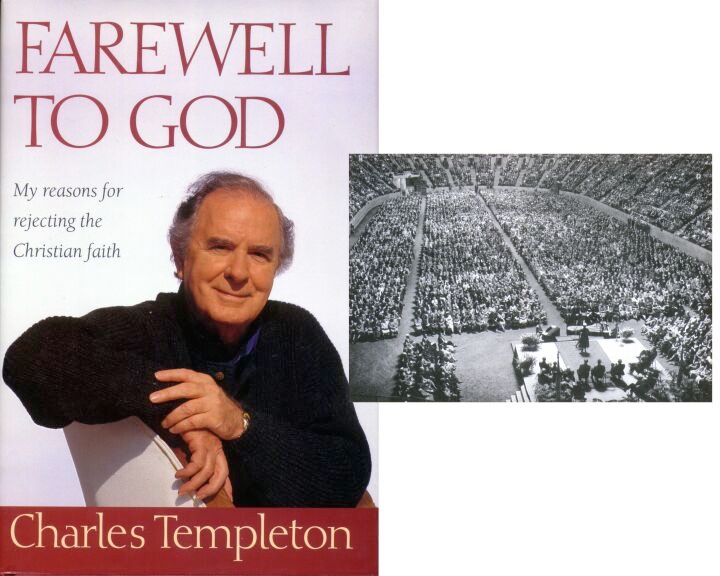 1915–2001
[Speaker Notes: After Princeton he continued preaching with the National Council of Churches.  He had increasing health problems, esp. chest pains.  A doctor said there was nothing physically wrong with him and suggested that the symptoms were the result of his inner conflict about doubting Scripture even as he preached it to others.
1957—left the ministry to become a secular journalist and author
2001—died as an atheist after suffering from Alzheimer’s disease.]
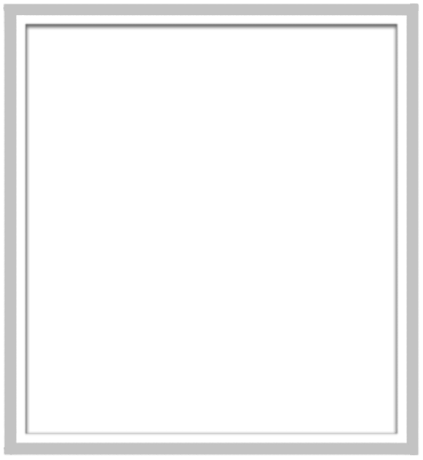 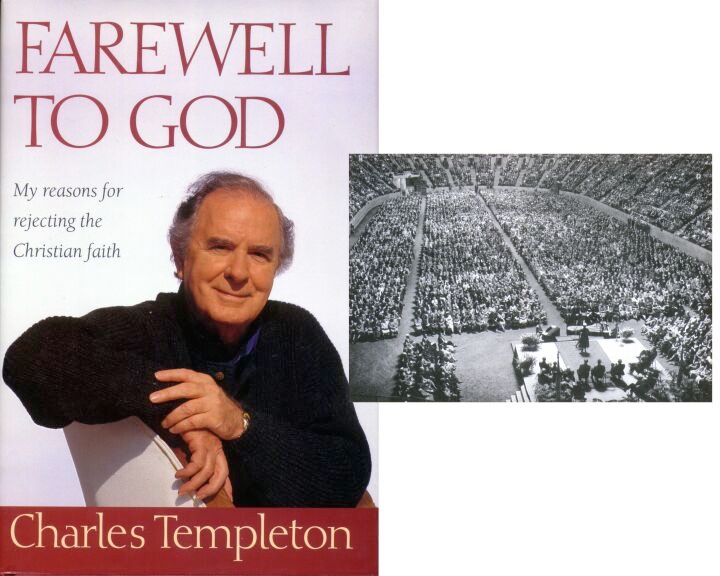 „Wierzę, że nie ma najwyższej istotyz cechami ludzkimi - nie ma Boga w sensie biblijnym - ale że życie jest wynikiem ponadczasowych sił ewolucji, i osiągnęło swoją obecną, przejściową postać na przestrzeni milionów lat”.
Charles Templeton, Farewell to God  (Toronto: McClelland & Stewart, 1996), p. 232.
Seminarium w Princeton
Charles Hodge (1779–1878)
  Stara Ziemia
A.A. Hodge (1823–1886)
 Ewolucjonizm teistyczny??
B.B. Warfield (1851–1921)
Ewolucjonizm teistyczny?
Charles Templeton (1915–2001)
  Apostata
[Speaker Notes: C. Hodge (1797-1878)—initially favored gap theory, then by 1860 day-age, but was adamantly opposed to Darwinism, but not theistic evolution
	In his 25-page chapter on the doctrine of creation (1871, vol. 1, pp. 550–574), Hodge mentions 6 verses from Genesis, but he discusses none of the Biblical verses relevant to determining the length of the Creation days or the age of the earth.   In a couple of sentences he mentions the young-earth view and the gap theory, but no arguments against those views.  Rather he has several pages defending the day-age view (mostly by a lengthy quote by an OEC geologist [Dana], but without using any Scripture from Genesis!
A.A. Hodge toyed with belief in evolution, open to gap or day-age but not sure if Gen. 1-11 was history
B.B. Warfield (1851-1921) open to theistic evolution, but not of man, but not sure

Based on Joseph Pipa & David Hall, Did God Create in Six Days? (Taylor, SC: Southern Presbyterian Press, 1999), pp 5-15.]
“Chrześcijanin, który twierdzi, że ideastarej ziemi jest niebiblijna, zrobiłby lepiej,zaprzeczając prawdziwości jakiegokolwiekrodzaju historycznej geologii i obstającprzy tym, że skały muszą być raczejproduktem czystego cudu, niż wyjaśniać je z punktu widzenia Potopu [Noego]. Badanie ziemi niezależnie od ideologicznych założeń z pewnością doprowadzi do wniosku, że ziemia jest stara”.
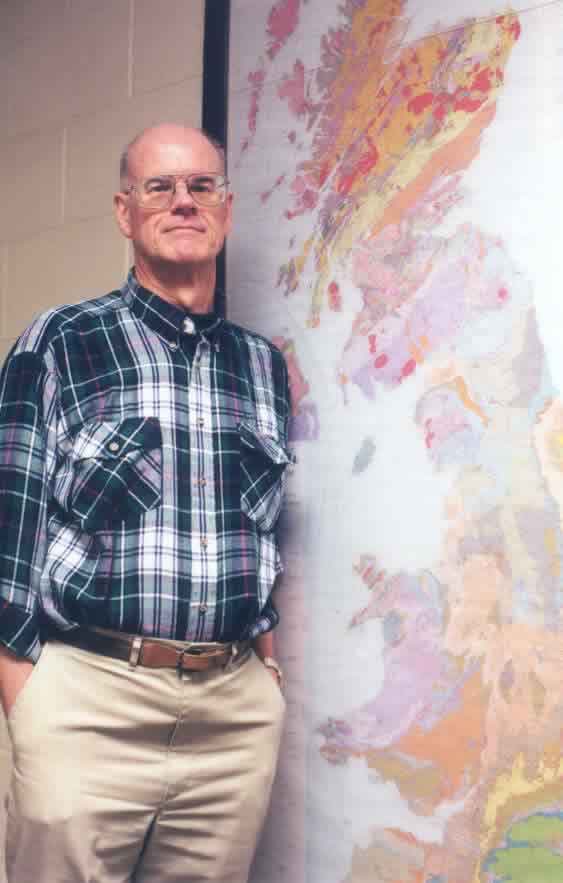 Davis Young, “The Discovery of Terrestrial History,” in Howard J. Van Till, Robert E. Snow, John H. Stek and Davis A. Young, Portraits of Creation (Grand Rapids: Eerdmans, 1990), p. 81.
[Speaker Notes: Young is Professor Emeritus of Geology at Calvin College in Michigan and son of the famous OT professor, E.J. Young, at Westminster Theological Seminary (1936-68).]
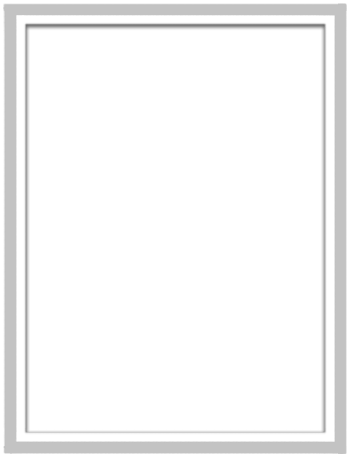 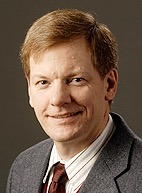 „Wnioskuję więc, że nie mam
powodu, by nie wierzyć ustalonymteoriom geologów, włącznie z szacowanym przez nichwiekiem ziemi.  O ile wiem, mogą się mylić; ale jeśli się mylą, to nie dlatego, że niewłaściwie przemycili założenia filozoficzne do swojej pracy.”
C. John Collins, Science and Faith: Friends or Foes? (Wheaton: Crossways, 2003), p. 250.
[Speaker Notes: OT prof at Covenant Theological Seminary
Editor of the OT notes for the ESV Study Bible 

Picture: http://www.wts.edu/stayinformed/view.html?id=1225, accessed 2013 Mar 4]
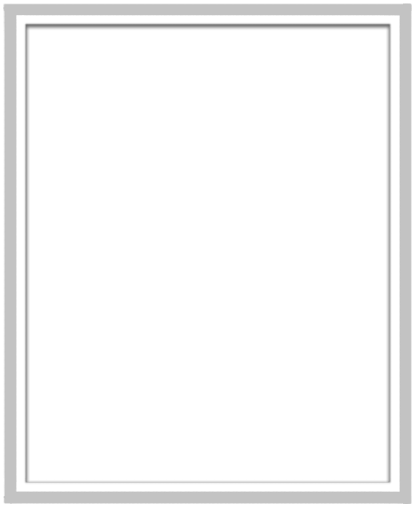 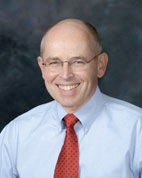 „Mimo że nasze wnioski są
niepewne na tym etapie poznania, wydaje się, że łatwiej jest rozumieć Biblię jako sugerującą (choć nie wymagającą) pogląd młodej Ziemi, podczas gdy obserwowalne fakty w stworzeniu zdają się coraz bardziej popierać pogląd starej Ziemi.”
Wayne Grudem, Systematic Theology (Grand Rapids: Zondervan, 1994), p. 307.
“Jedynym sposobem, by zwolennicykatastrofizmu potopowego mogli ocalićswoją teorię, jest odwołanie się do czystego cudu i całkowitego wykluczenia geologii historycznej.Sądzimy, że dla zwolenników młodej Ziemi byłoby to bardziej uczciwym podejściem”.
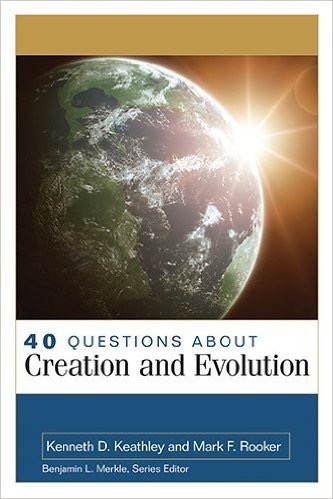 Kenneth D. Keathley and Mark F. Rooker, 40 Questions about Creation and Evolution (Grand Rapids, MI: Kregel, 2014), p. 307–308.
“Kreacjoniści młodej Ziemi powinnizaprzestać swoich wysiłków, by przekonywać laicką społecznośćchrześcijańską, że geologia wspieramłodą Ziemię, skoro tak nie jest. 
Kontynuowanie tych działań jest błędnei szkodliwe dla Kościoła oraz sprawy Chrystusa”.
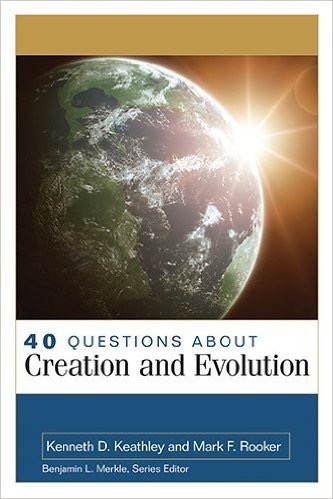 Kenneth D. Keathley and Mark F. Rooker, 40 Questions about Creation and Evolution (Grand Rapids, MI: Kregel, 2014), p. 307–308.
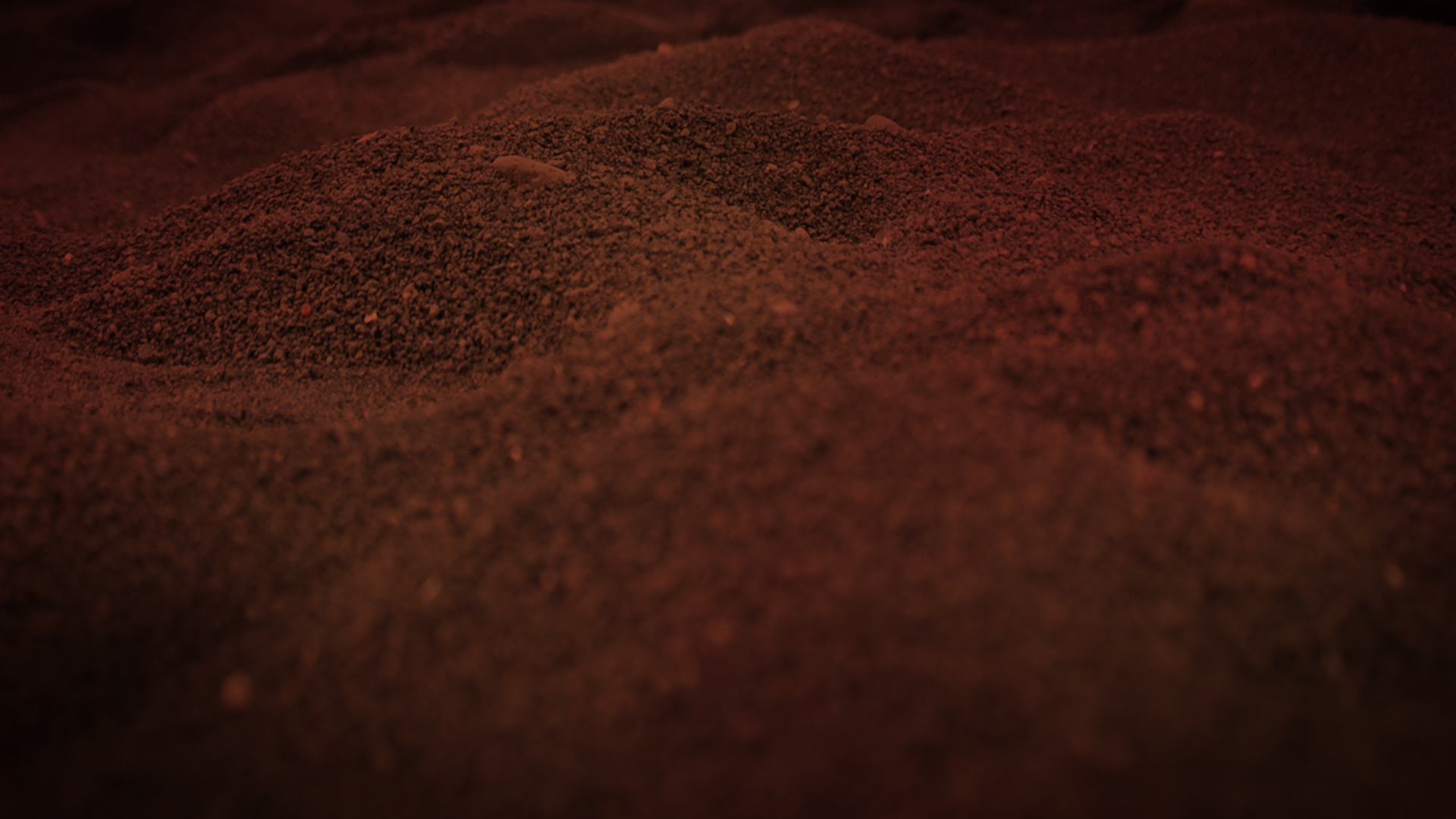 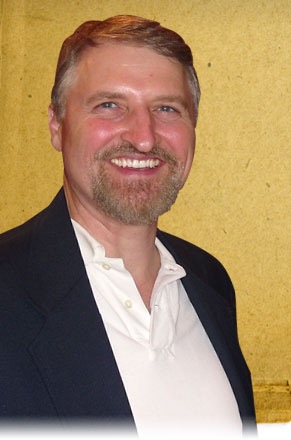 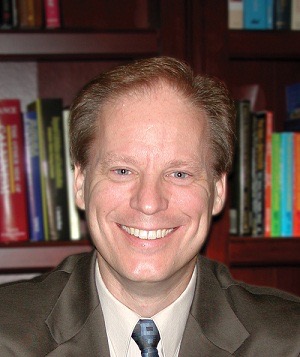 Grudem
Collins
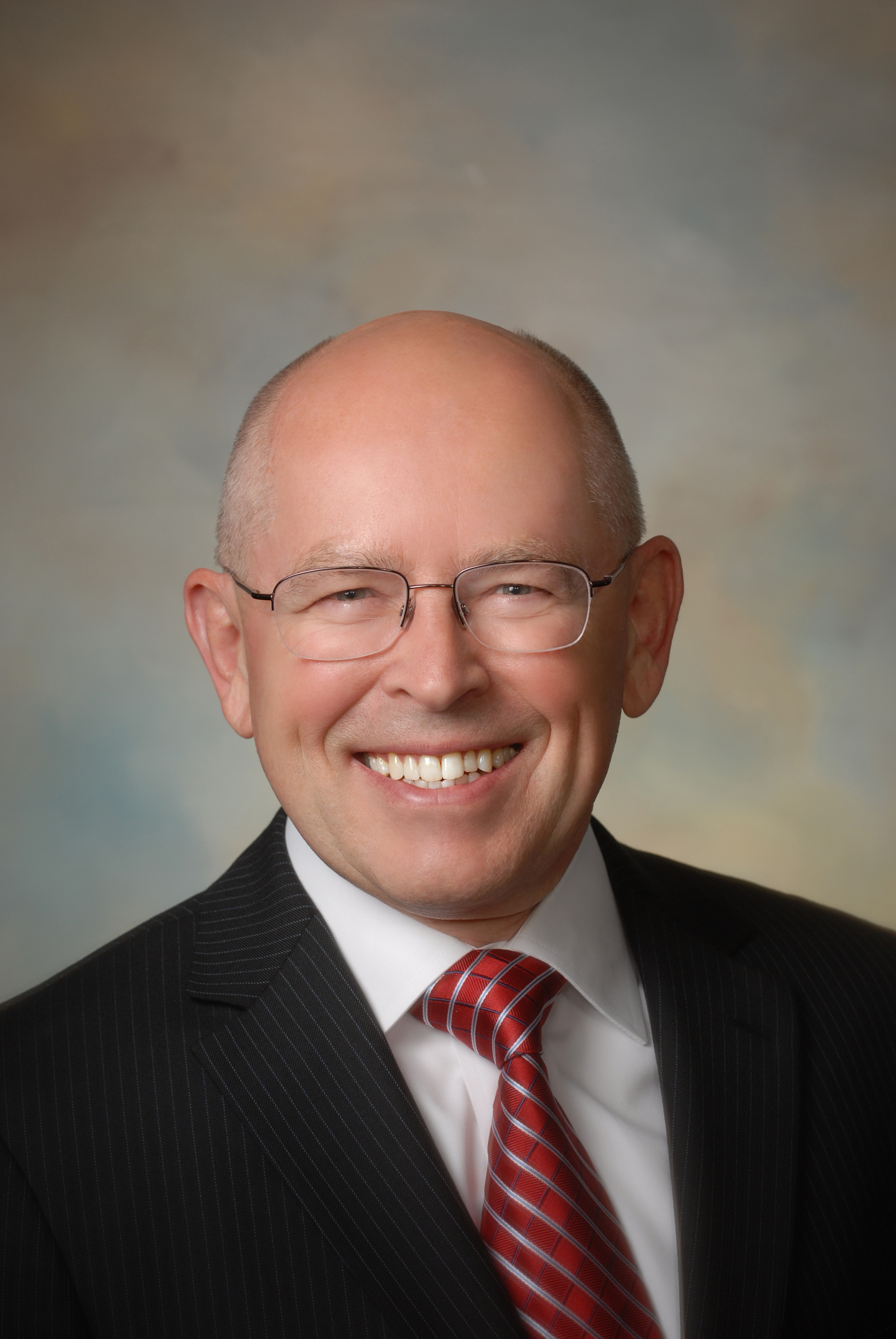 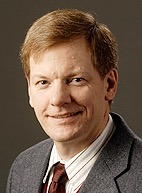 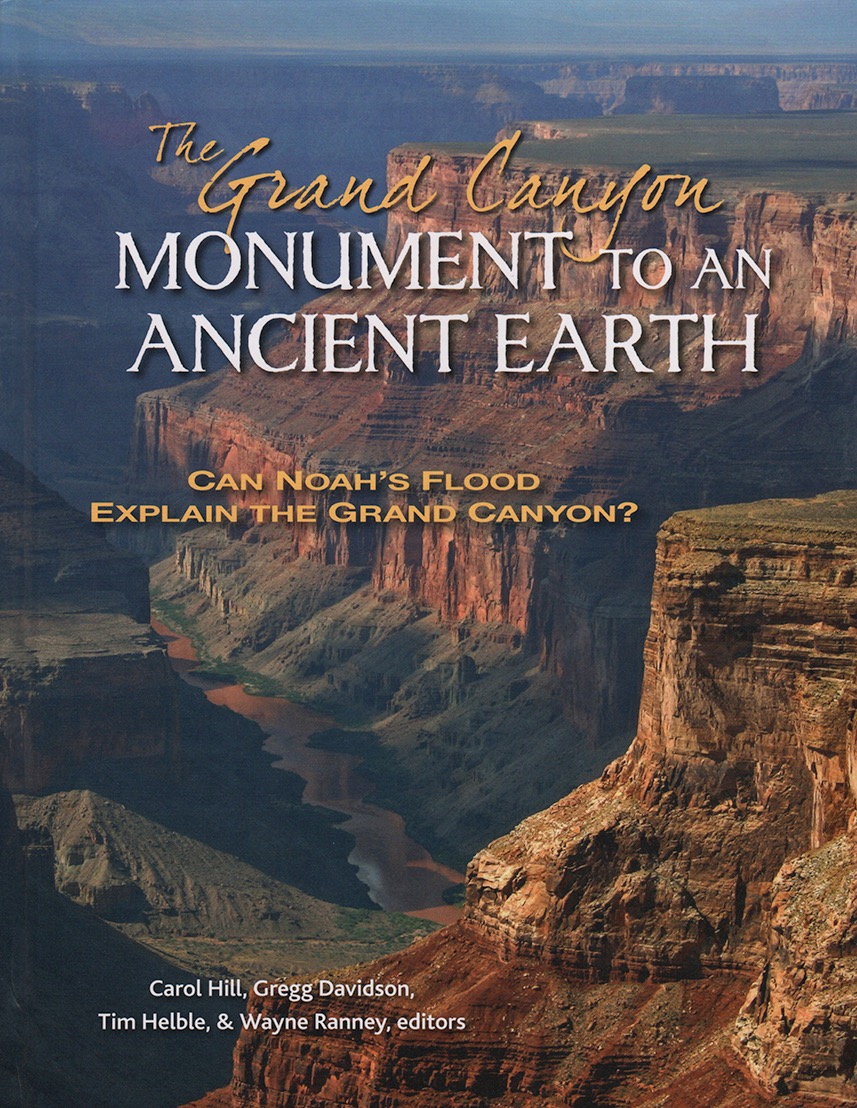 Copan
Keathley
[Speaker Notes: Jack Collins, Covenant Seminary		Wayne Grudem, Phoenix Seminary
Ken Keathley, SEBTS				Paul Copan, Palm Beach Atlantic Univ.
Book published in 2016 by Kregel and Solid Rock Lectures, Financed by secular geologists from Am. Assoc. Pet. Geol., BioLogos (from Templeton Foundation grant $$$), and Amer. Sci. Affil.
Contributing authors: 8 Christians and 3 non-Christians]
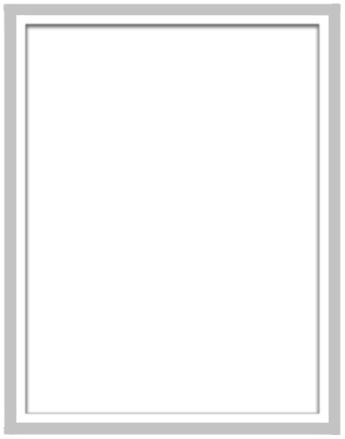 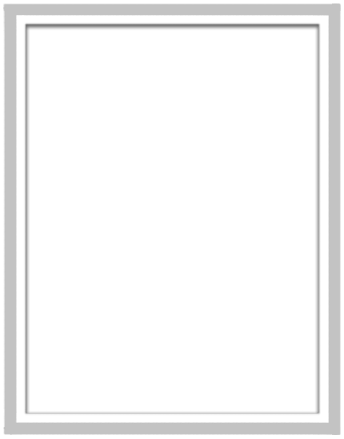 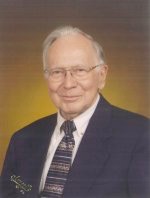 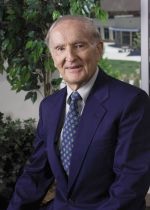 Gordon Lewis i Bruce Demarest trzymają się teorii dnia-epoki, wnioskując, że “odpowiedzialna geologia musi w końcu określić długości dni w Księdze  Rodzaju”.
Gordon R. Lewis and Bruce A. Demarest, Integrative Theology (Grand Rapids: Zondervan, 1996), vol. 2, p. 29.
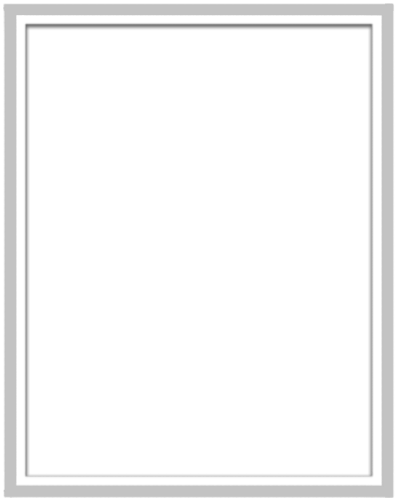 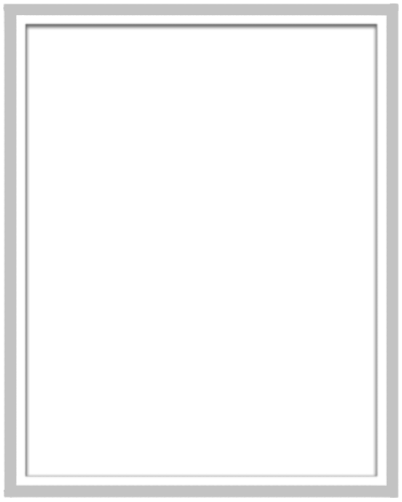 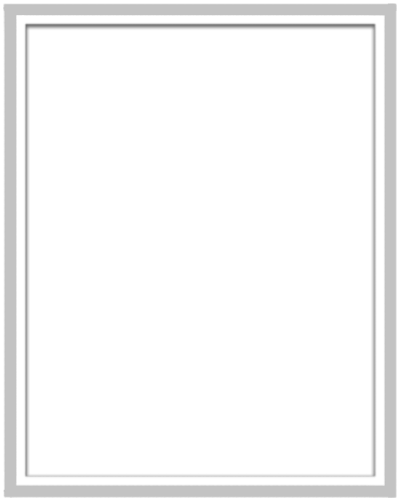 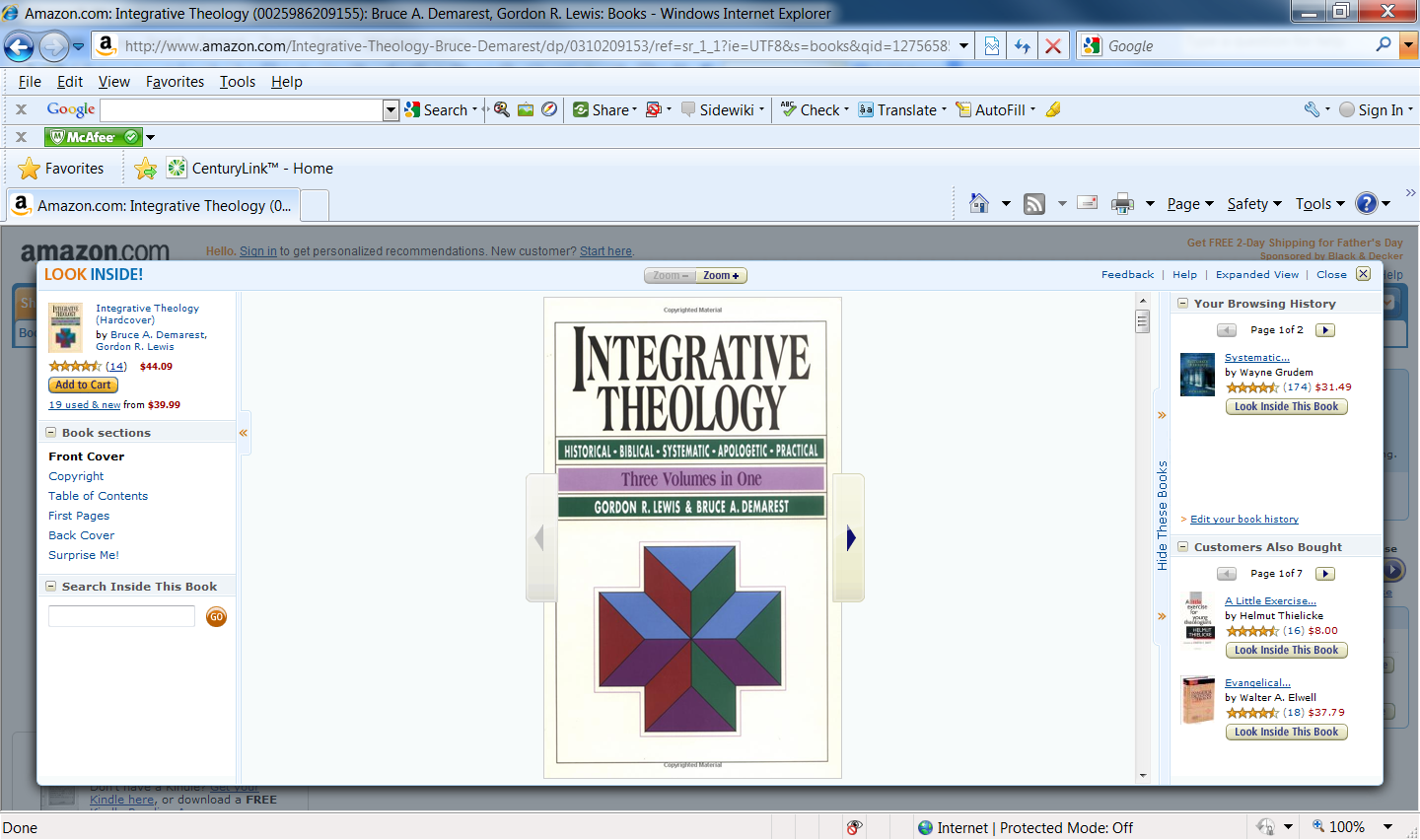 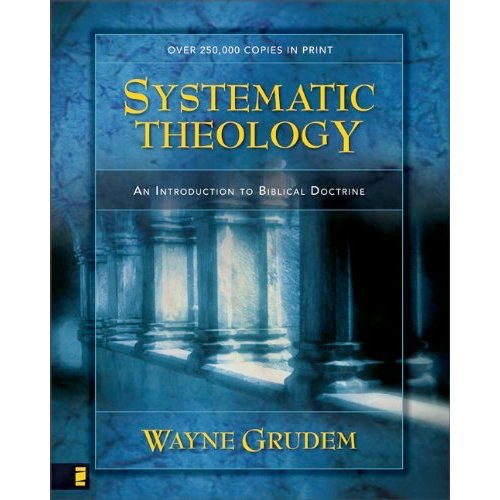 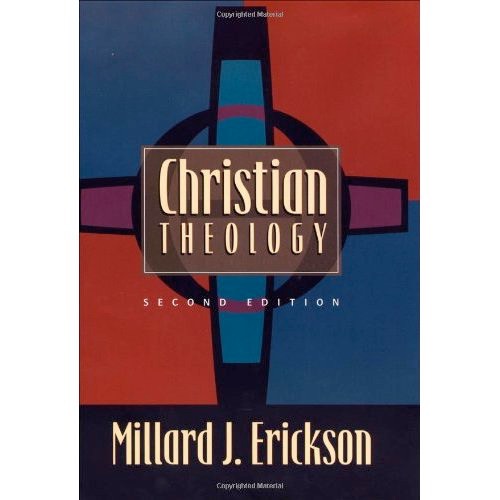 Millard Erickson
Wayne Grudem
Gordon Lewis &
Bruce Demarest
Wyszukaj “Mortenson systematic”
na www. AnswersInGenesis.org
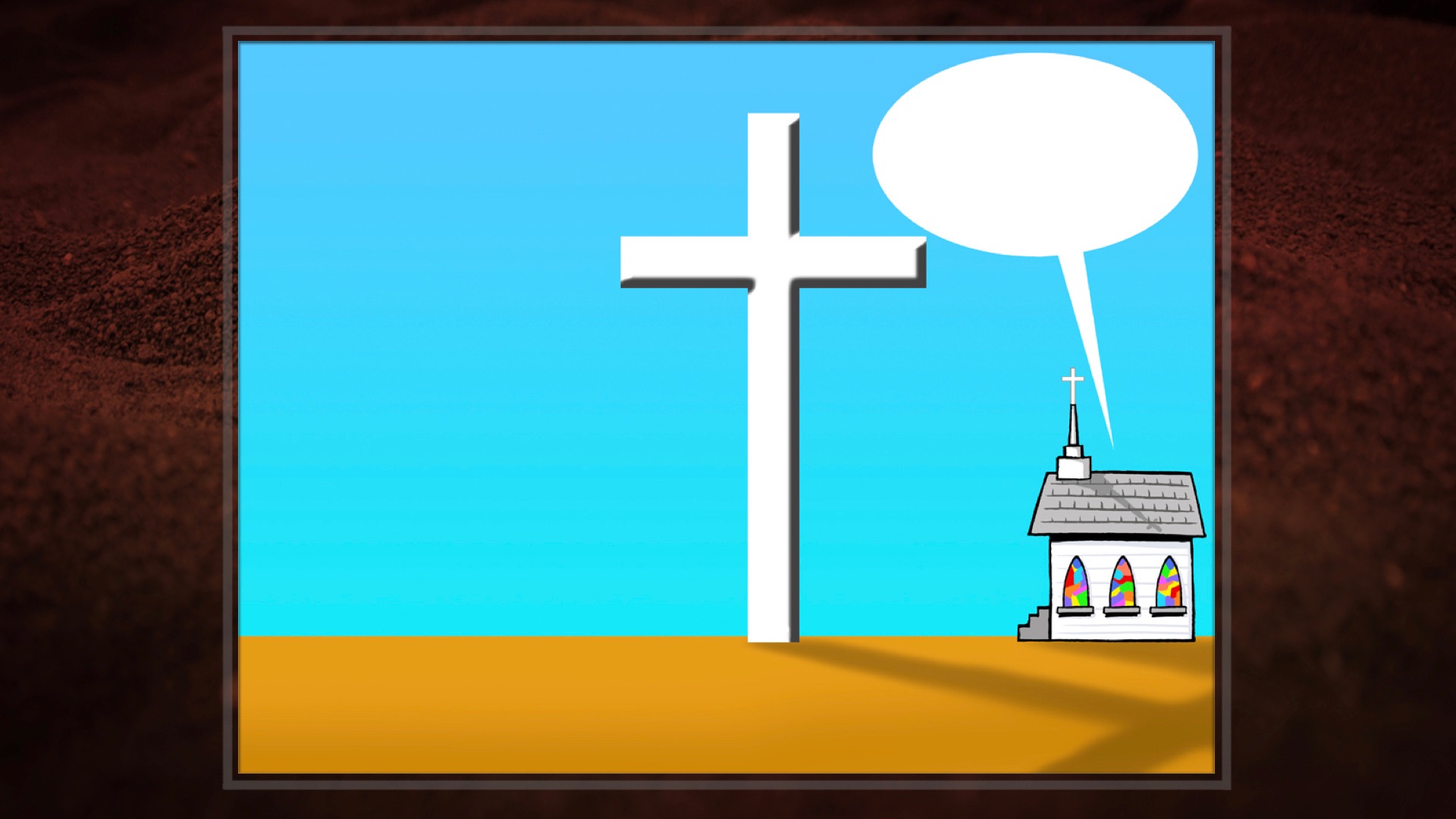 PRZYJDŹ DO 
JEZUSA! PRZYJDŹ DO 
KRZYŻA I ZOSTAŃ
ZBAWIONY!
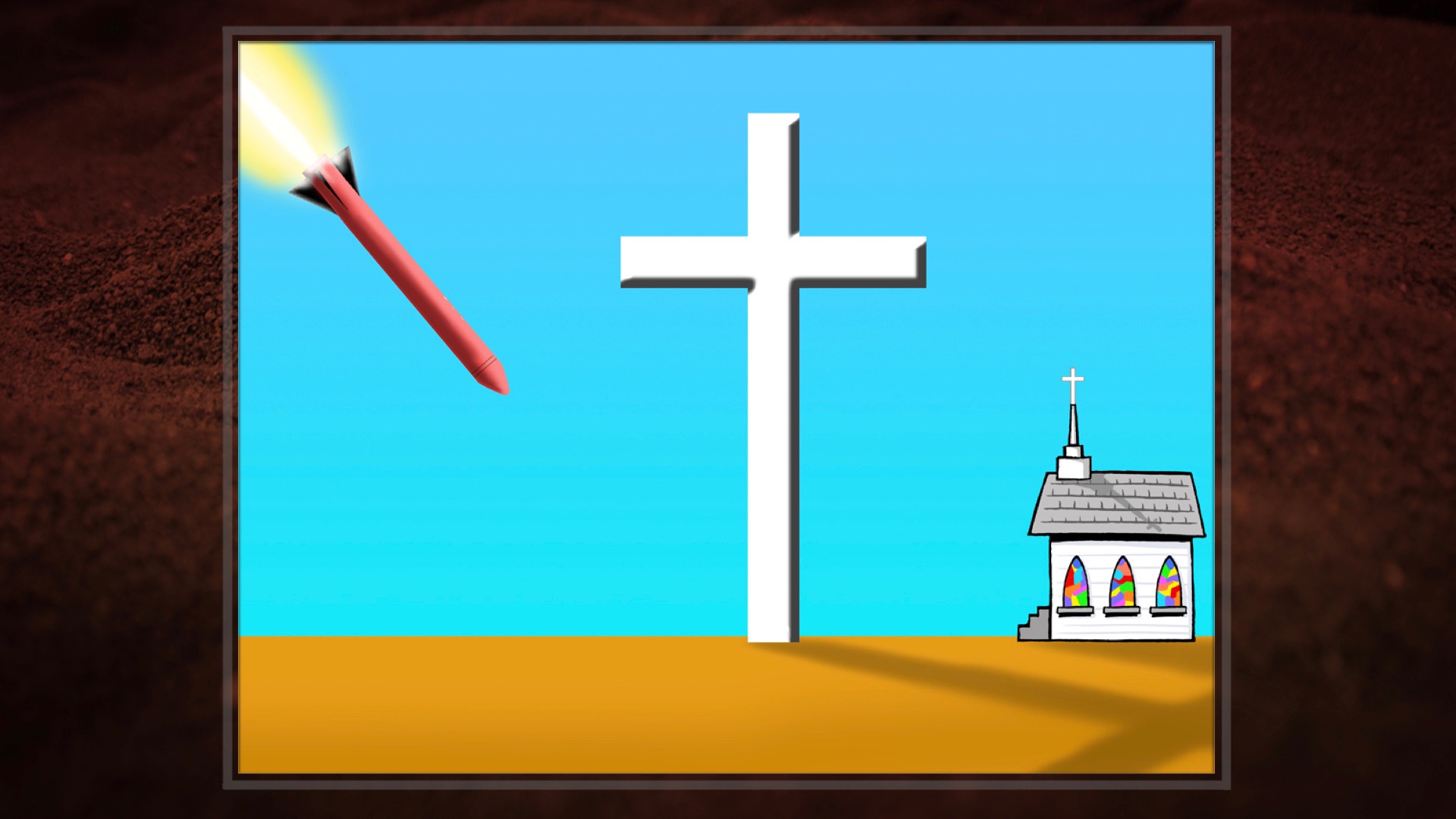 Miliony lat
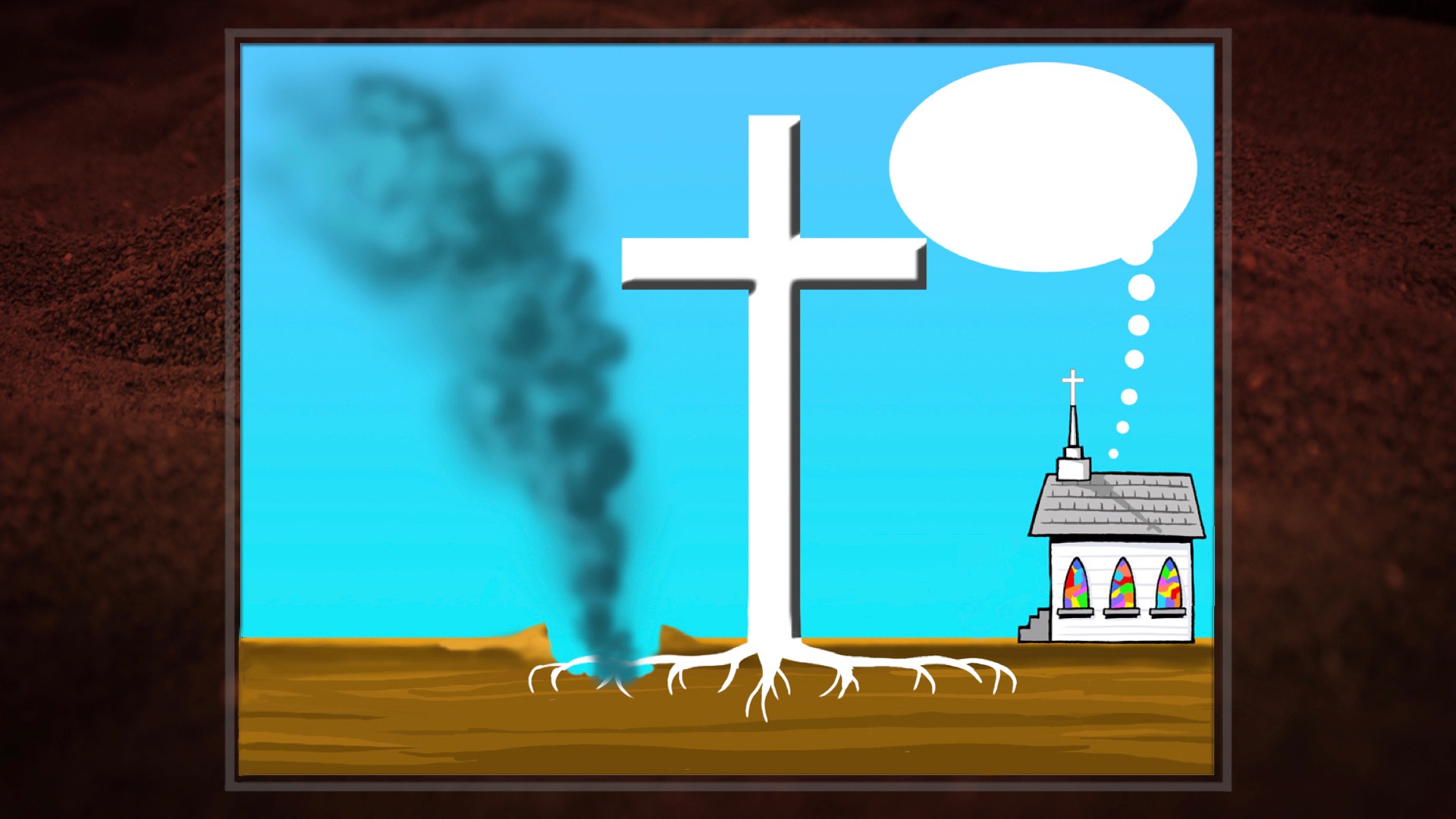 NIE 
UDERZYŁA
W KRZYŻ!
KSIĘGA RODZAJU
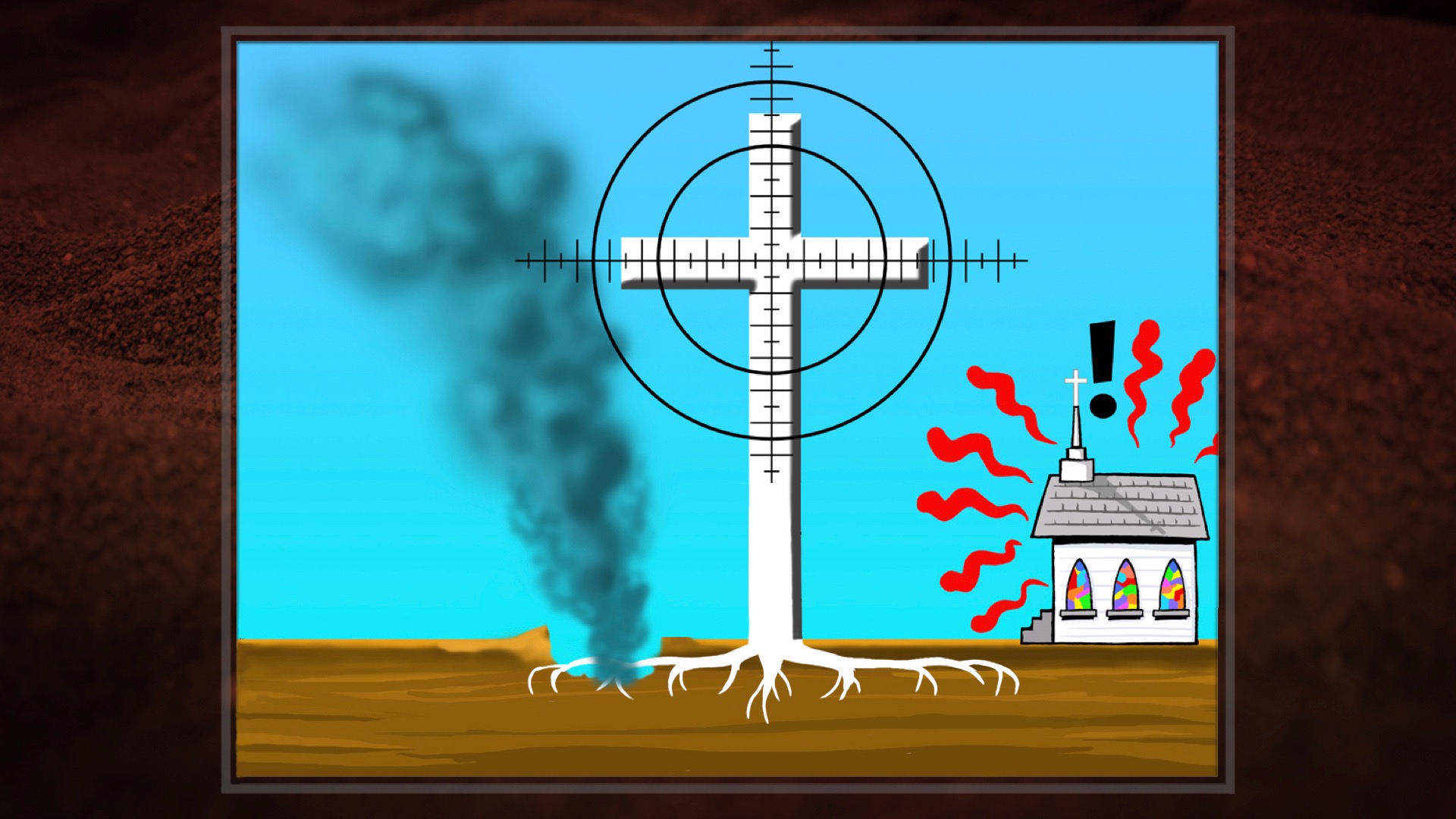 KSIĘGA RODZAJU
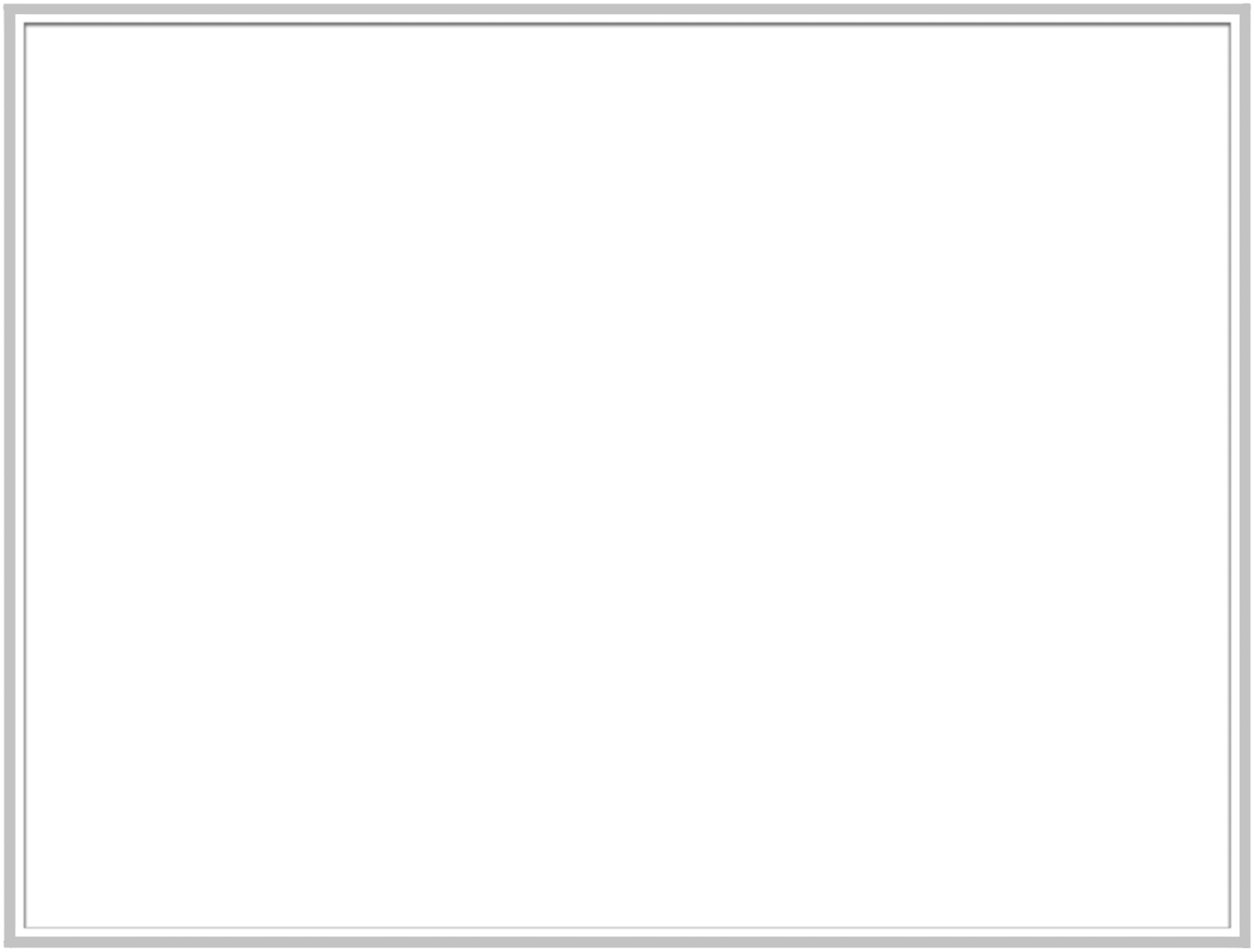 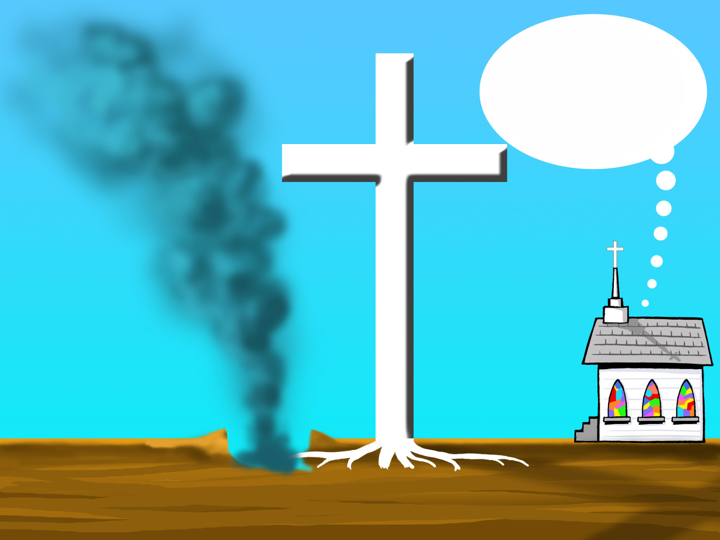 TO TYLKO 
POBOCZNA
KWESTIA!
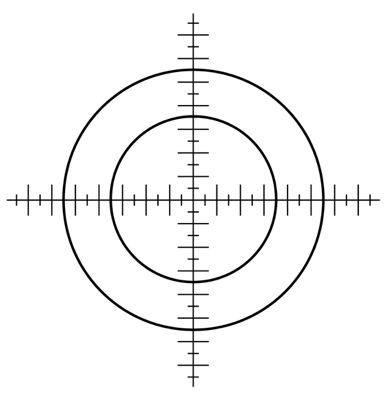 KSIĘGA RODZAJU
Psalm 11:3
Kiedy będą zburzone podstawy, 
Cóż pocznie sprawiedliwy?
[Speaker Notes: NASB and NKJV]
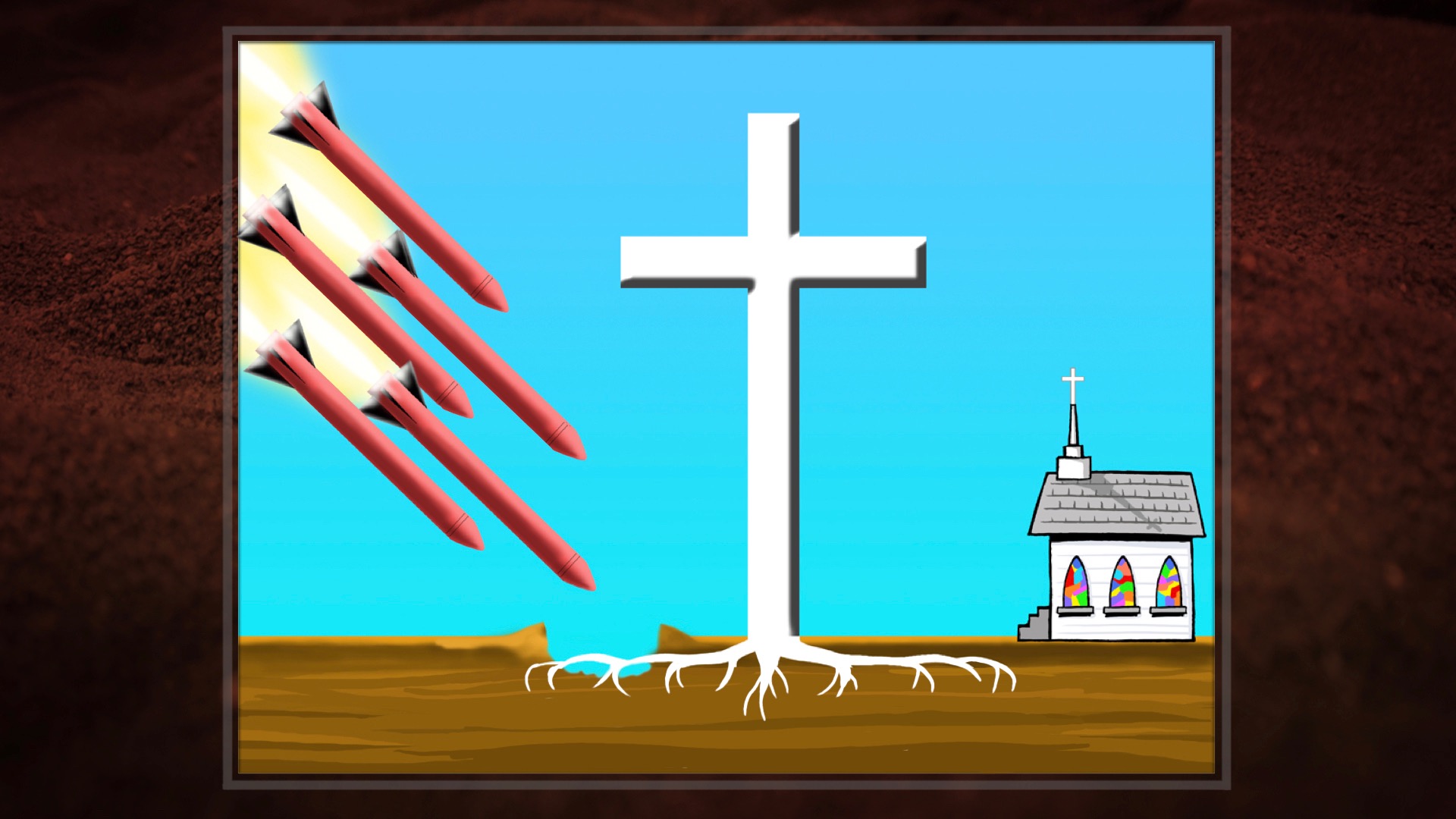 Metody datowania
Małpoludy
Teoria ewolucji
Nie było Potopu
Miliony lat
KSIĘGA RODZAJU
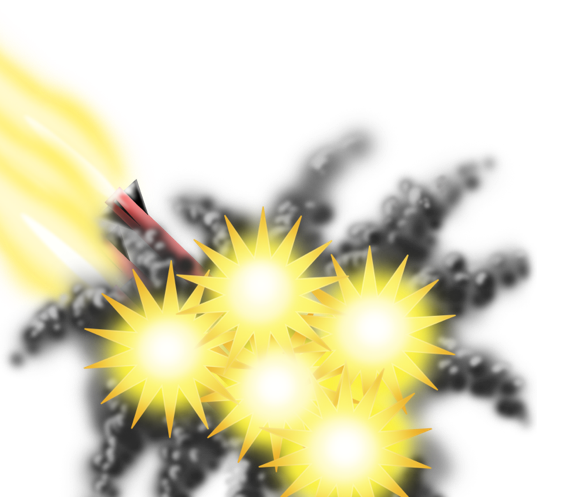 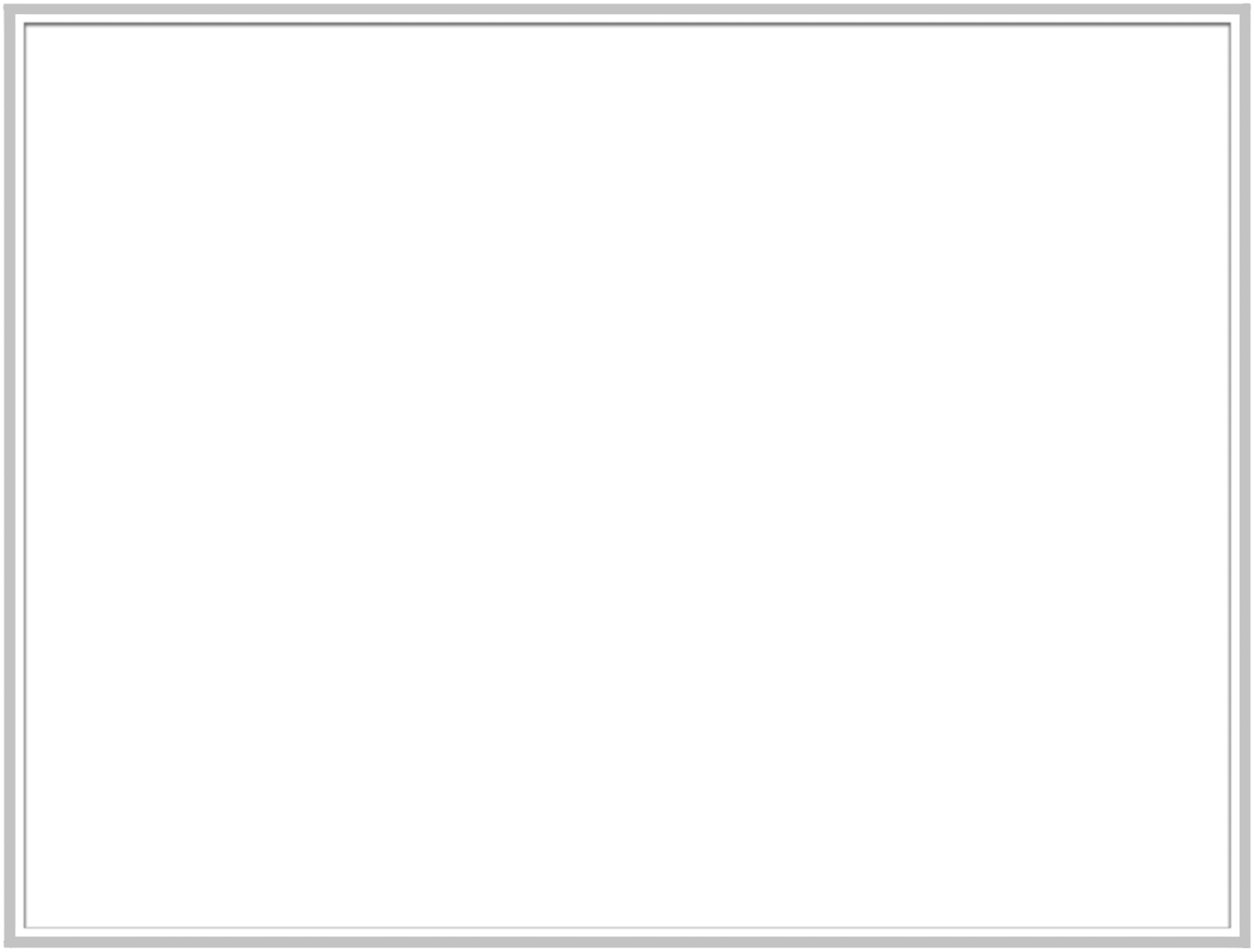 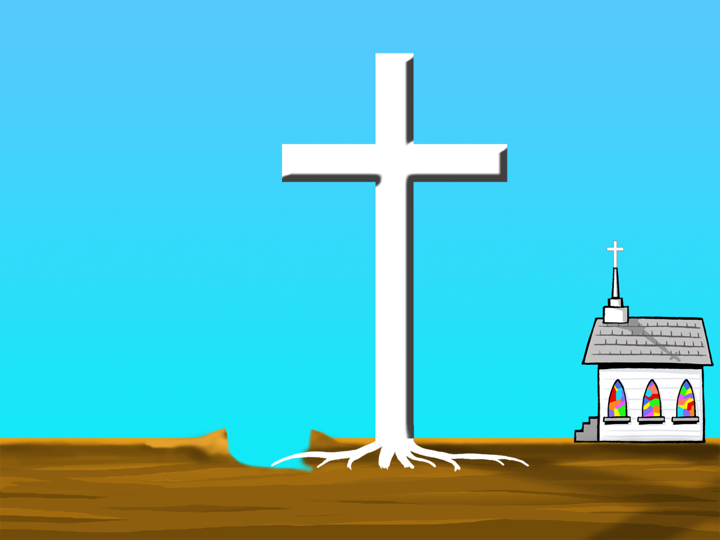 Teoria
ewolucji
Metody 
datowania
Małpoludy
Miliony lat
Nie było
globalnego
Potopu
KSIĘGA RODZAJU
[Speaker Notes: The rockets and explosions image and the words on the image can be moved to reveal the individual letters in “GENESIS.”

After clicking on the image, double-click on the words on the image to translate the words.]
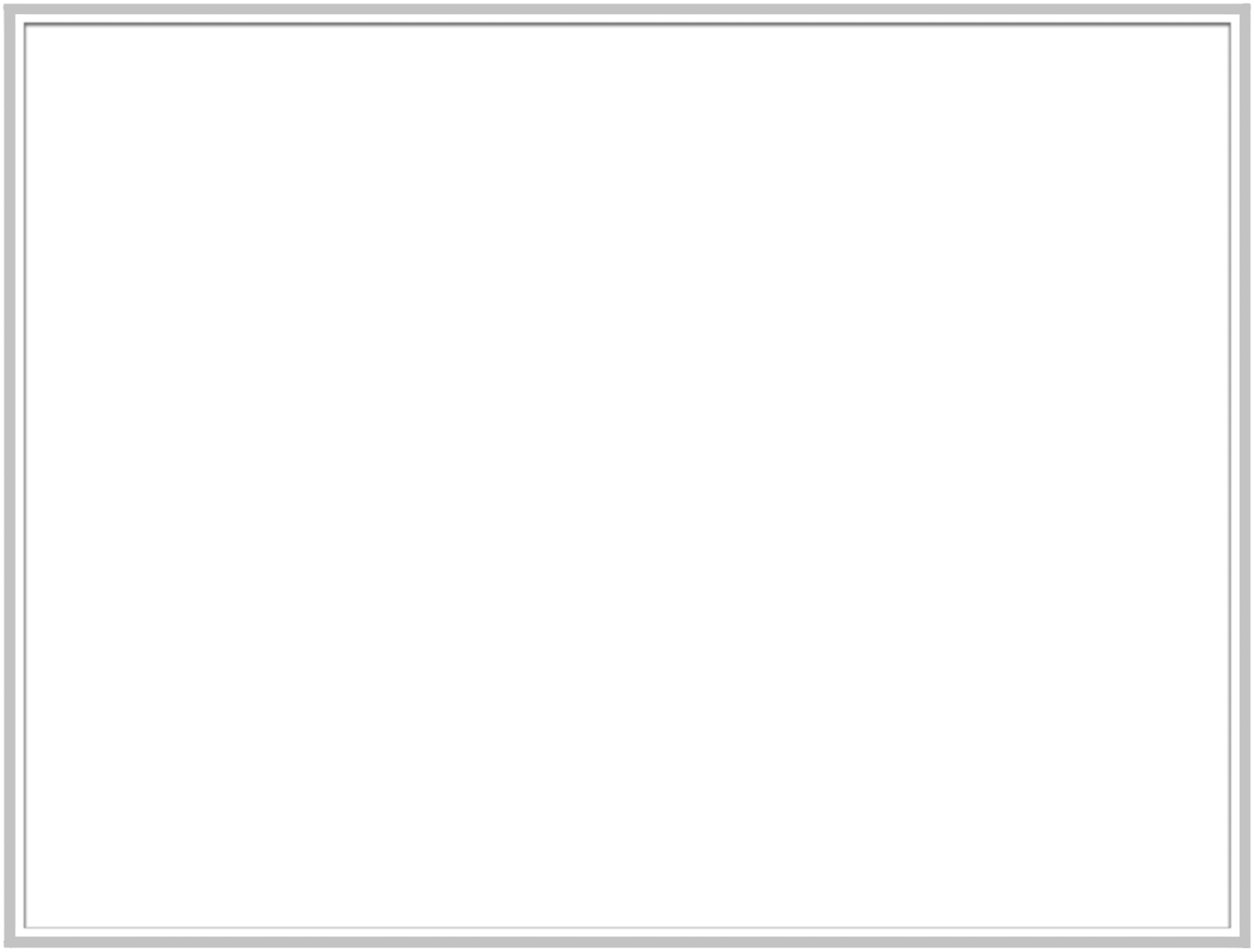 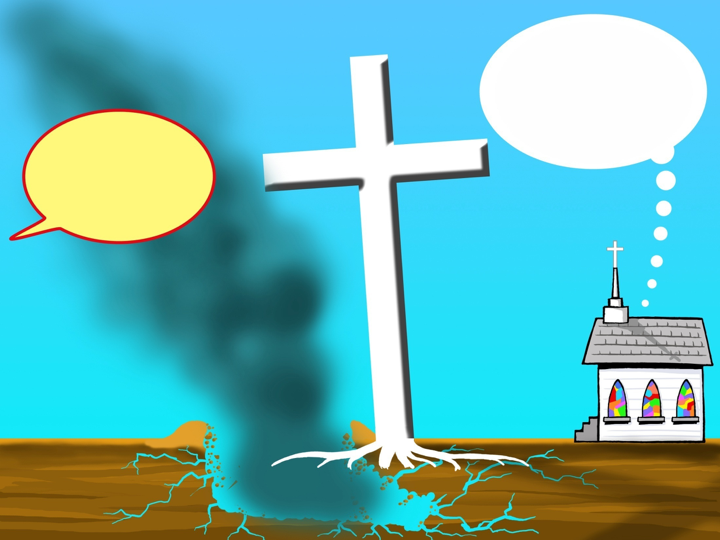 NIE 
TRAFIŁY
W KRZYŻ!
CELNY
STRZAŁ!
A
R
K.
Z
D
U
O
J
[Speaker Notes: Letters are in individual text boxes: G-E-N-E-S-I-S]
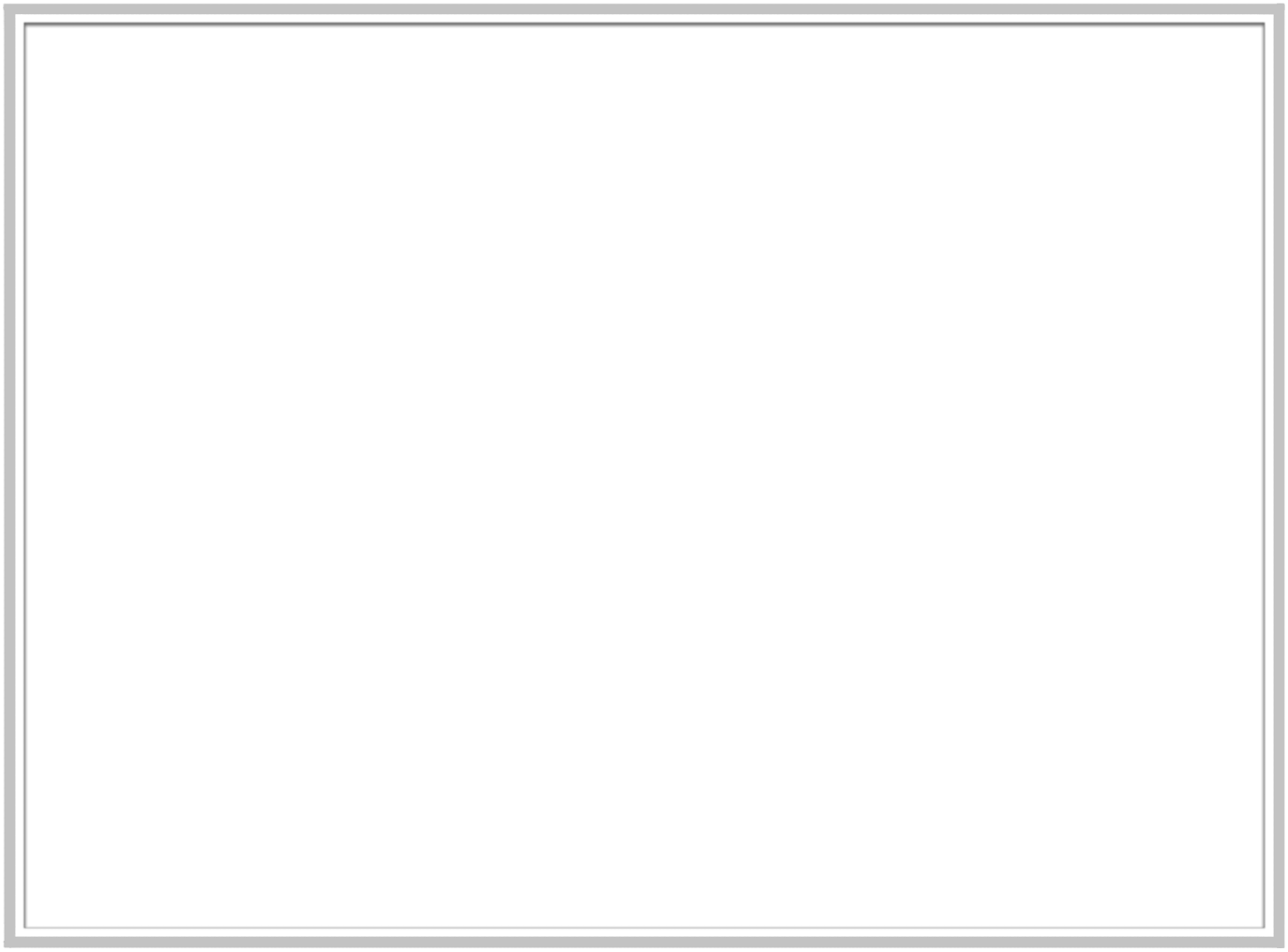 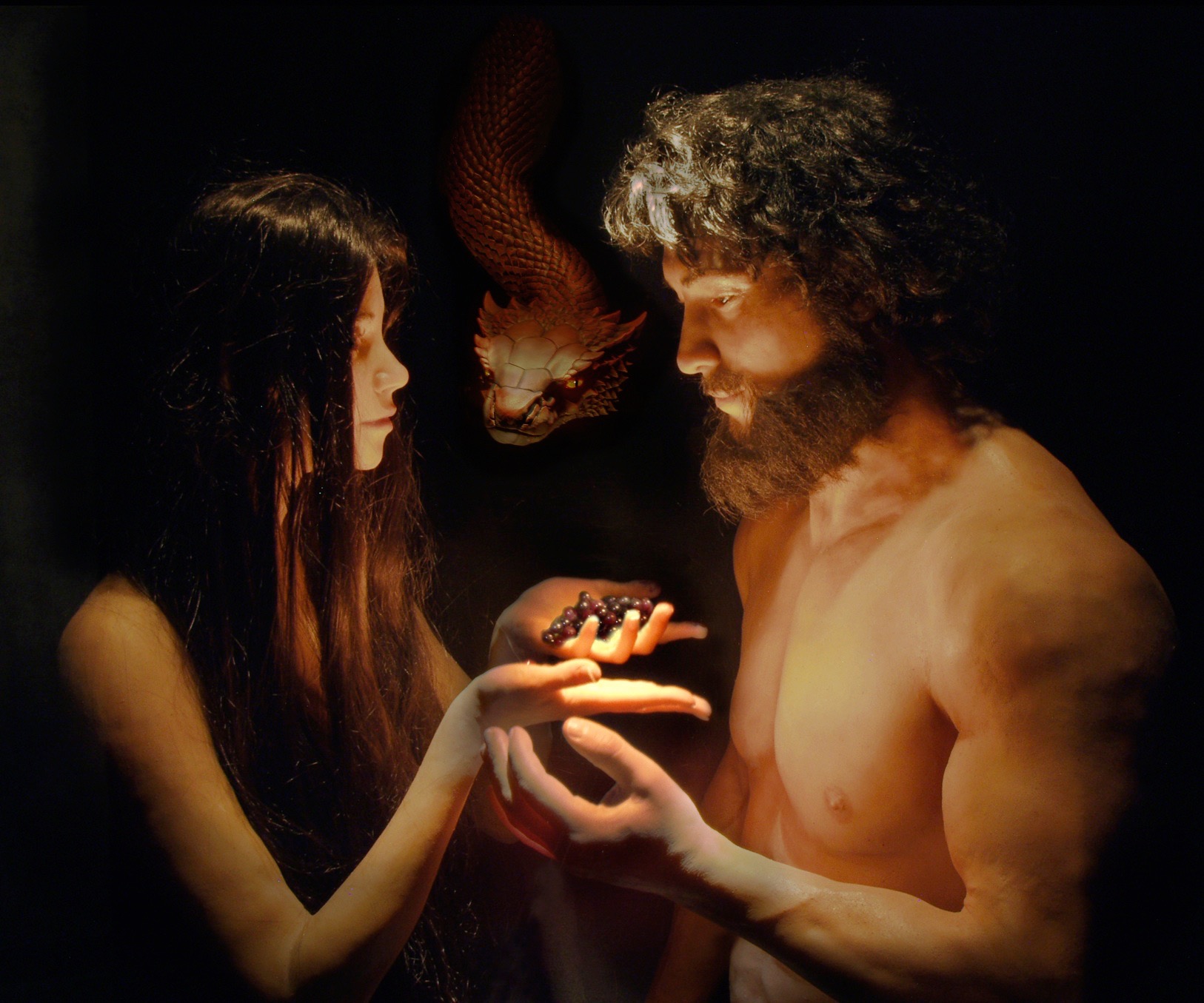 Nie umrzesz.
Czy Bóg powiedział?
2 List do Koryntian 11:3
Obawiam się jednak, ażeby, jak wąż chytrością swoją zwiódł Ewę, tak i myśli wasze nie zostały skażone i nie odwróciły się od szczerego oddania się Chrystusowi.
[Speaker Notes: NASB]
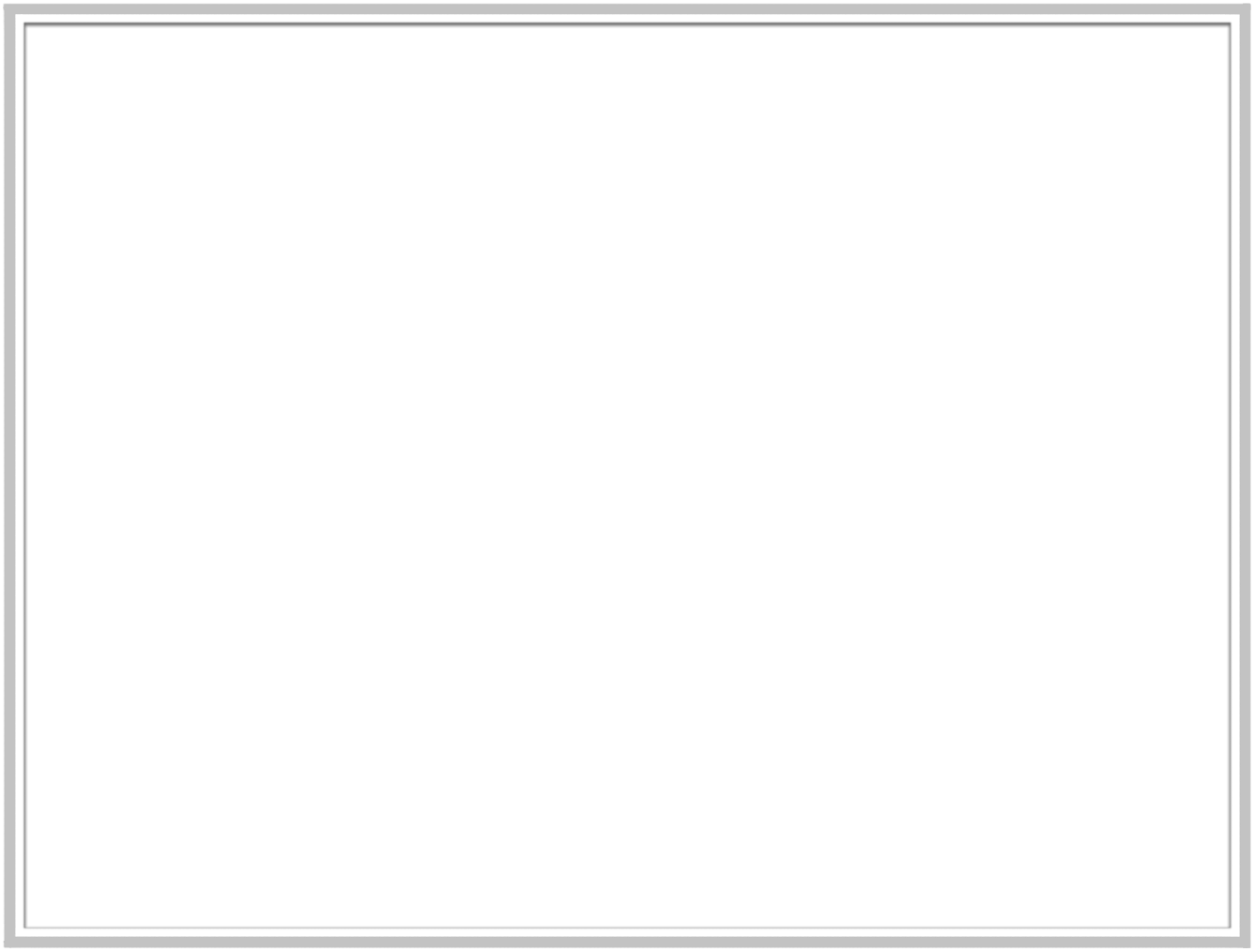 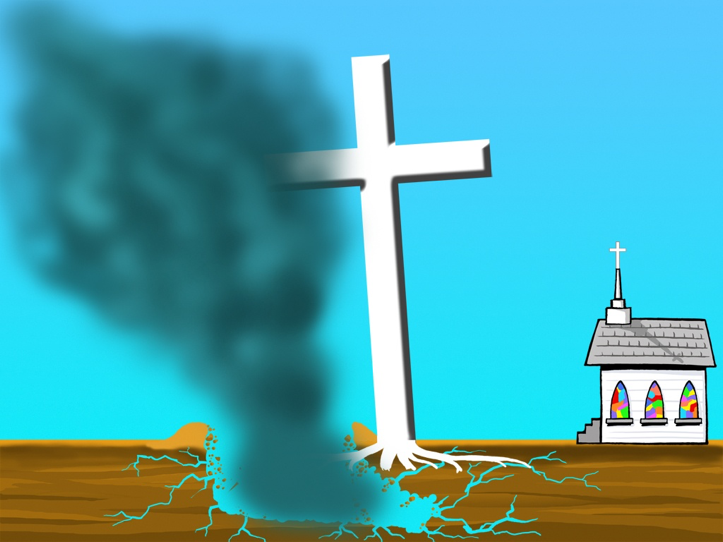 NIEWIARA
A
R
K.
Z
D
U
O
J
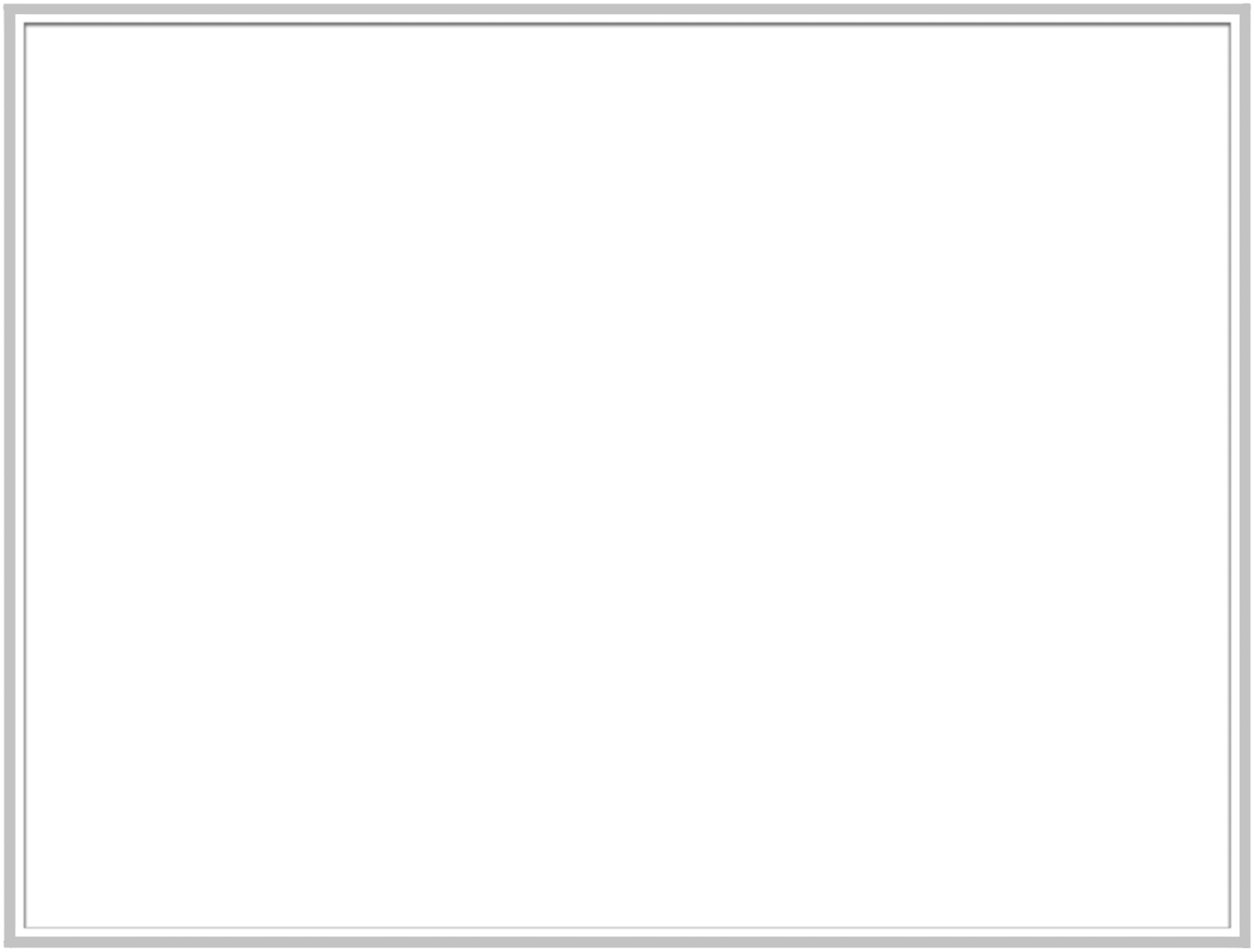 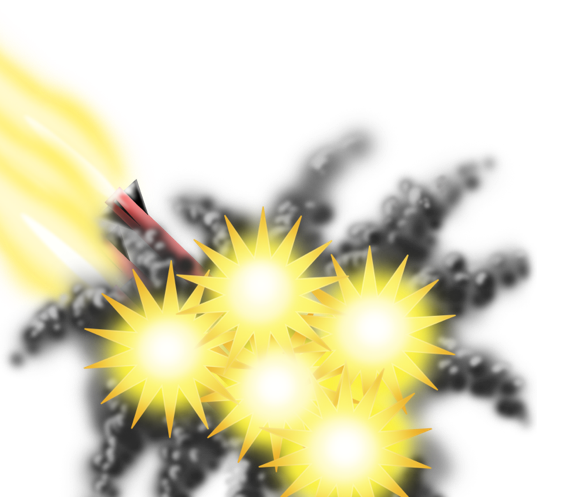 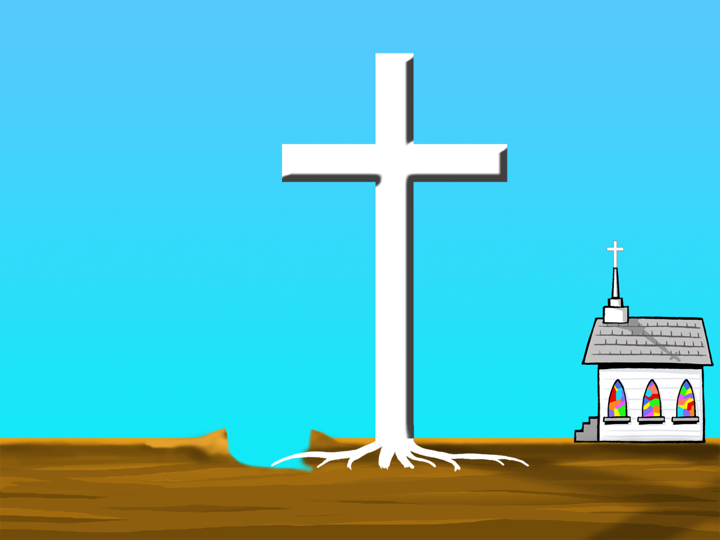 Progresywne 
stworzenie
Ewolucjonizm
teistyczny
Teoria
przerwy 
czasowej
Teoria 
dnia-epoki
A
R
K.
Z
D
U
Hipoteza 
schematu
literackiego
O
J
[Speaker Notes: The rockets and explosions image and the words on the image can be moved to reveal the individual letters in “GENESIS.”

After clicking on the image, double-click on the words on the image to translate the words.]
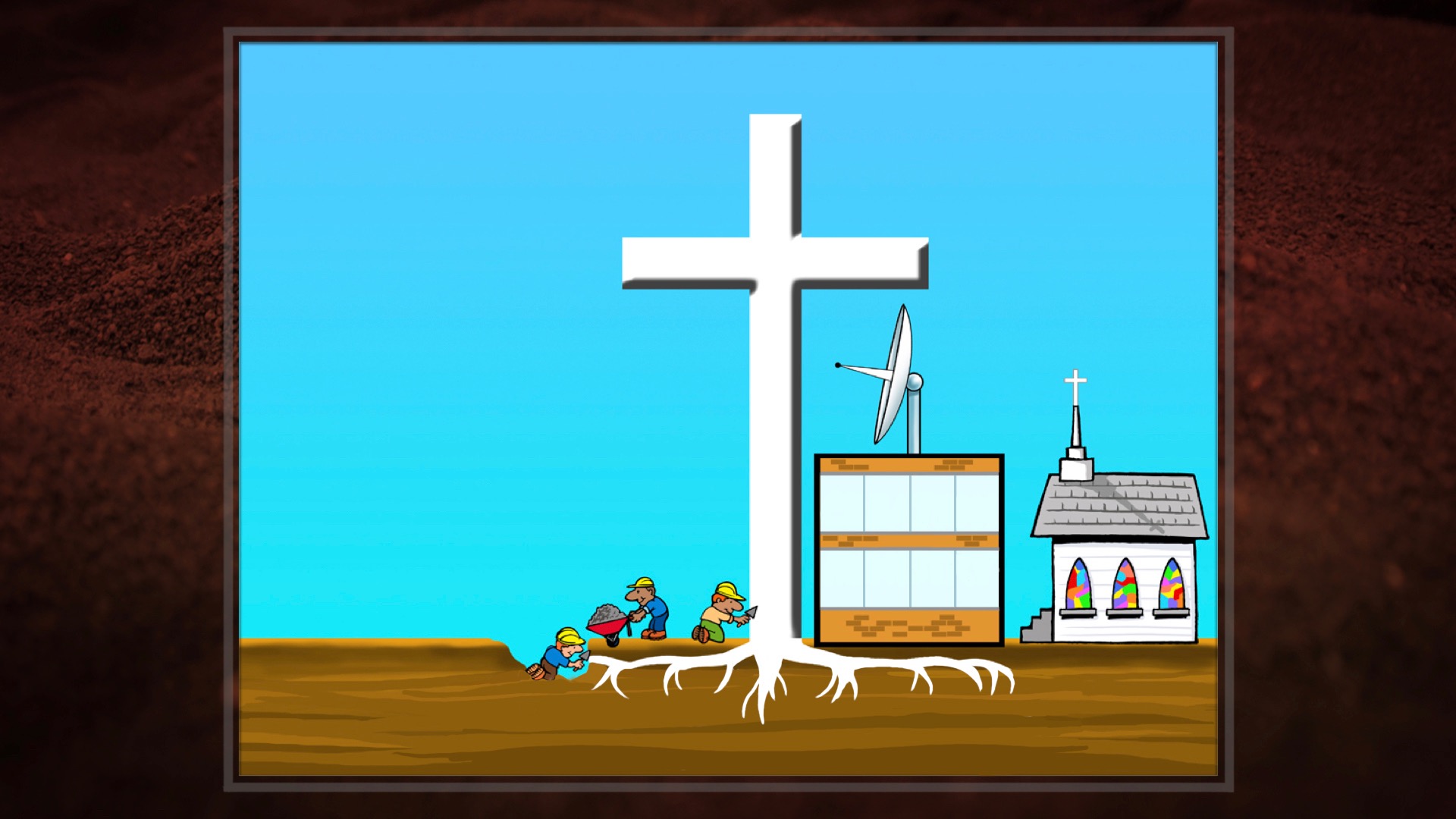 Służba
kreacjonistyczna
KSIĘGA RODZAJU
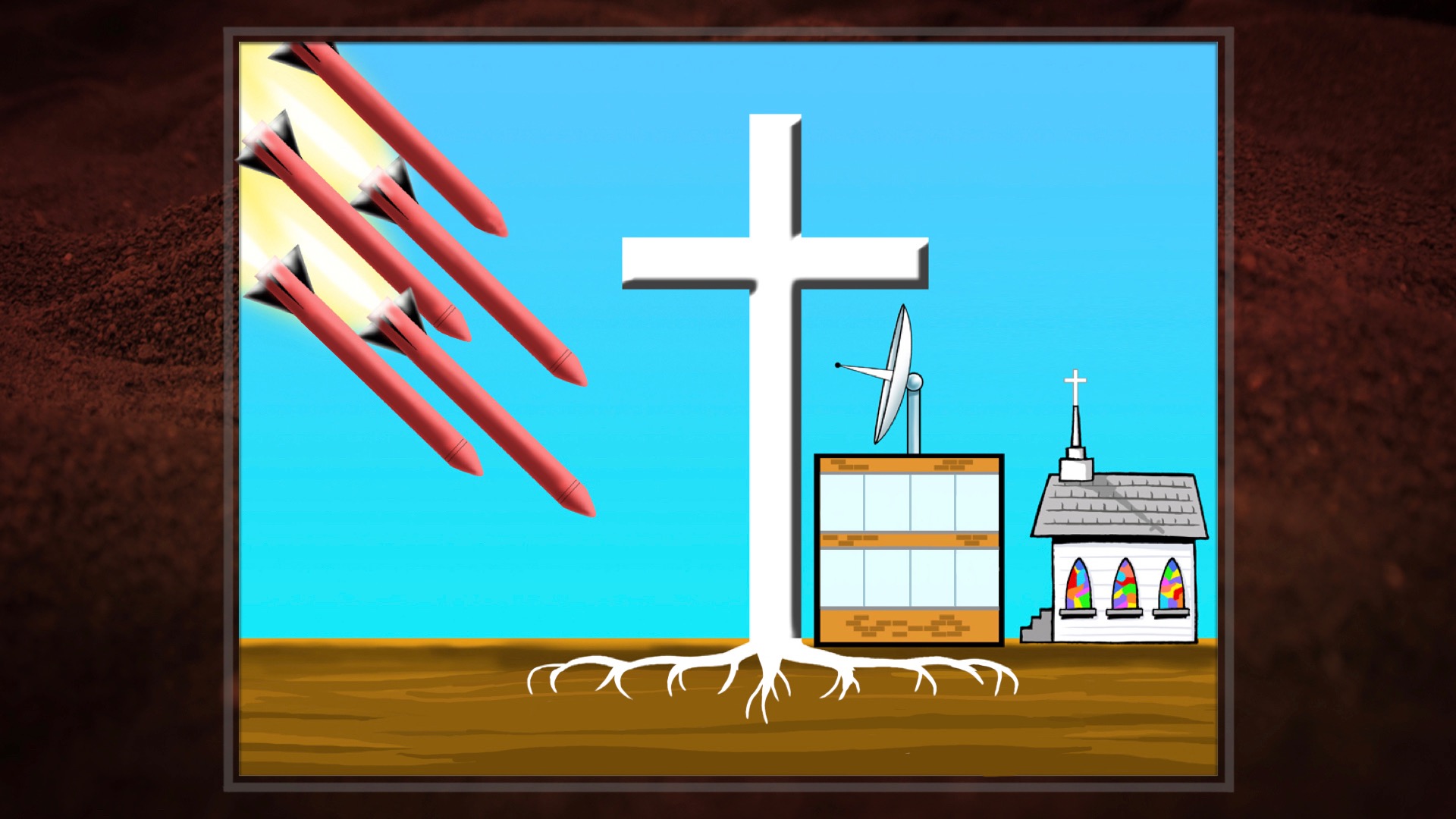 Metody datowania
Małpoludy
Teoria ewolucji
Nie było Potopu
Miliony lat
Służba
kreacjonistyczna
KSIĘGA RODZAJU
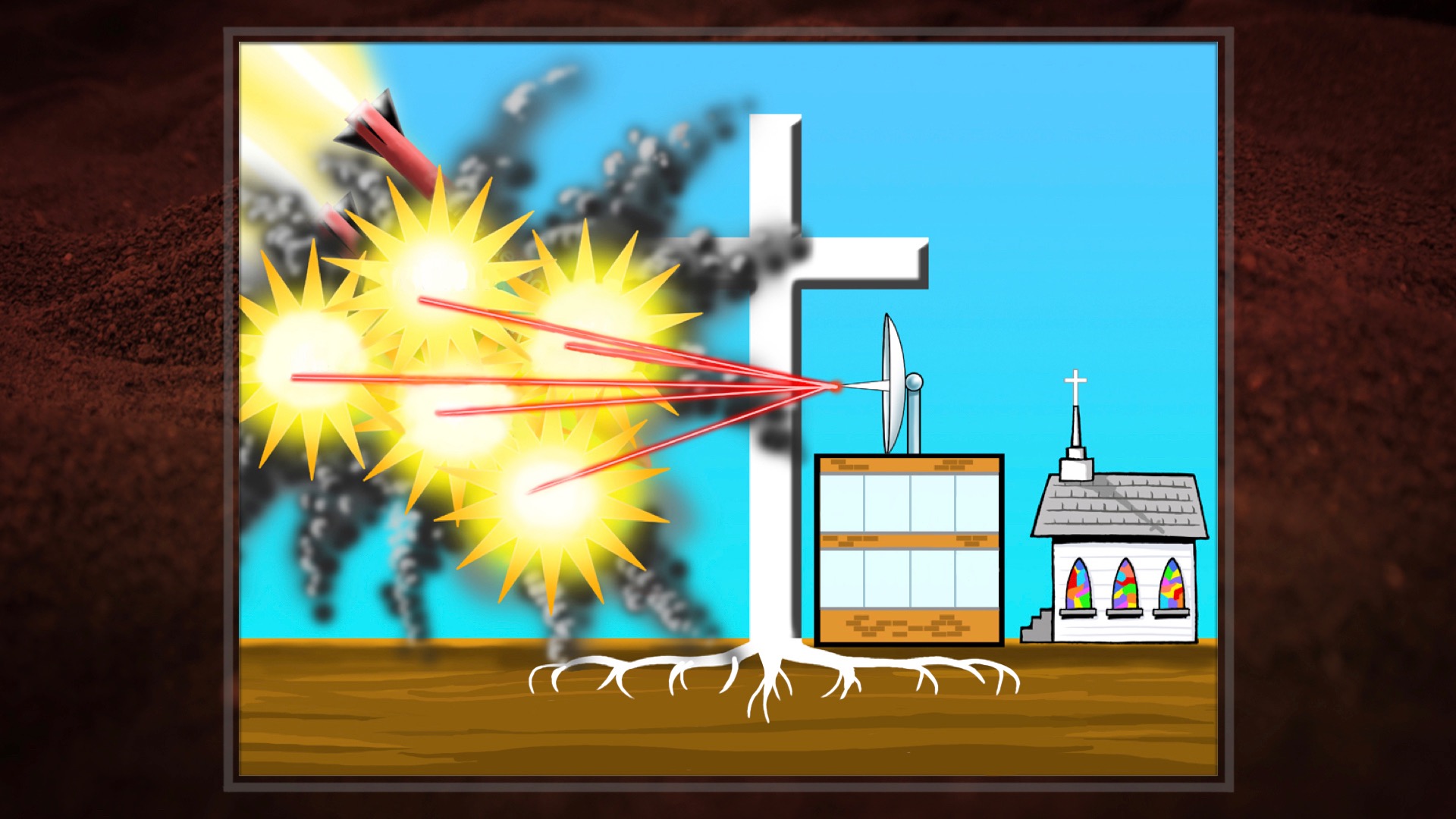 Teoria 
ewolucji
Metody
datowania
Małpoludy
Miliony lat
Nie było
globalnego
Potopu
Służba
kreacjonistyczna
KSIĘGA RODZAJU
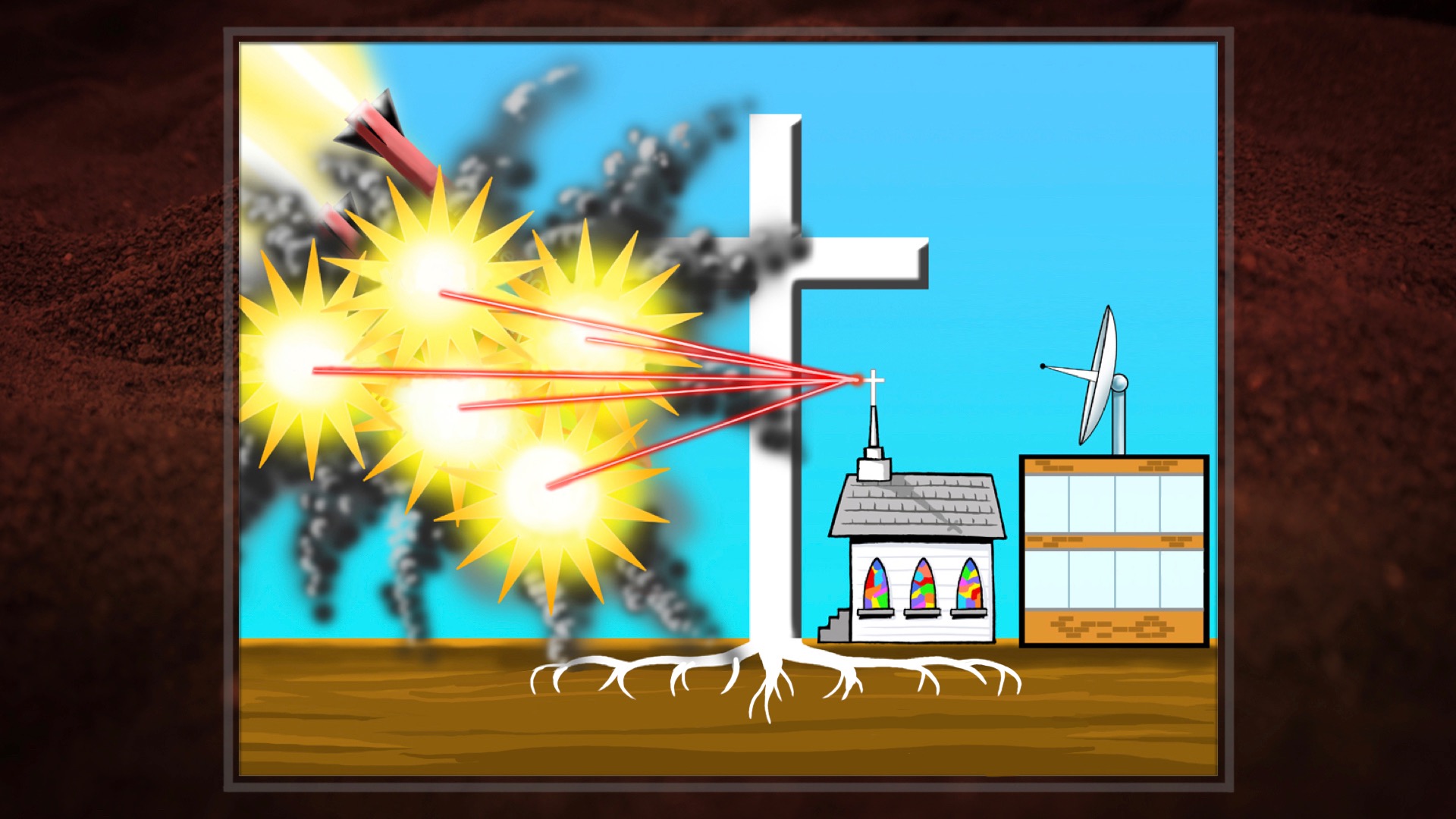 UWAGA!UWAGA!UWAGA!
Teoria 
ewolucji
Metody
datowania
Małpoludy
Miliony lat
Nie było
globalnego
Potopu
Służba
kreacjonistyczna
KSIĘGA RODZAJU
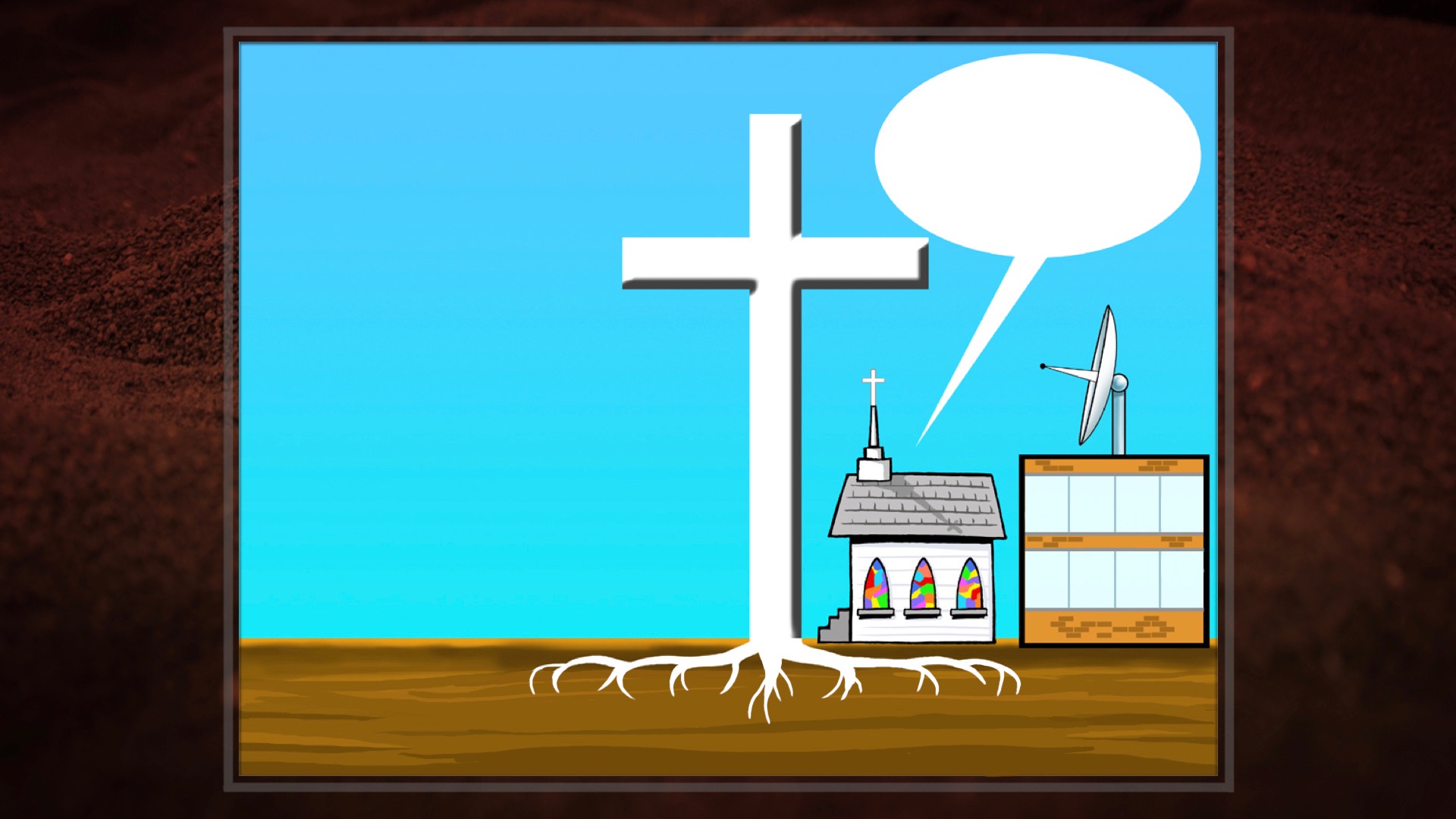 PRZYJDŹ DO 
JEZUSA! PRZYJDŹ DO 
KRZYŻA I ZOSTAŃ
ZBAWIONY!
Creation
Służba
Ministry
kreacjonistyczna
KSIĘGA RODZAJU
2 List do Koryntian 10:4–5
4 	Gdyż oręż nasz, którym walczymy, nie jest     	cielesny, lecz ma moc burzenia warowni dla 	sprawy Bożej; nim też unicestwiamy złe zamysły.
5 	I wszelką pychę, podnoszącą się przeciw 	poznaniu Boga, i zmuszamy wszelką myśl 
	do poddania się w posłuszeństwo Chrystusowi.
[Speaker Notes: NASB]
Millions of Years
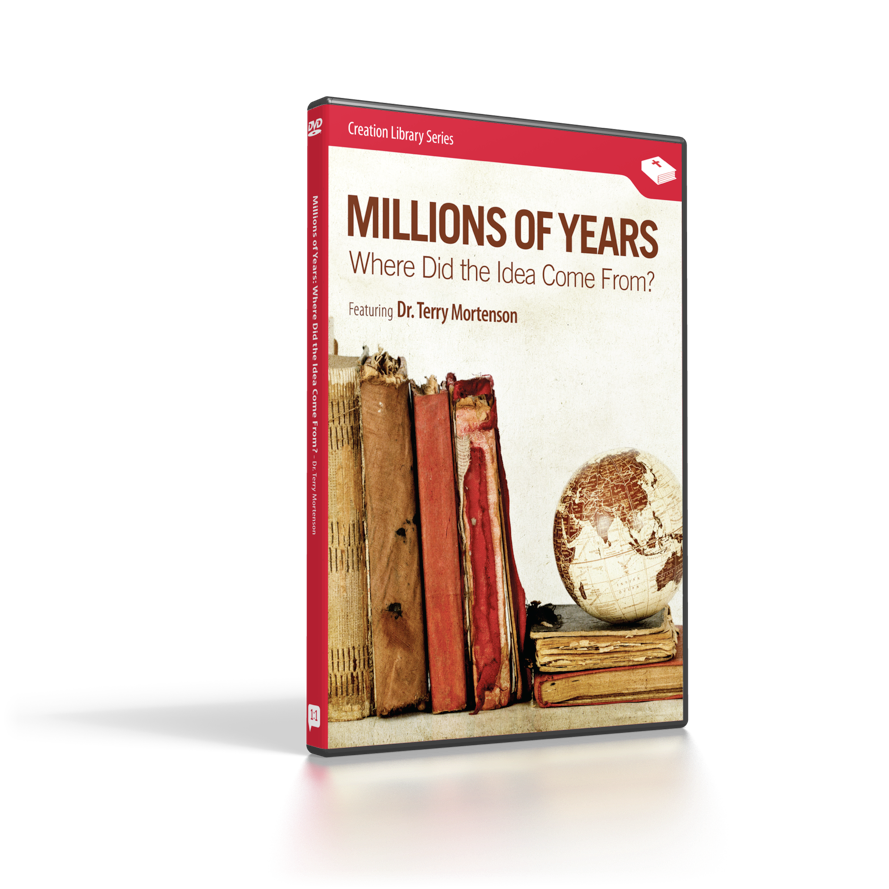 Where did the idea come from?
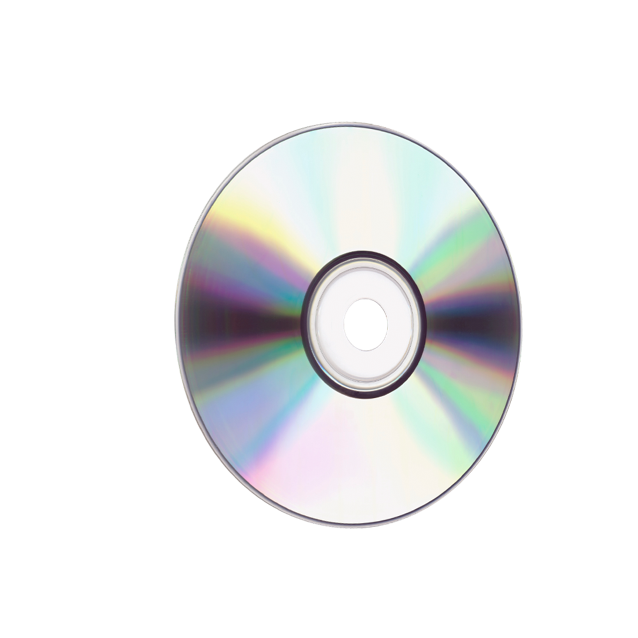 $1299
by Terry Mortenson
30-9-500_MillionsOfYears
The Great Turning Point
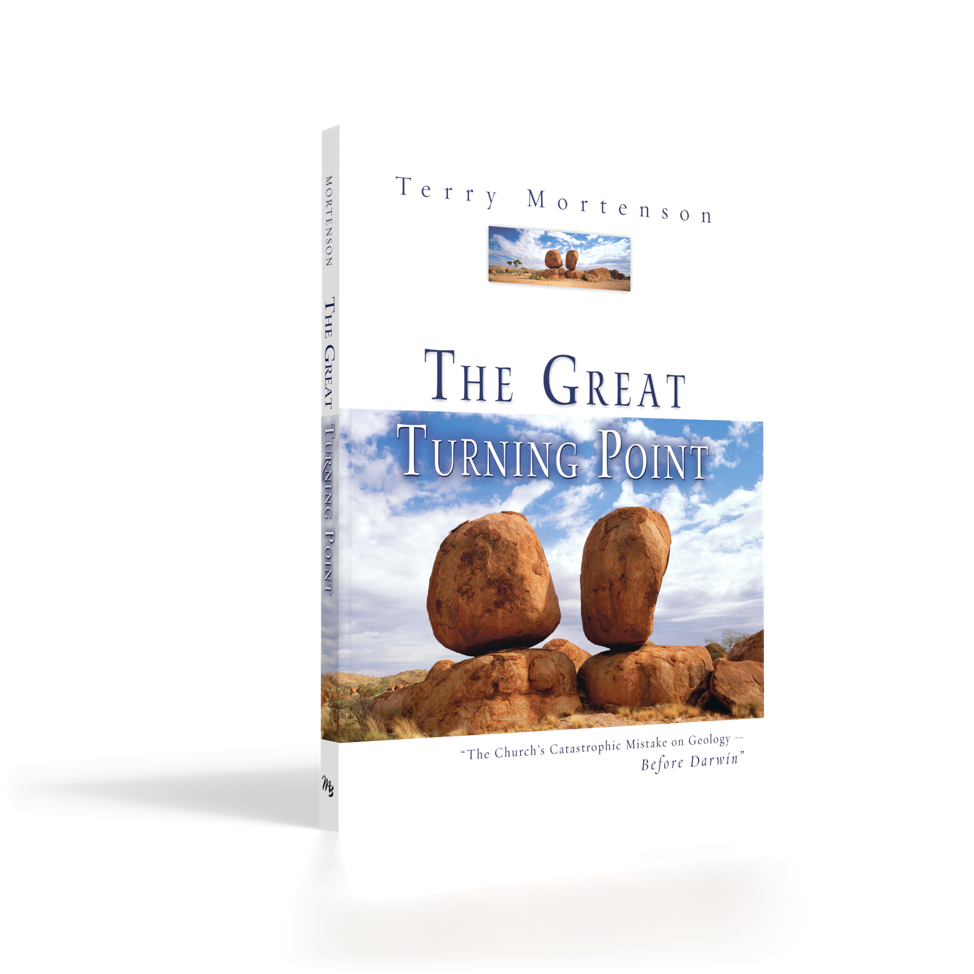 The Church’s Catastrophic Mistake on Geology — Before Darwin
$2499
by Dr. Terry Mortenson
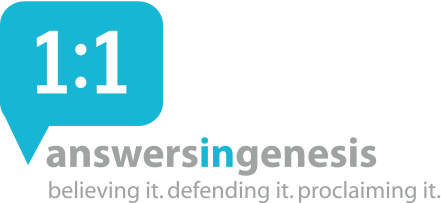 10-2-167_TheGreatTurningPoint
Coming to Grips with Genesis
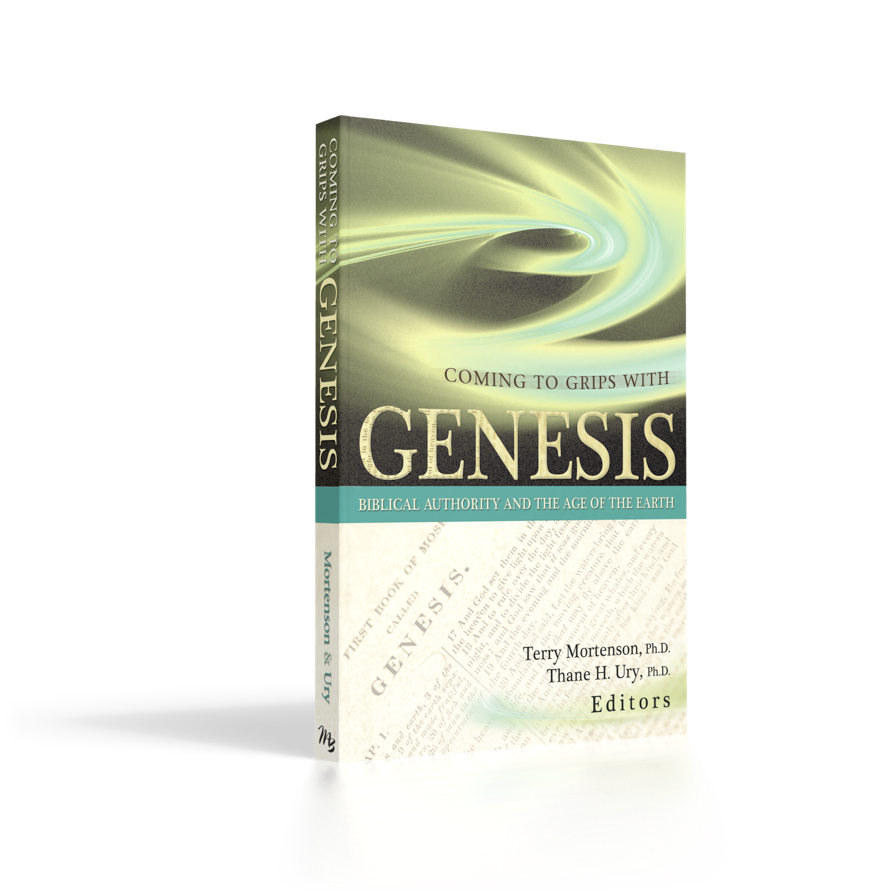 14 scholars give a careful Biblical & historical defense of young-earth creationism
edited by Dr. Terry Mortenson
& Dr. Thane H. Ury
10-3-121_ComingToGripsWithGenesis
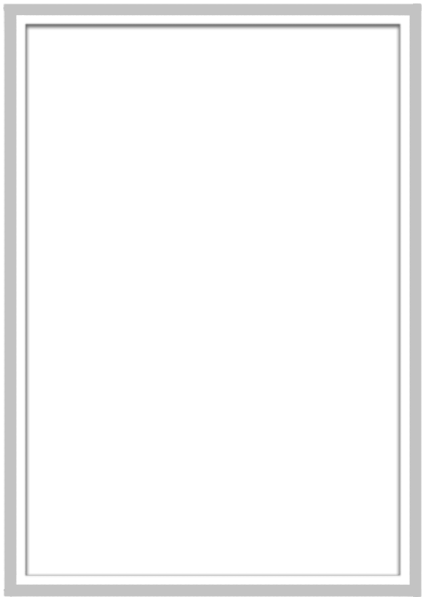 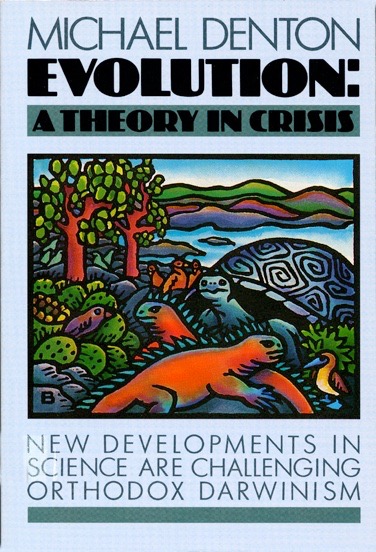 „Darwinowski pogląd na przyrodę ponosi dziś większą niż cokolwiek innego odpowiedzialność za dwudziestowieczny agnostycyzm i sceptycyzm”.
Michael Denton, Evolution: A Theory in Crisis (London: Burnett Books, 1985), p. 358.
[Speaker Notes: Denton is medical doctor and PhD molecular biologist.
At the time of his book, he was an agnostic regarding the existence of God.]
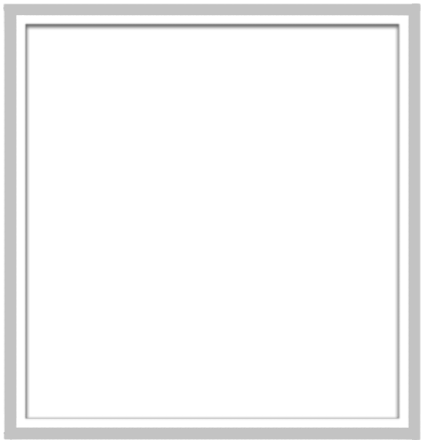 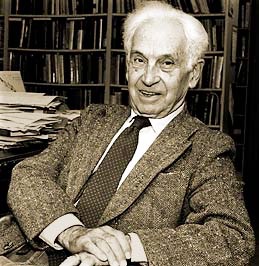 „Rewolucja [darwinowska] rozpoczęła się
,, gdy stało się 
oczywiste, że Ziemia jest bardzo
stara i że nie została stworzona
zaledwie 6000 lat temu. To odkrycie 
okazało się śnieżną kulą, która poruszyła 
tę całą lawinę”.
Ernst Mayr, “The Nature of the Darwinian Revolution,” Science, vol. 176 (2 June 1972), p. 988.
[Speaker Notes: Mayr (1904-2005, died at age 100), Harvard zoologist
Picture from http://library.mcz.harvard.edu/history/images/mayr.jpg, accessed 19 Feb. 2004]
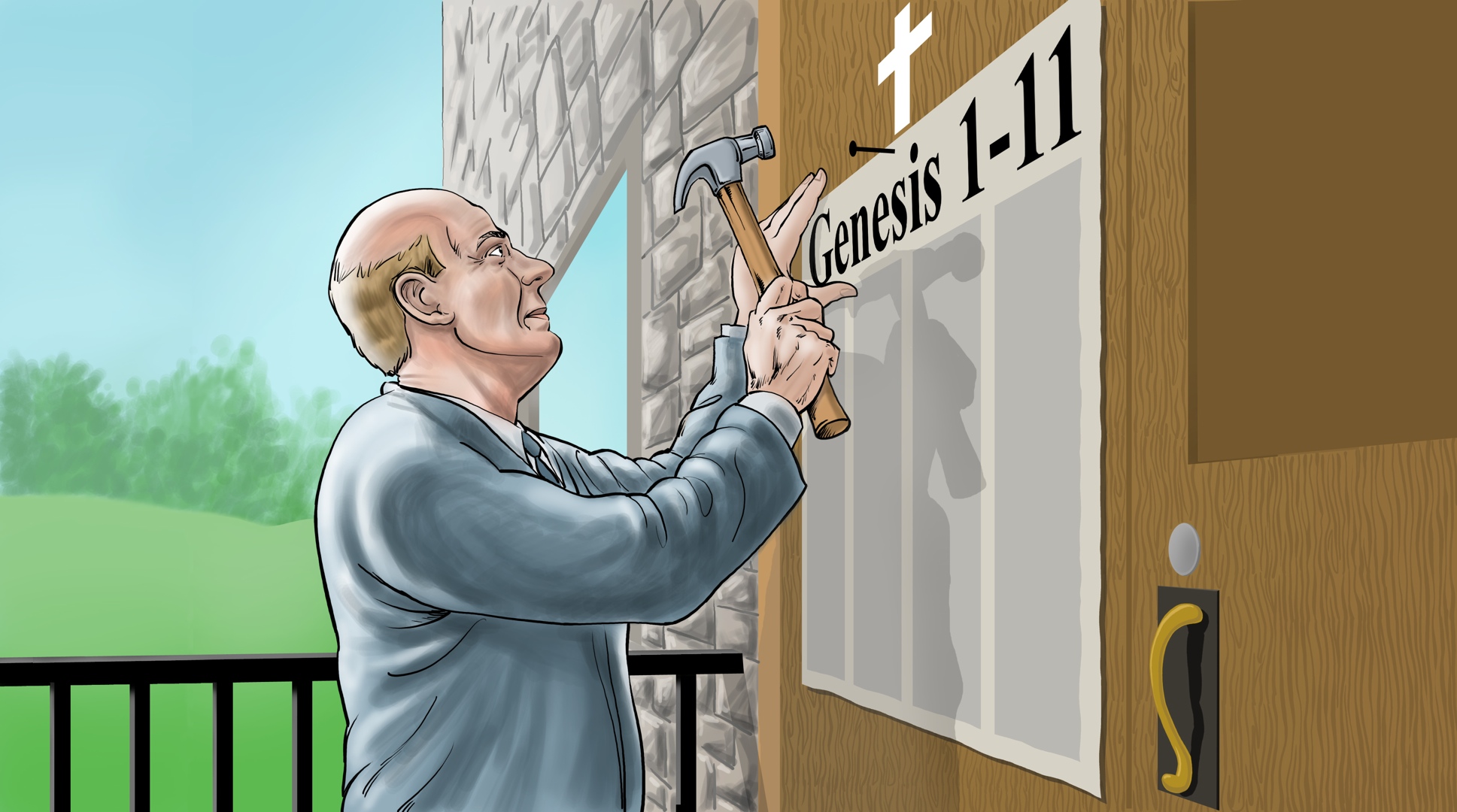 Psalm 40:4
Błogosławiony mąż, który w Panu pokłada nadzieję swoją i nie zwraca się do wyniosłych ani do uwikłanych w kłamstwie.
Księga Przysłów 29:25
Lęk przed ludźmi nastawia na człowieka sidła, lecz kto ufa Panu, ten jest bezpieczny.
[Speaker Notes: NASB, except that in Prov. 29:25 is says “exalted” in place of “safe” since the Hebrew word has both connotation.  The person who trusts in the Lord will be exalted or lifted high up out of a snare.]
Black
Get this presentation for free!
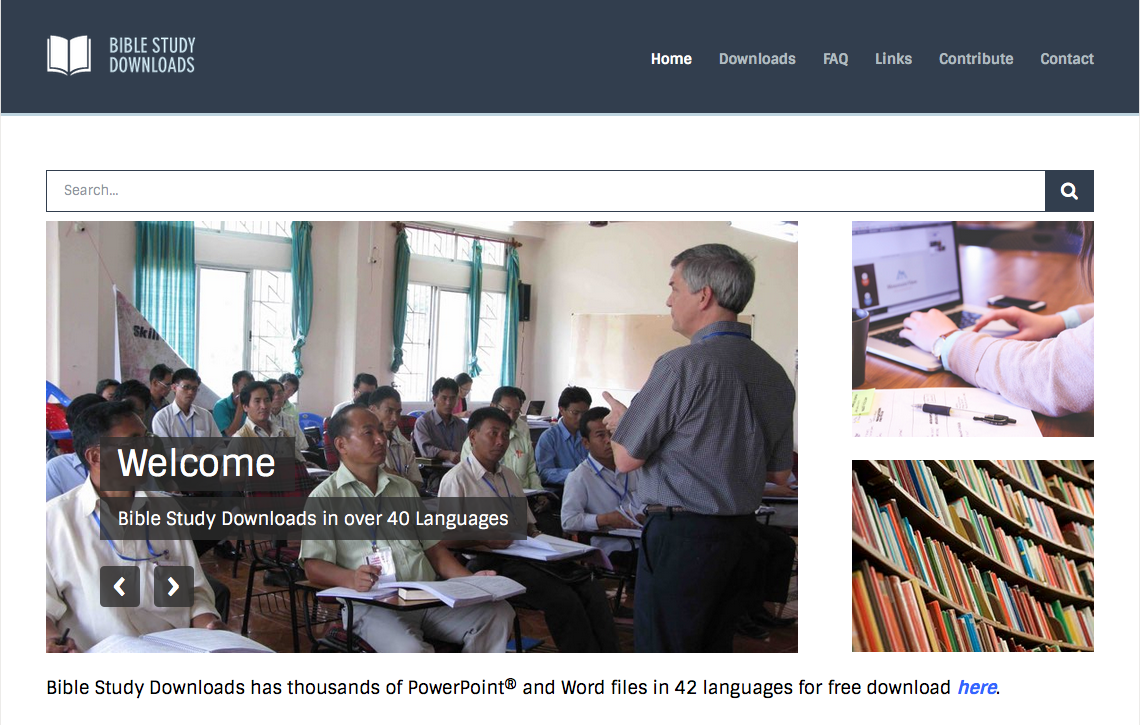 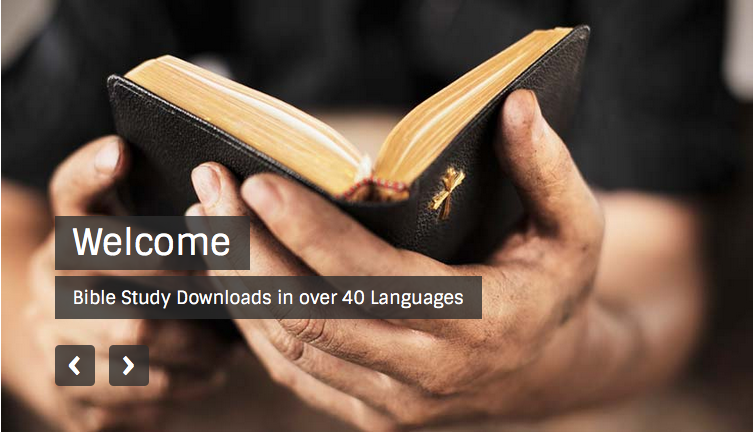 Stworzenie • BibleStudyDownloads.org
[Speaker Notes: The Bible…Basically (bb)]